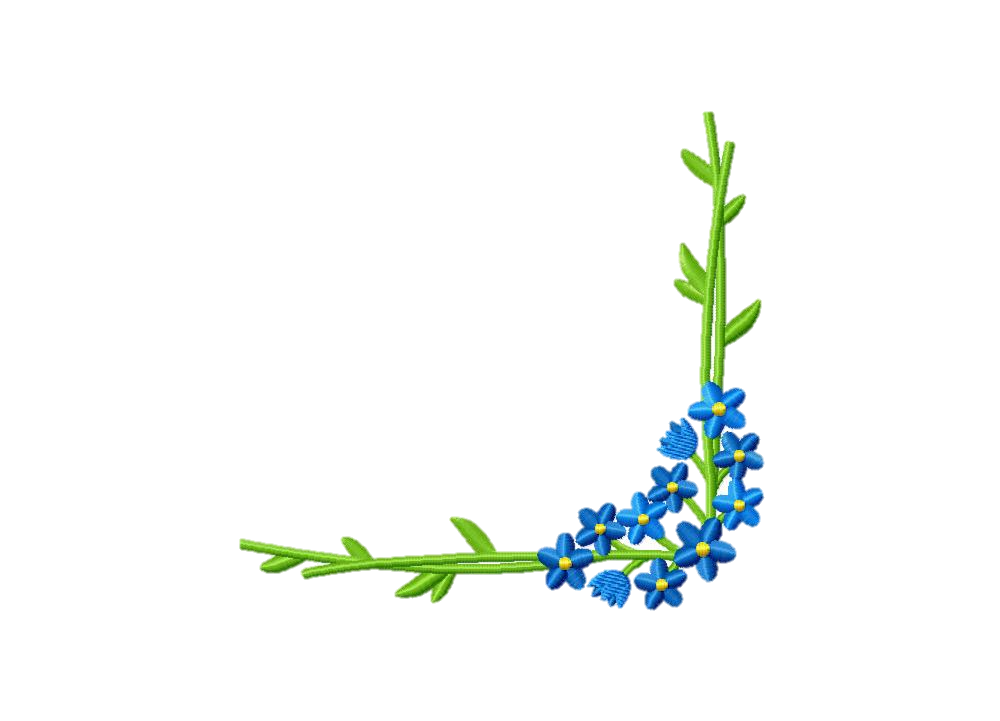 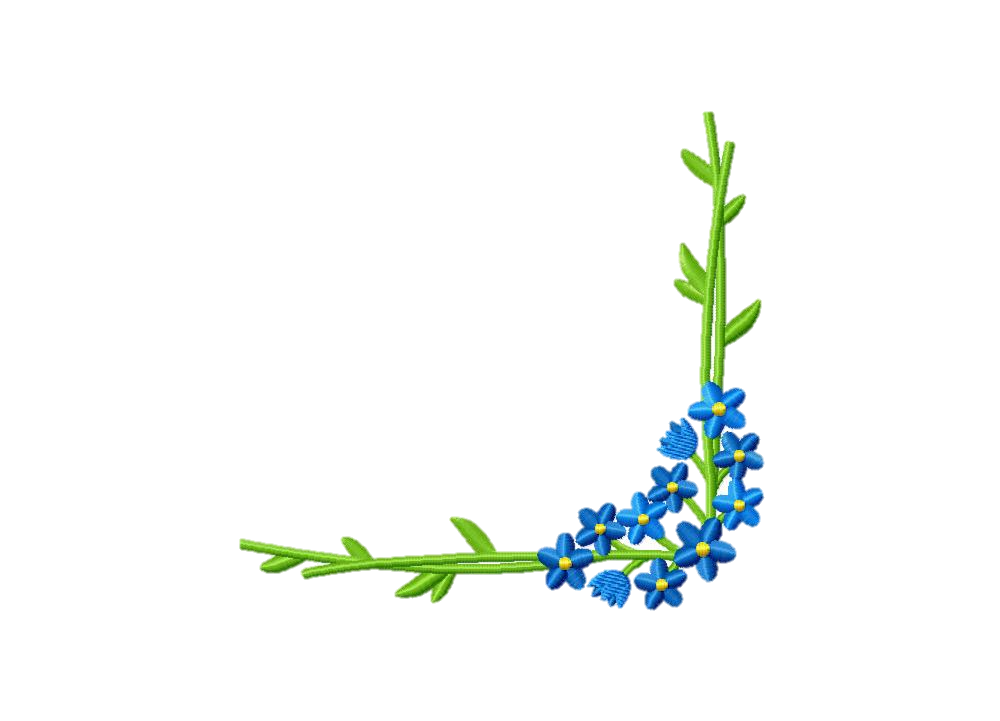 WELCOME TO MY ENGLISH CLASS
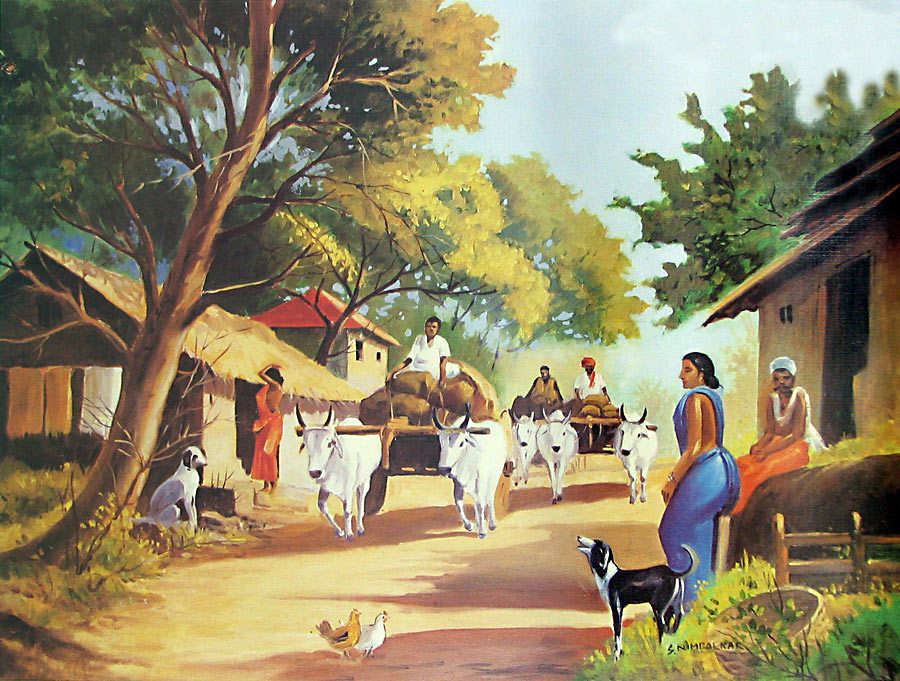 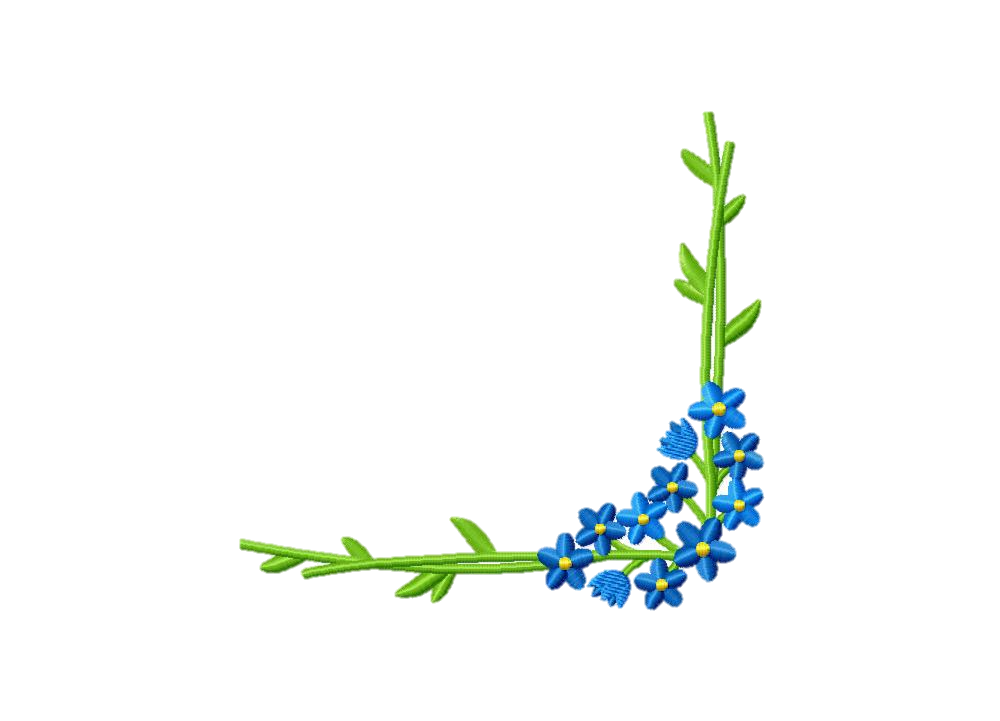 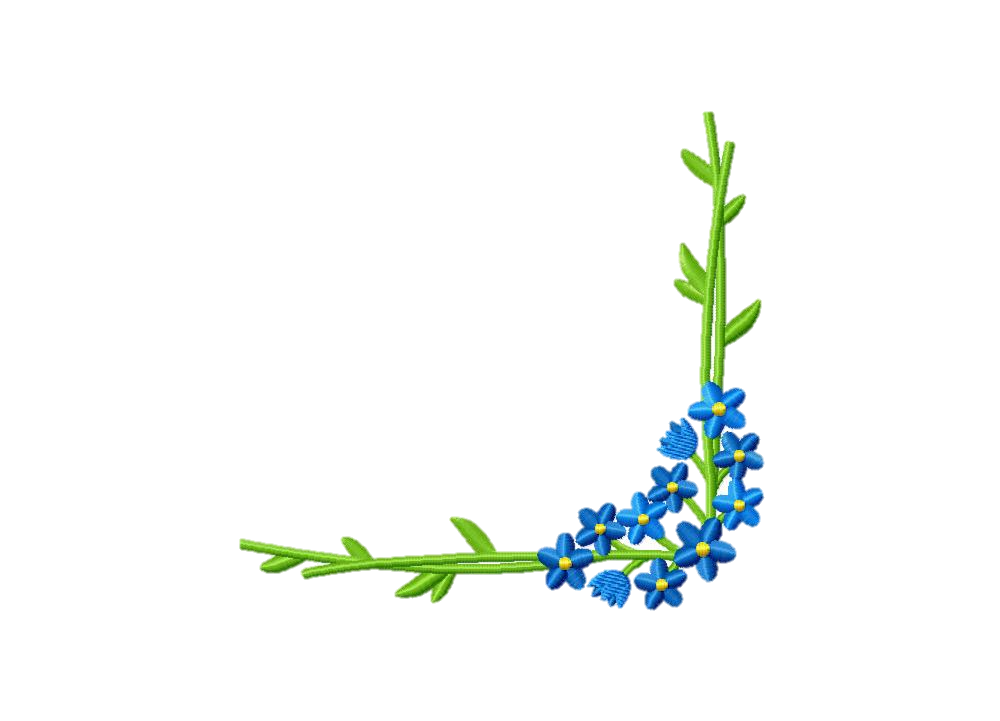 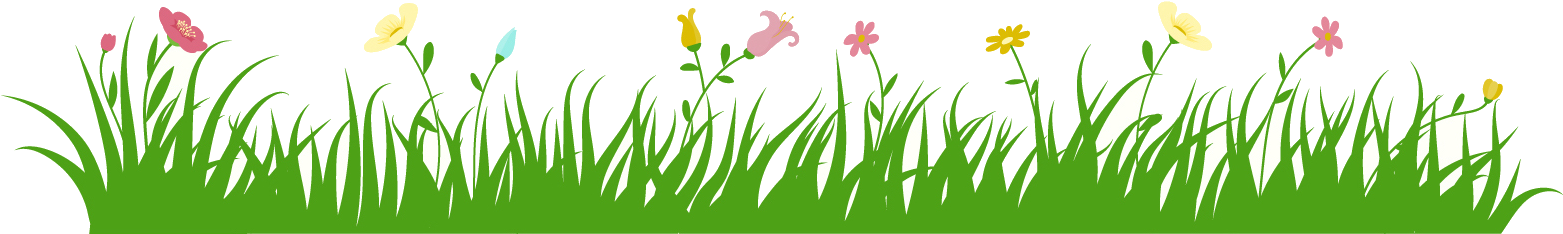 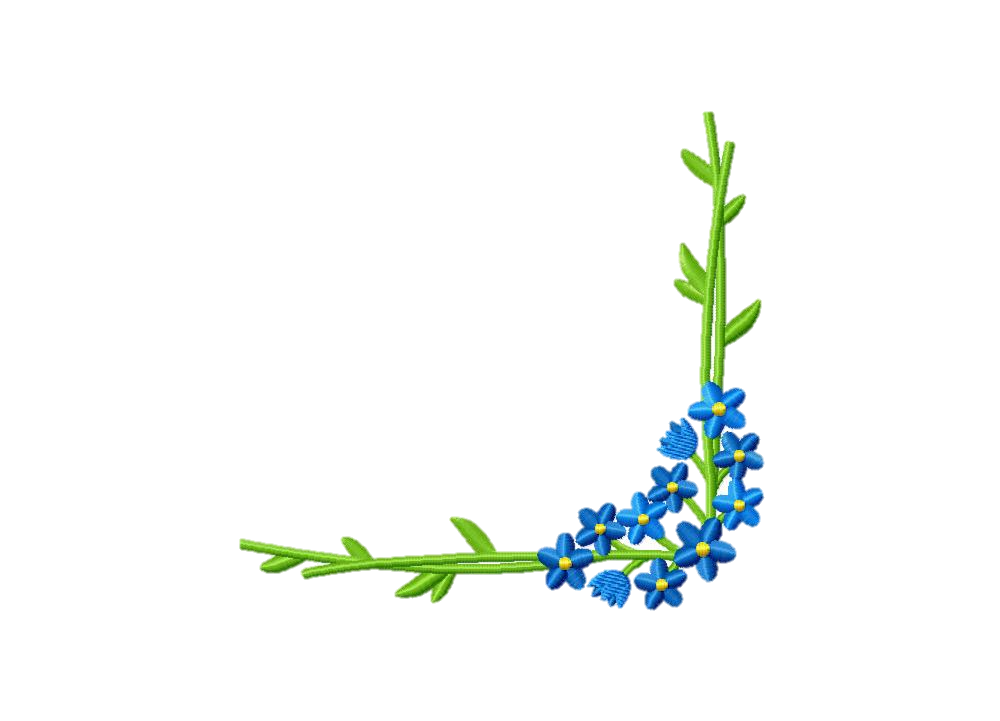 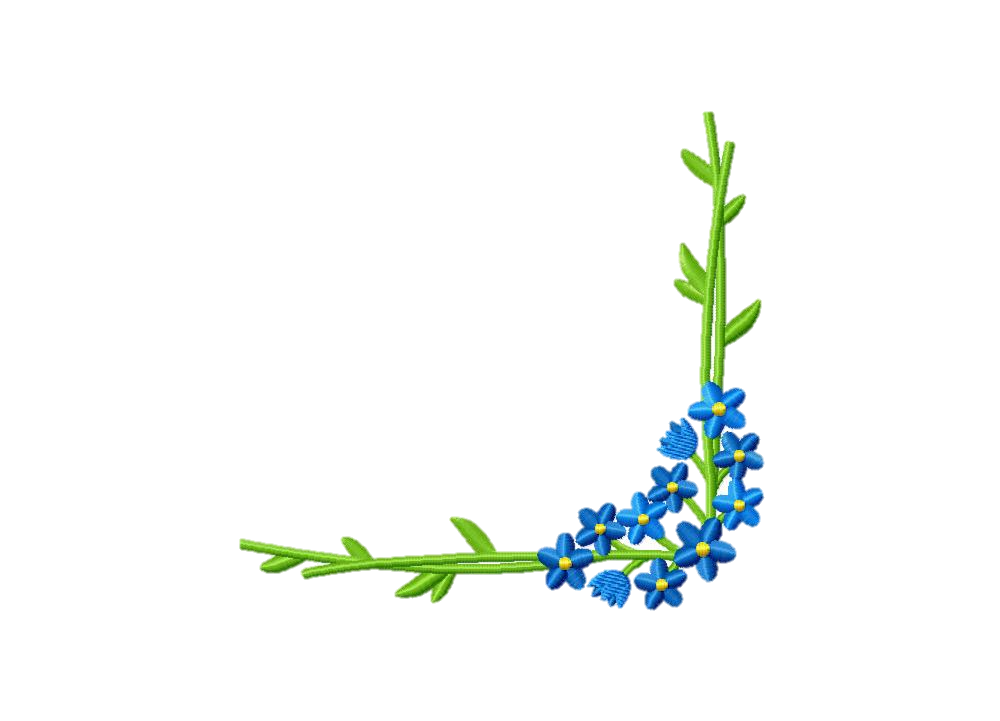 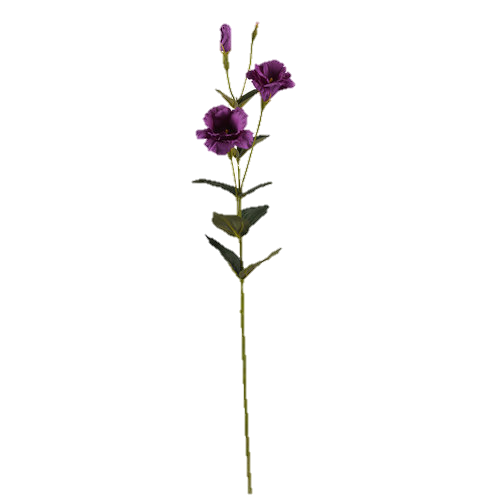 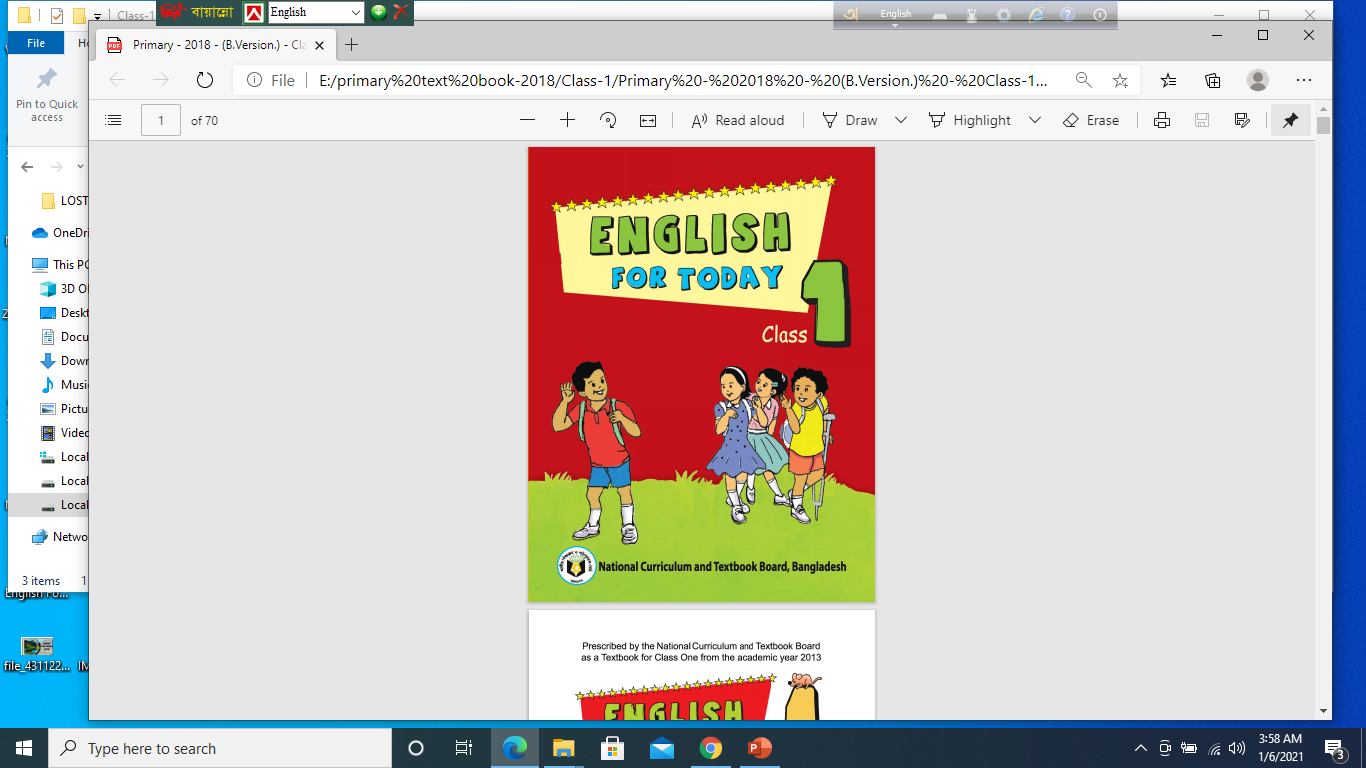 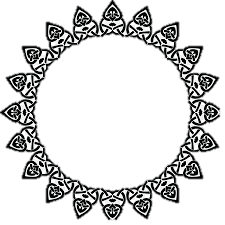 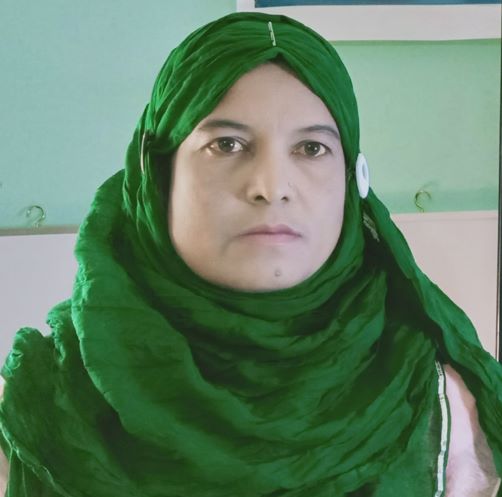 Mst. Hosneara Parvin
    Head Teacher
    Sholotaka Gps
Gangni, Meherpur.
Class: One
Sub: English
Time: 40 min.
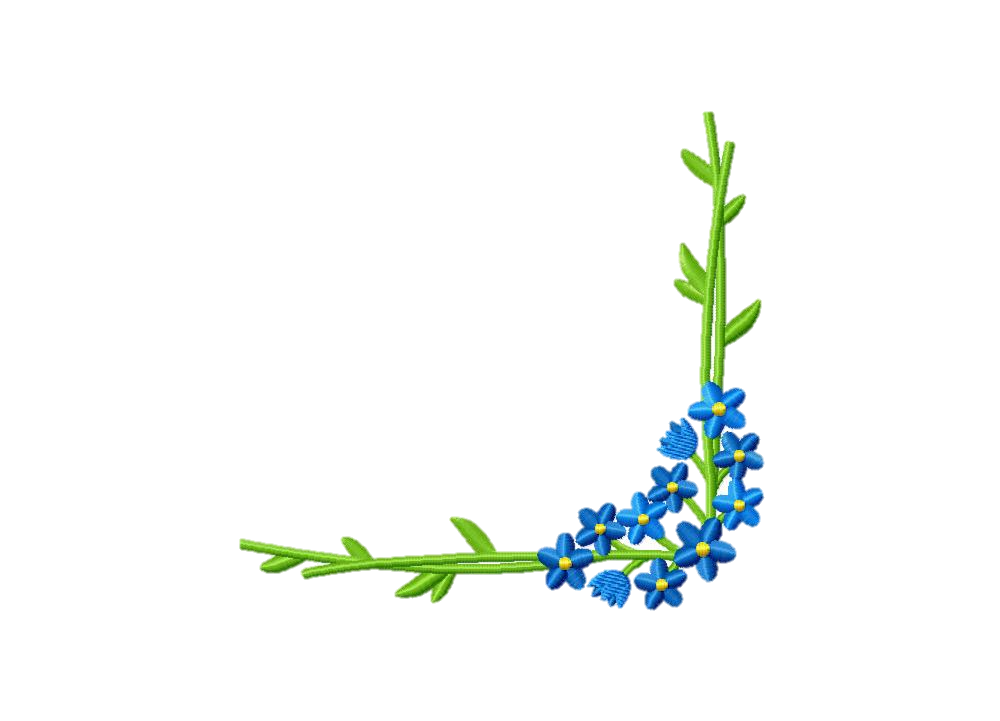 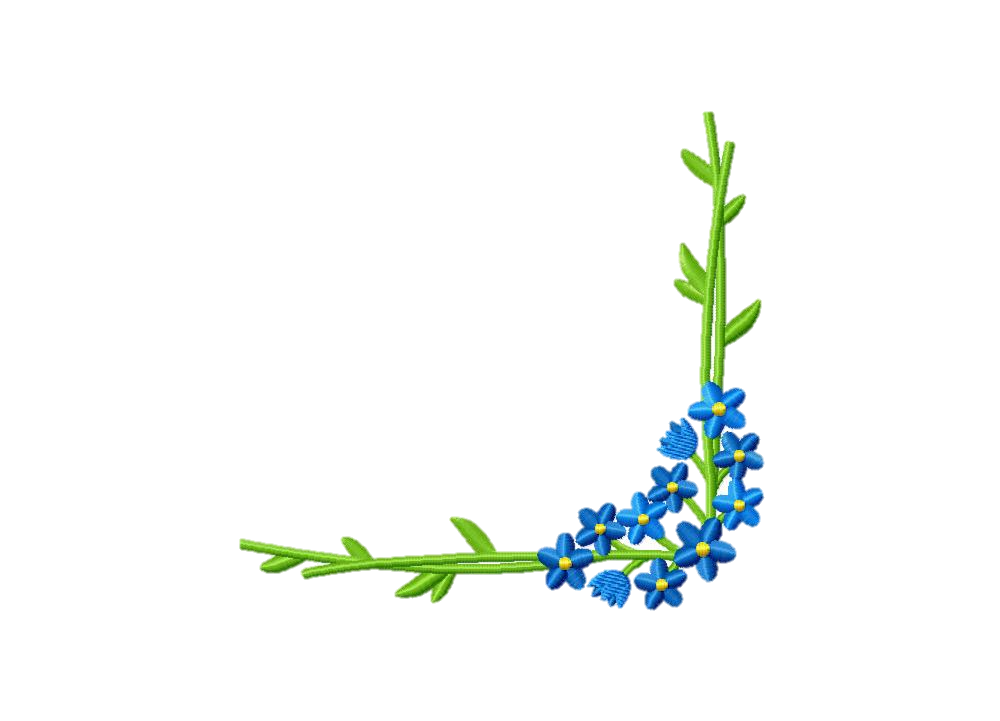 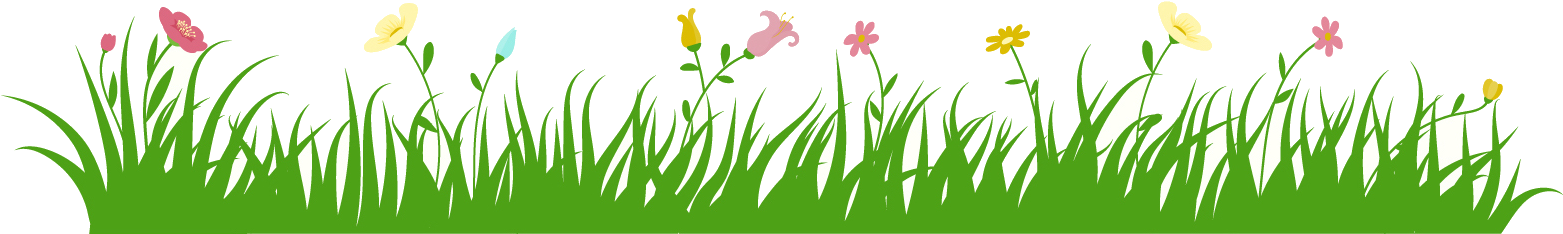 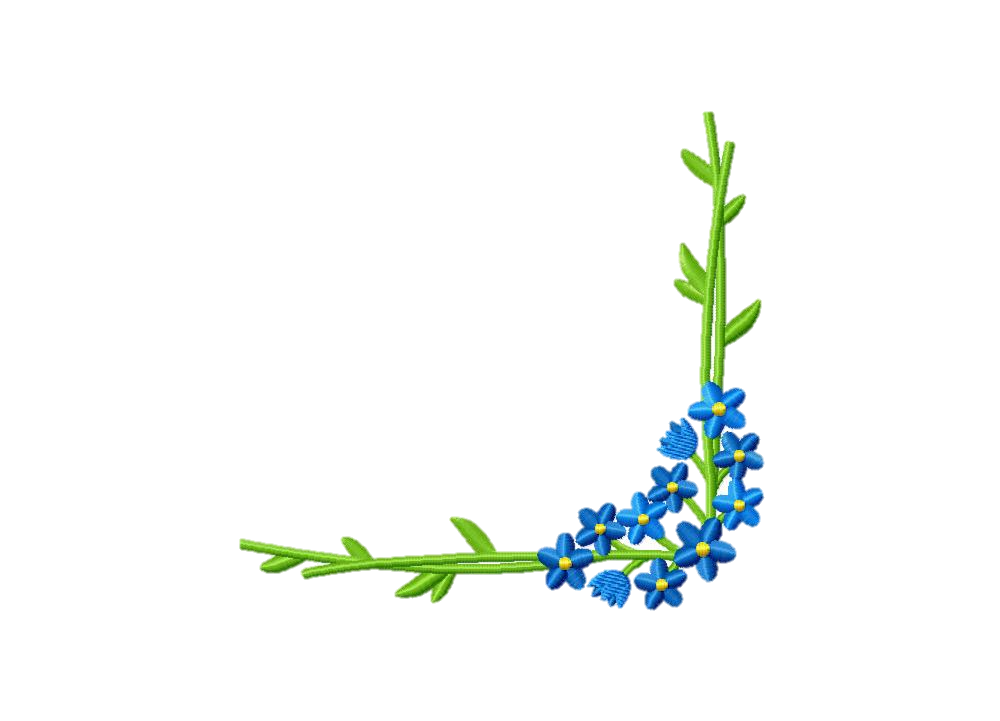 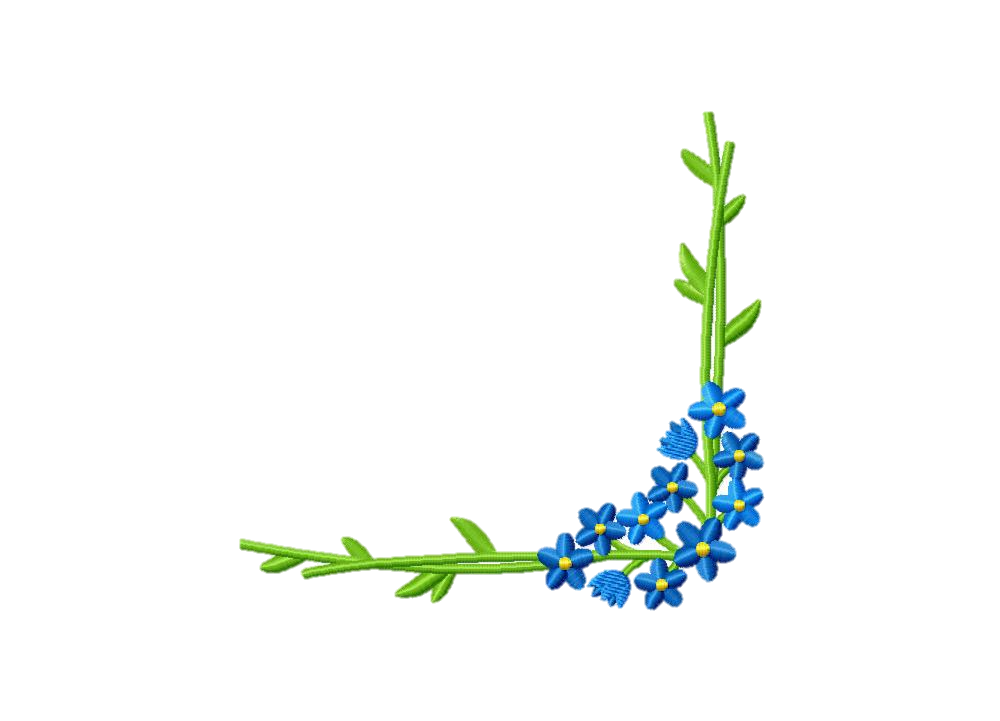 What can you understand by this picture?
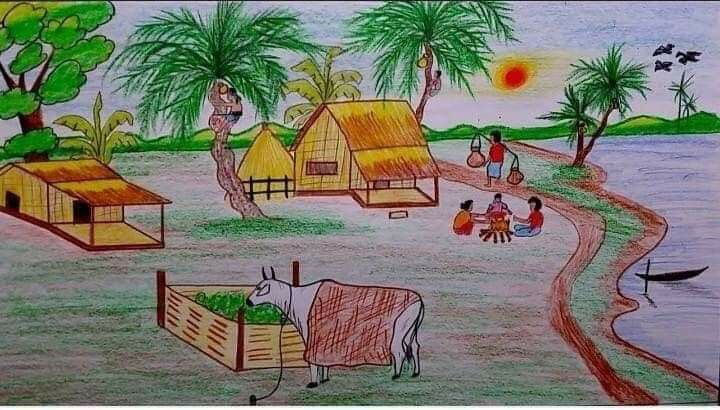 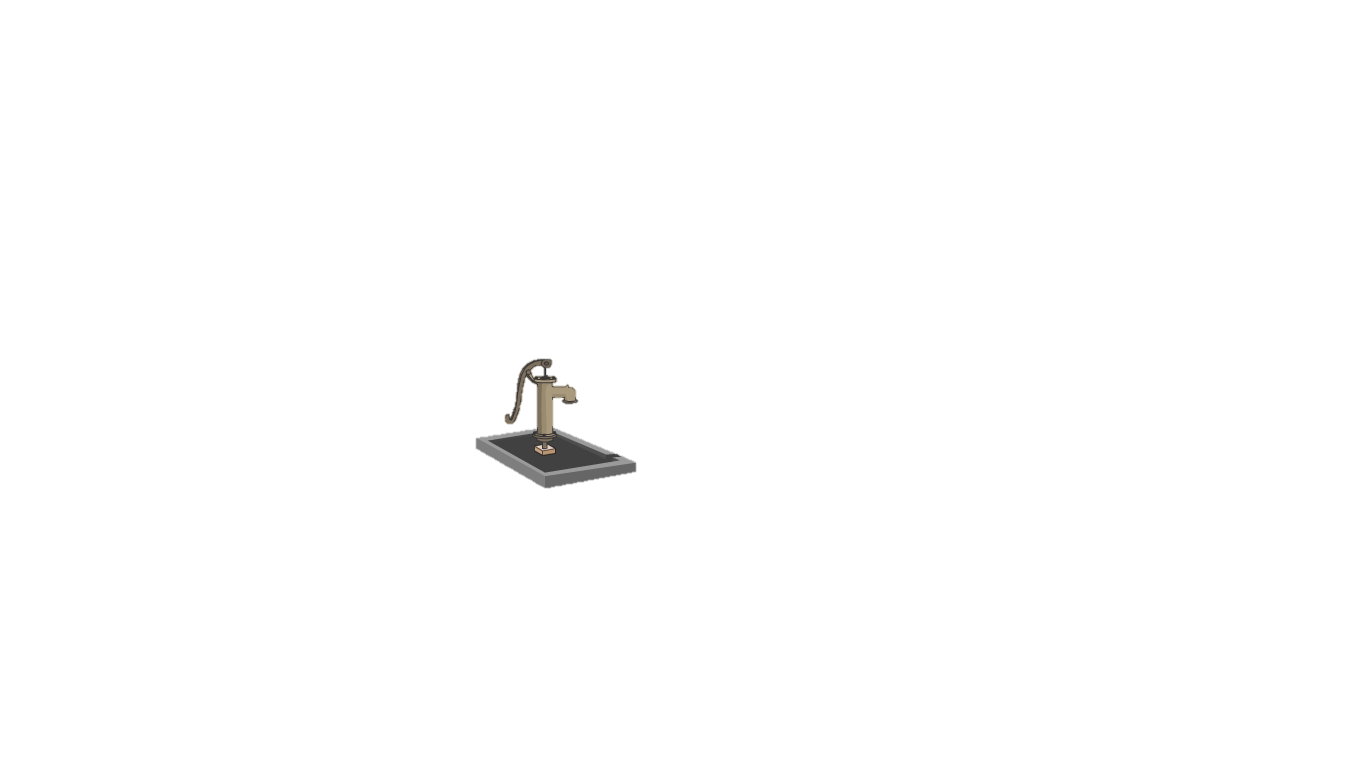 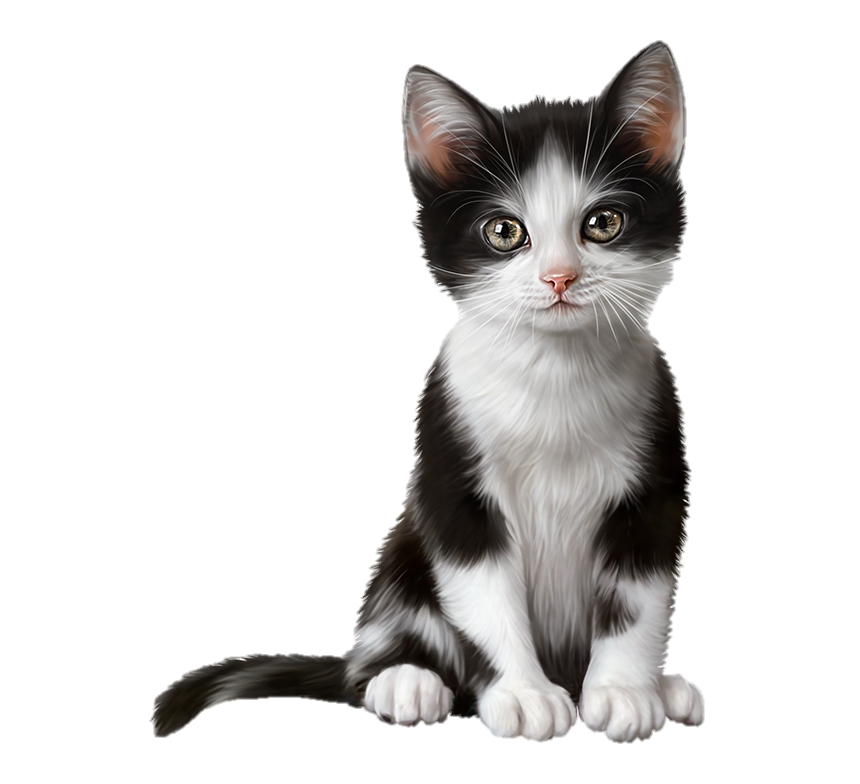 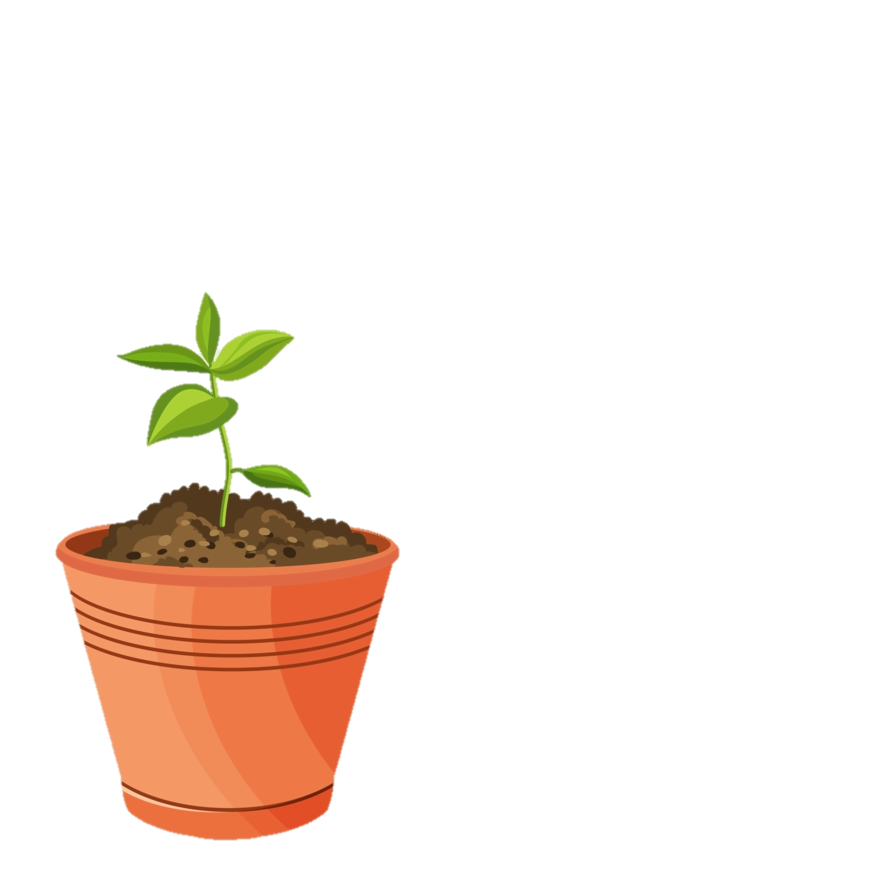 A village
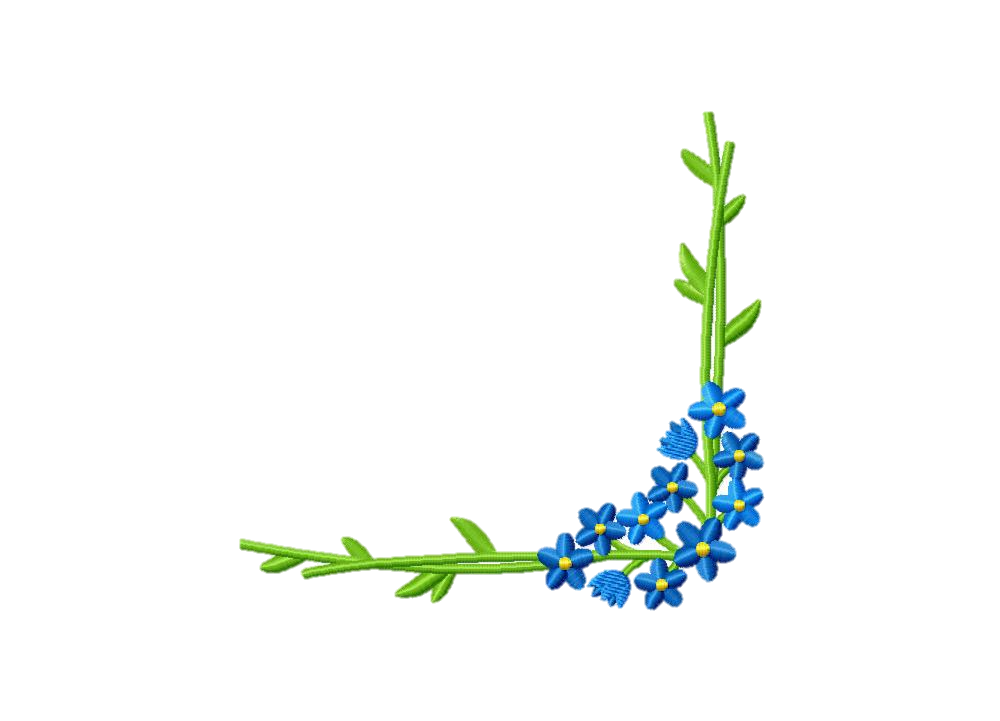 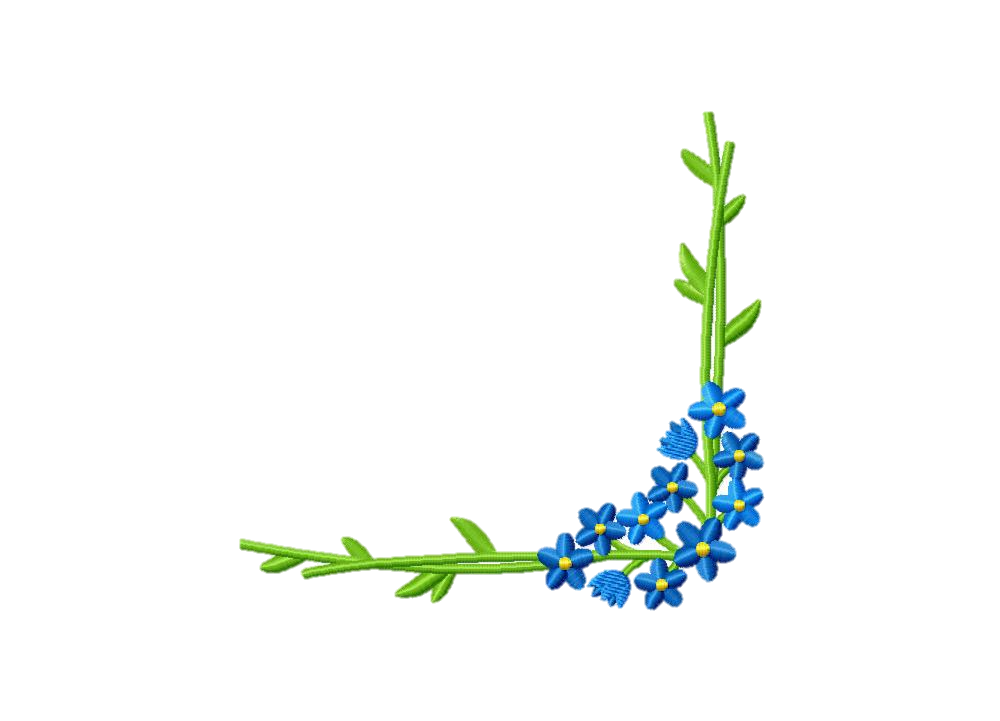 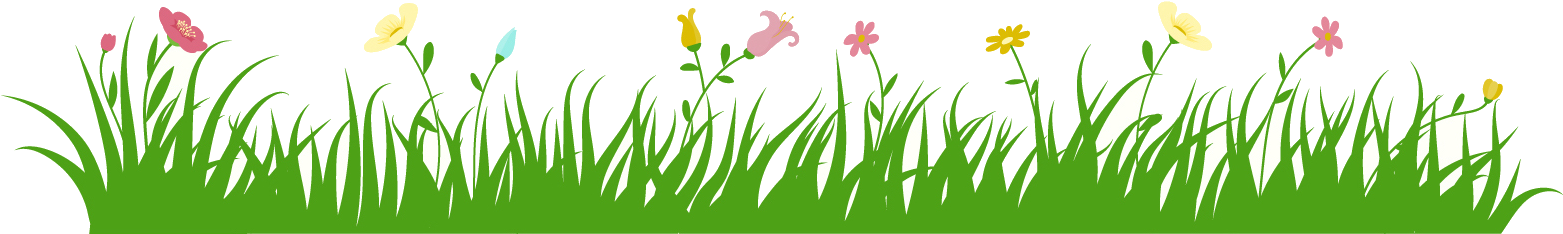 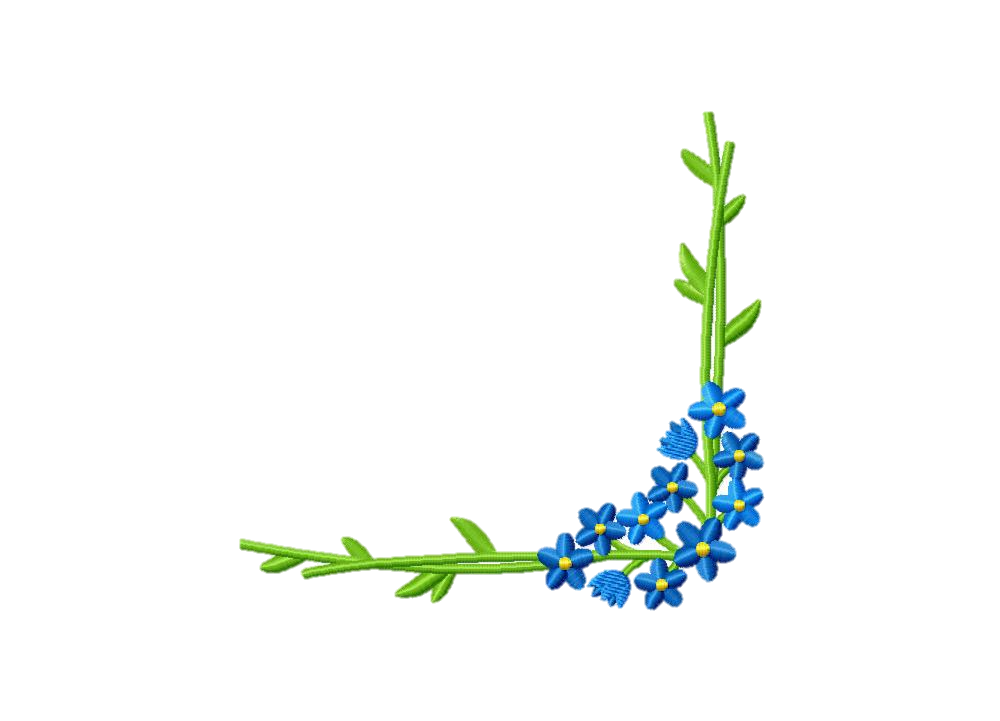 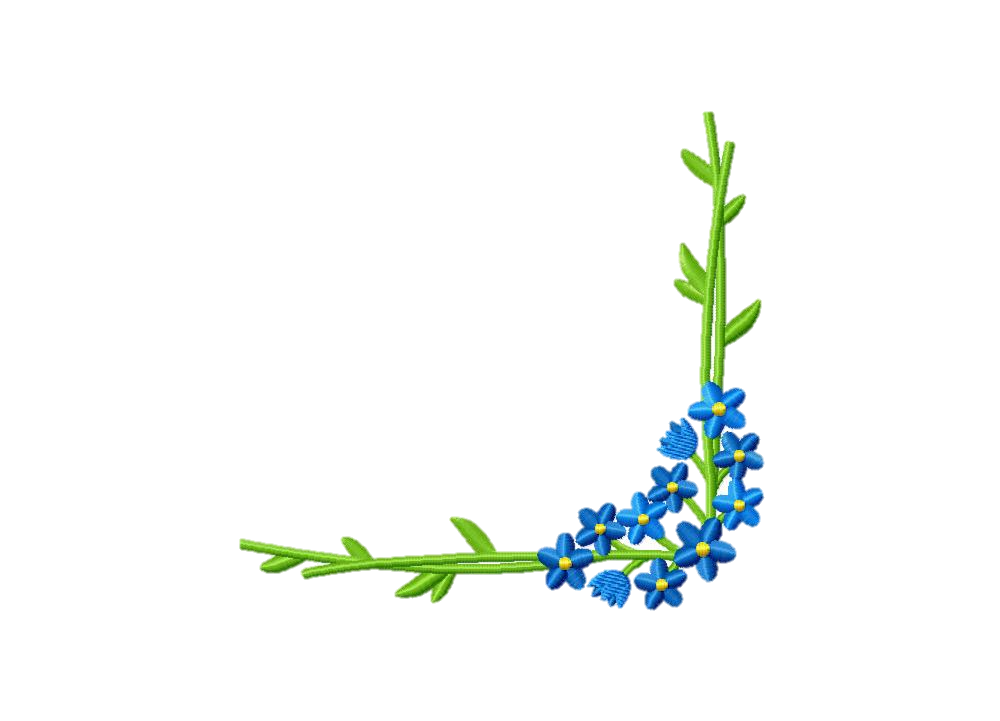 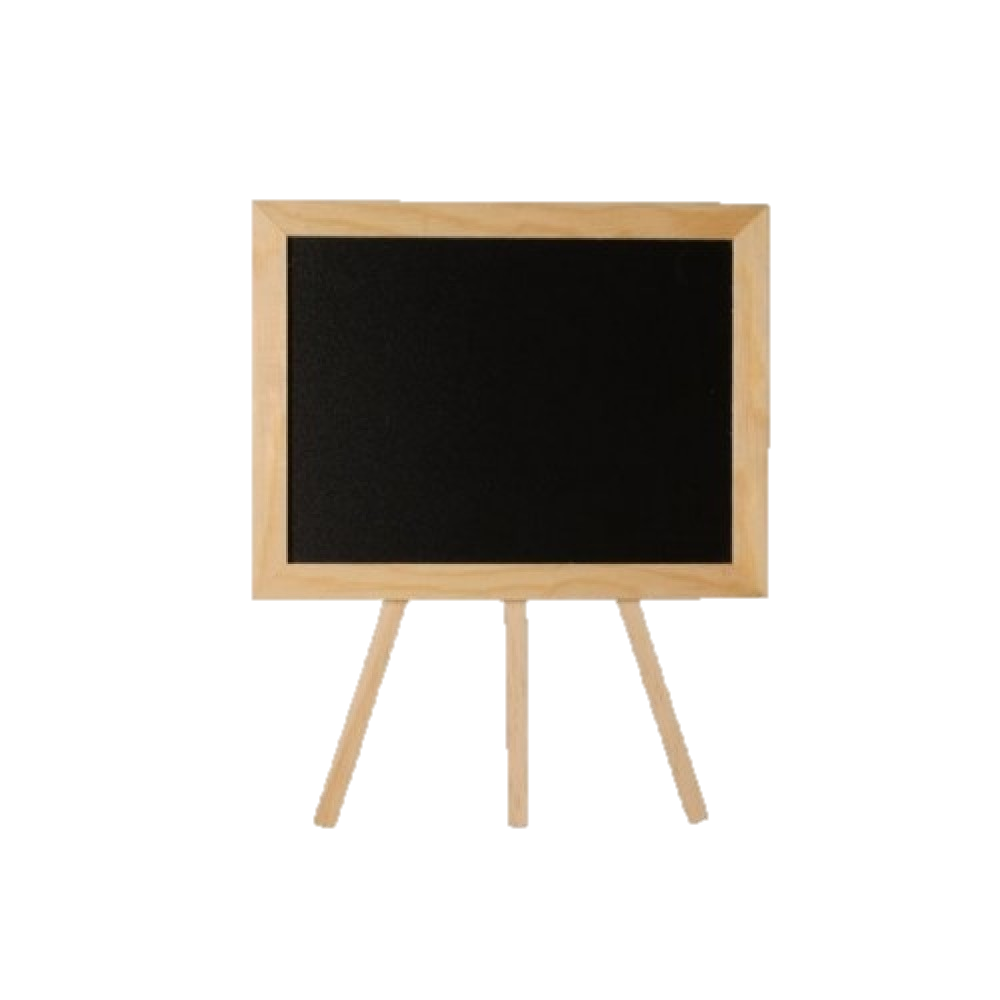 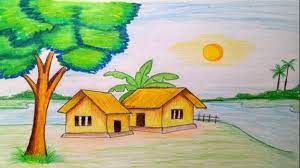 Today’s Lesson

 In the village
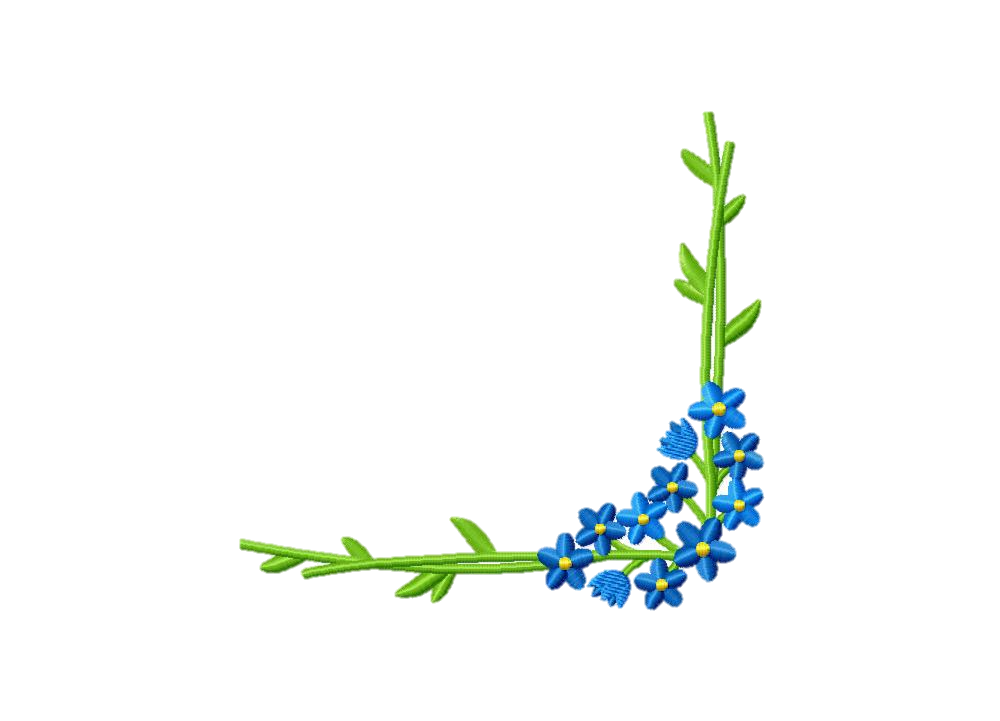 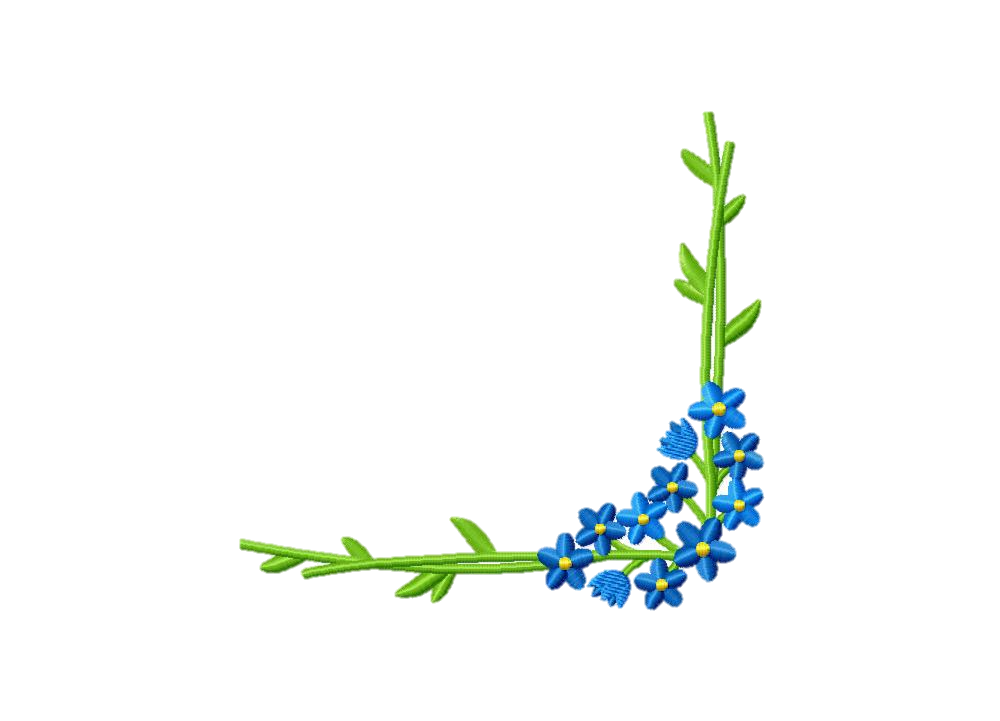 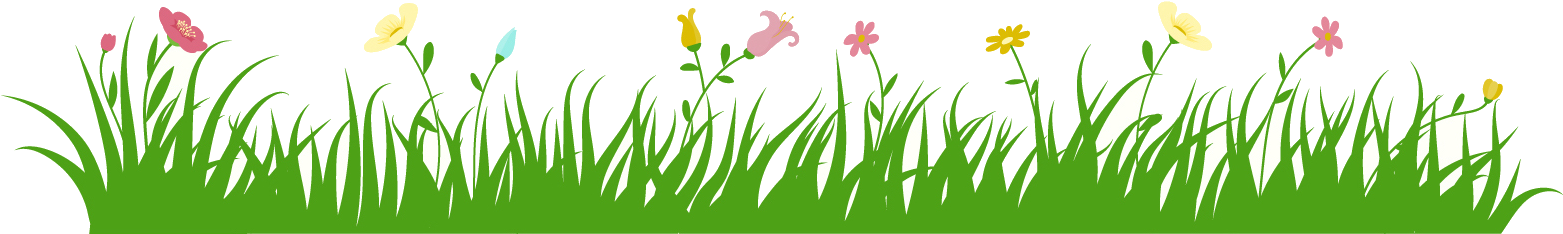 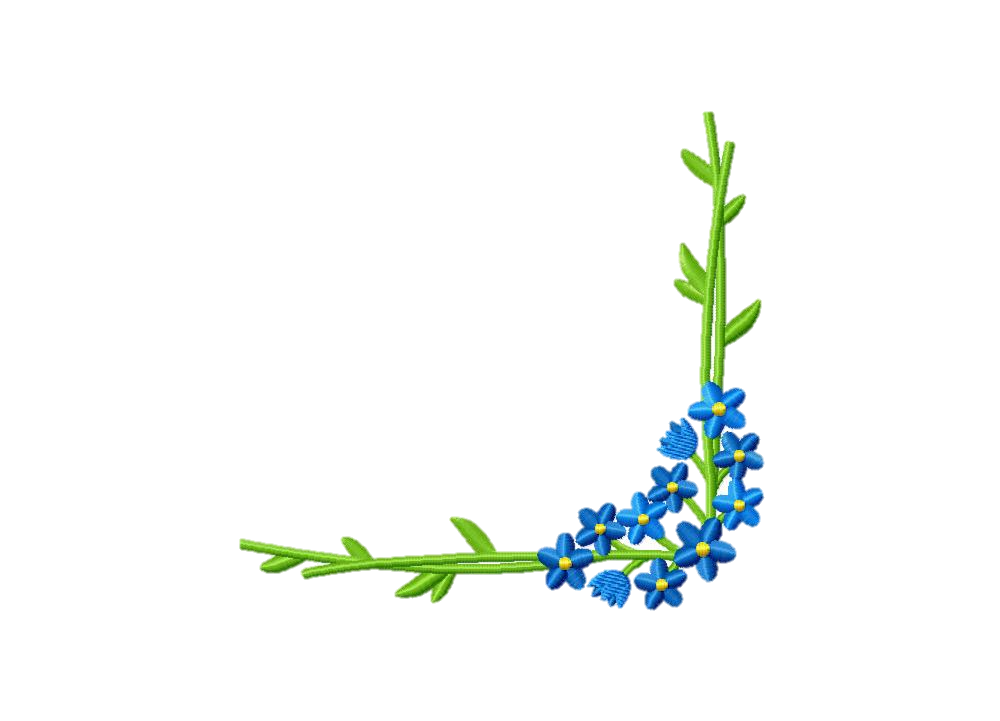 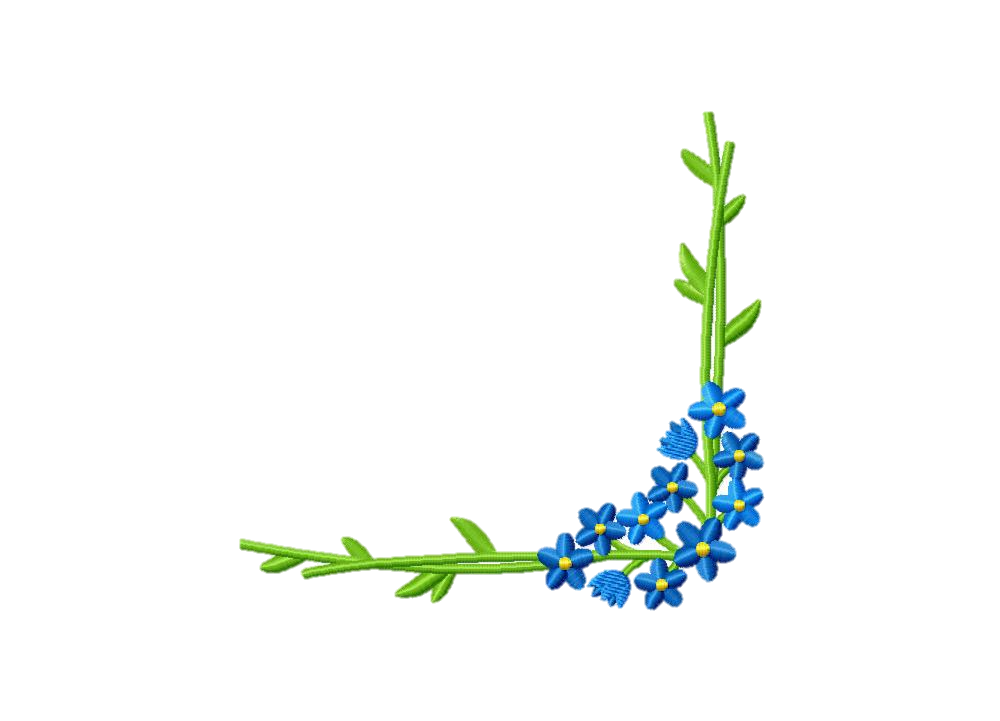 Learning outcomes: Students will be able to
Listening:
1.1.1 become familiar with English sounds by listening to common English words.

Speaking:
1.1.1 repeat after the teacher simple words and phrases.
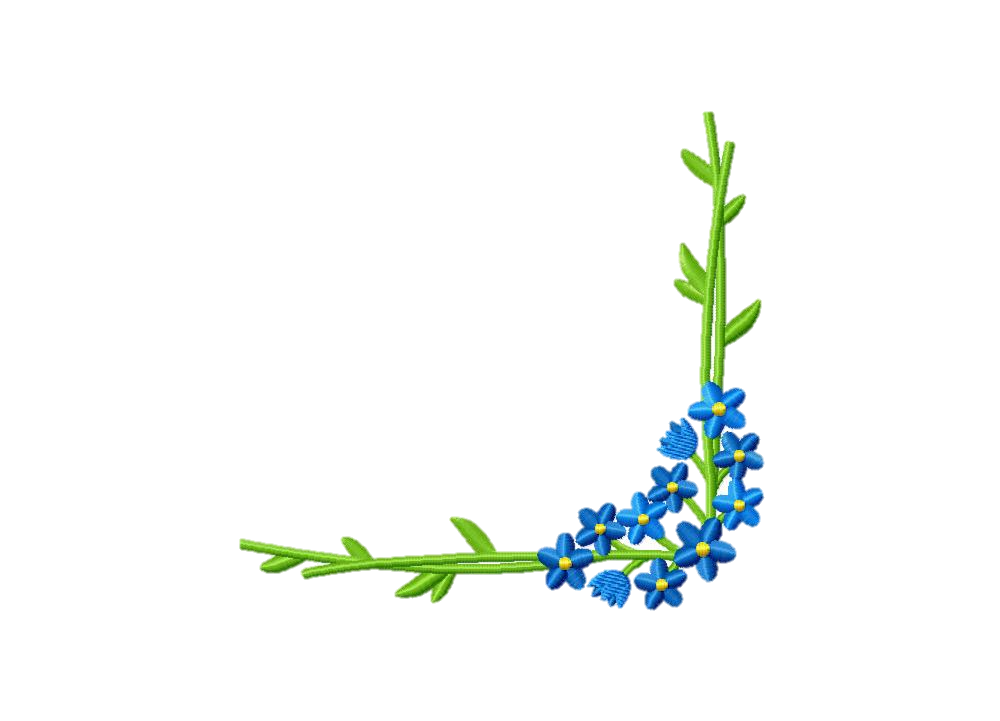 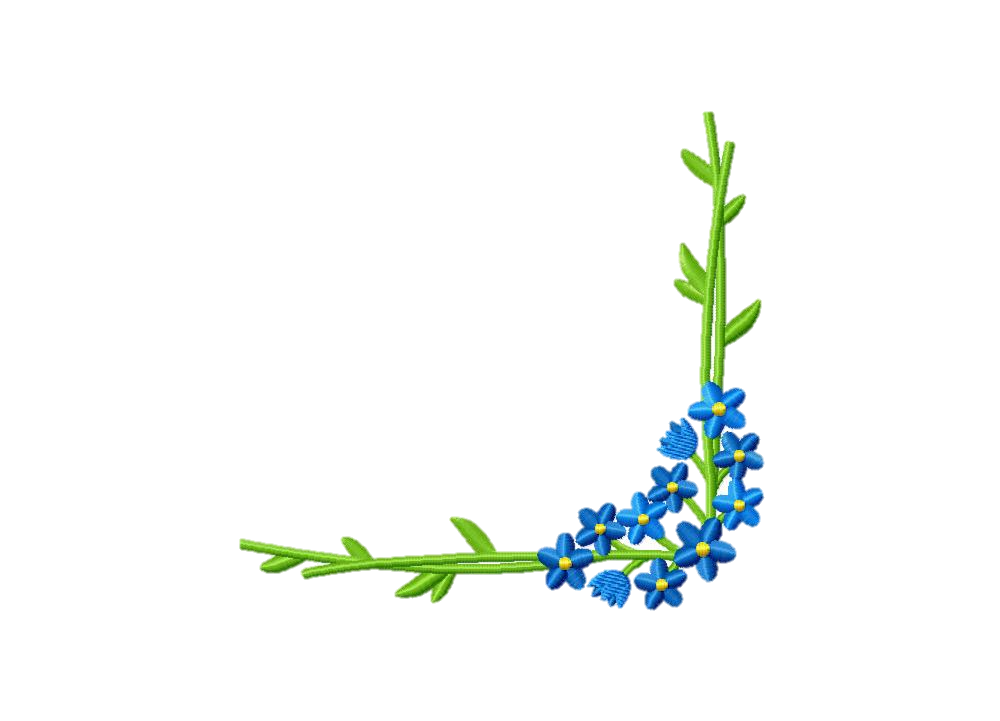 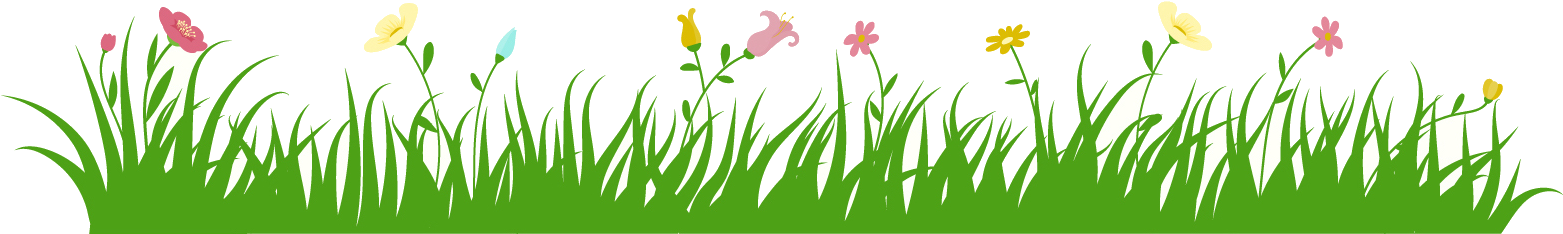 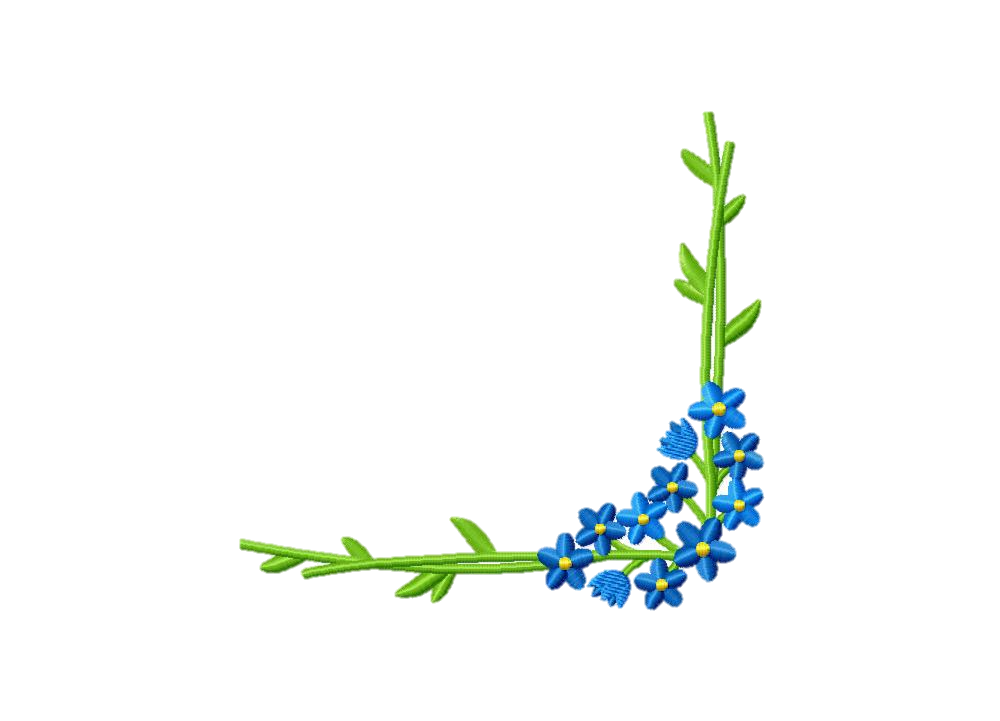 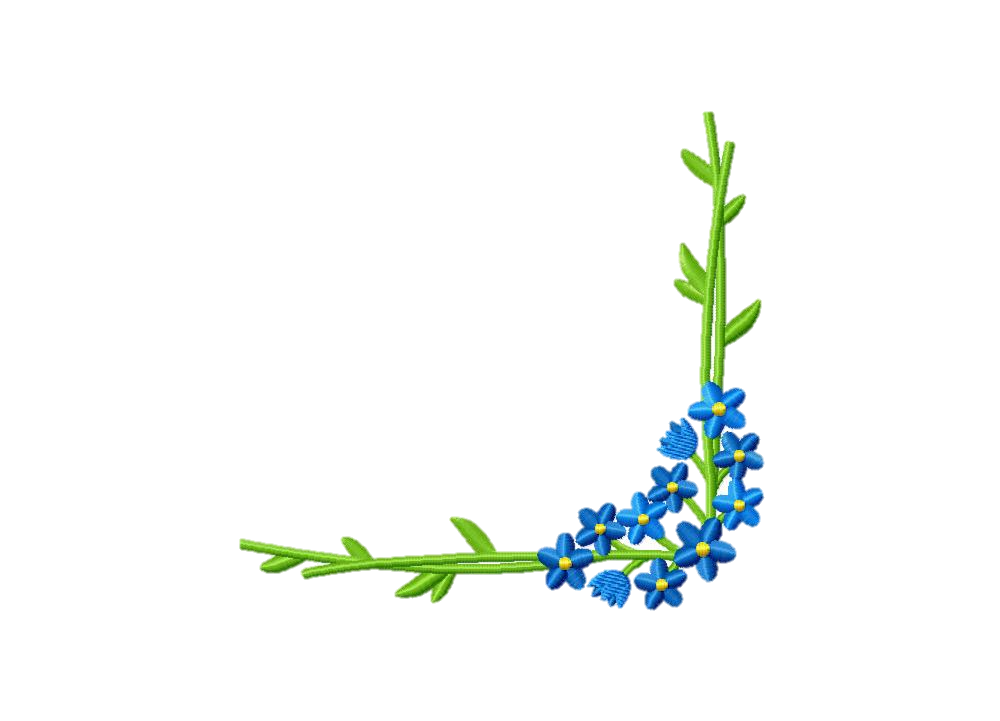 What is this?
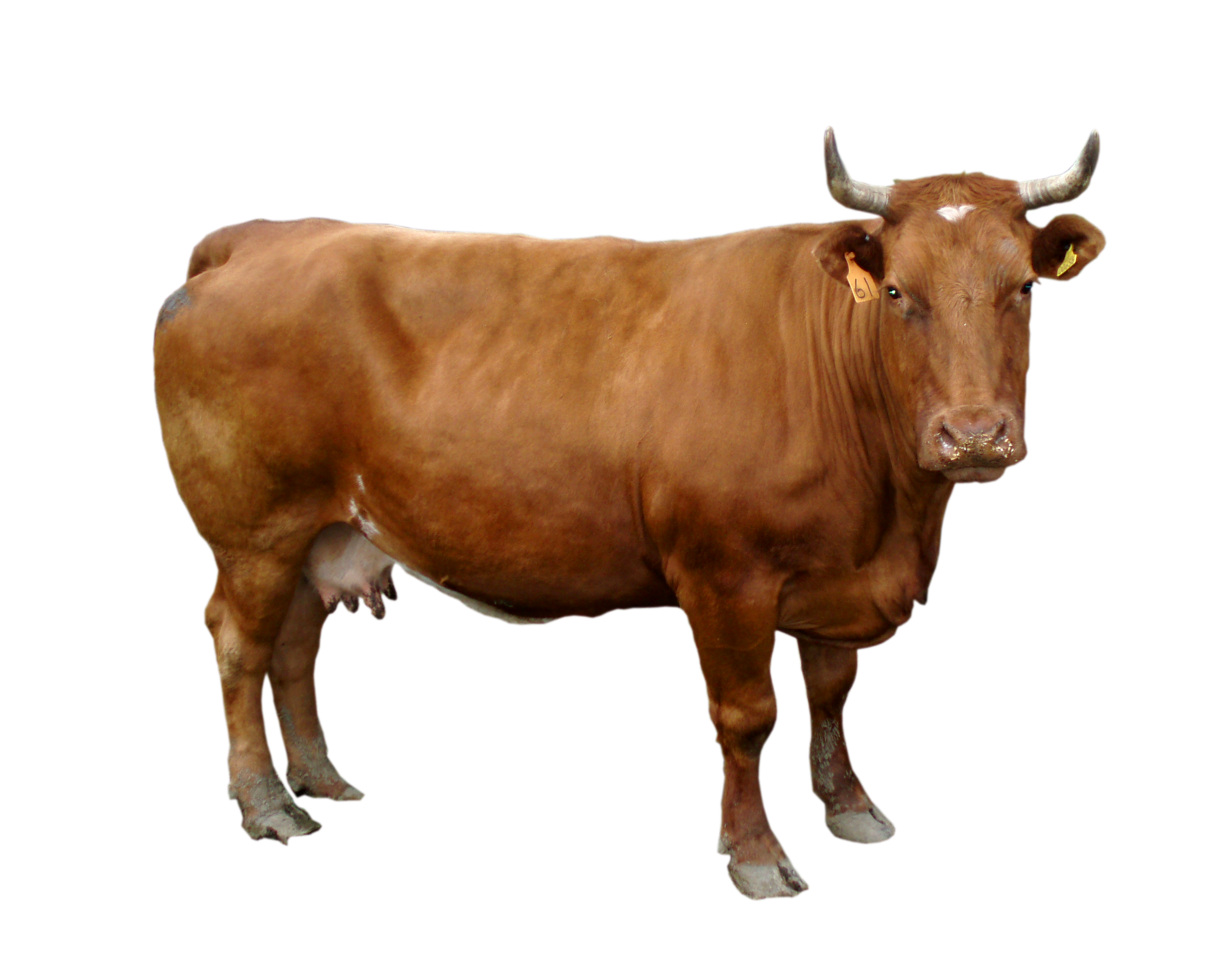 গরু
Cow
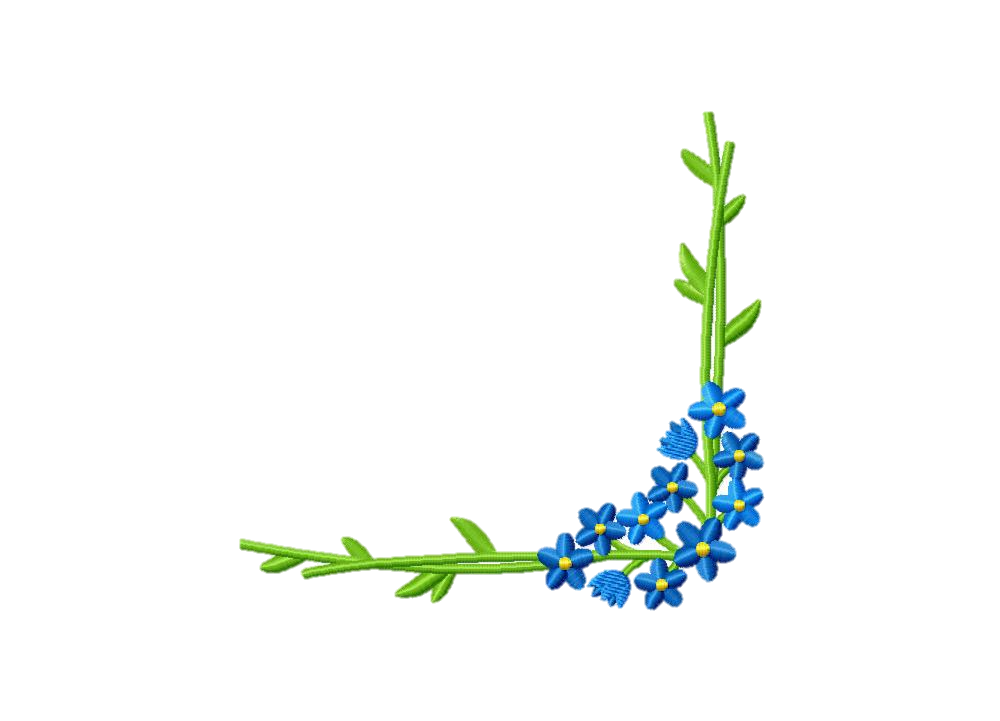 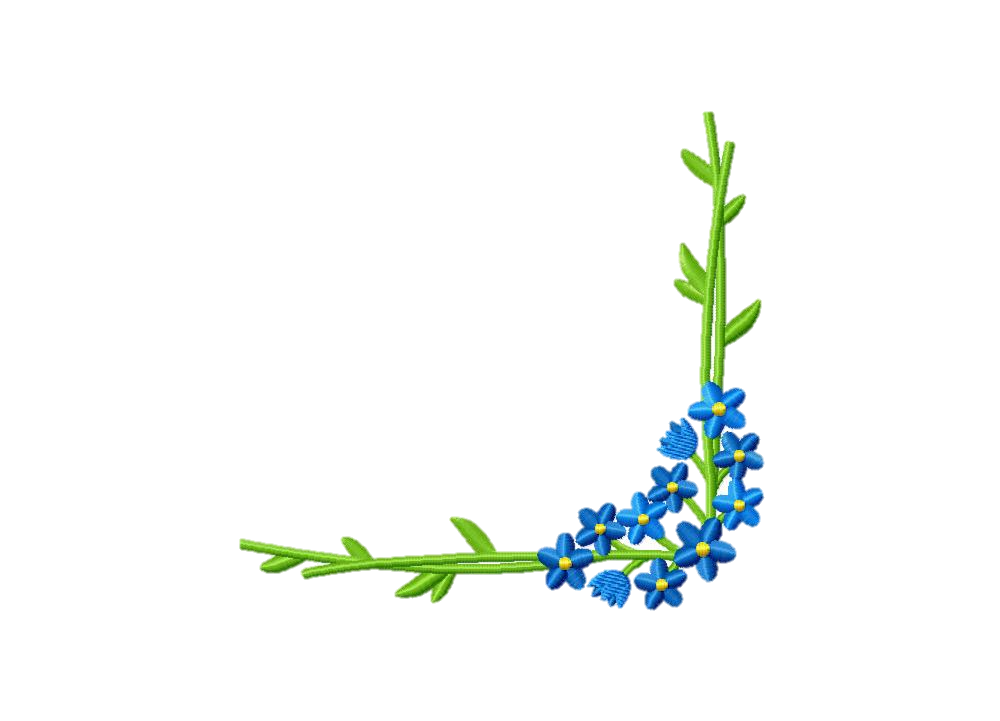 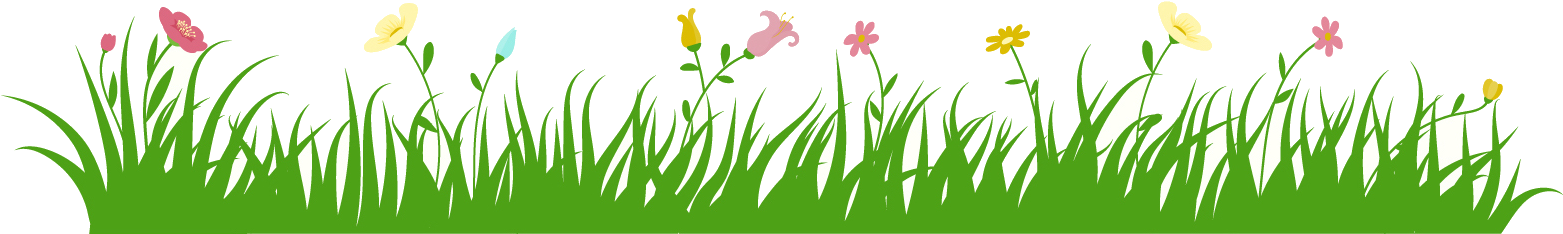 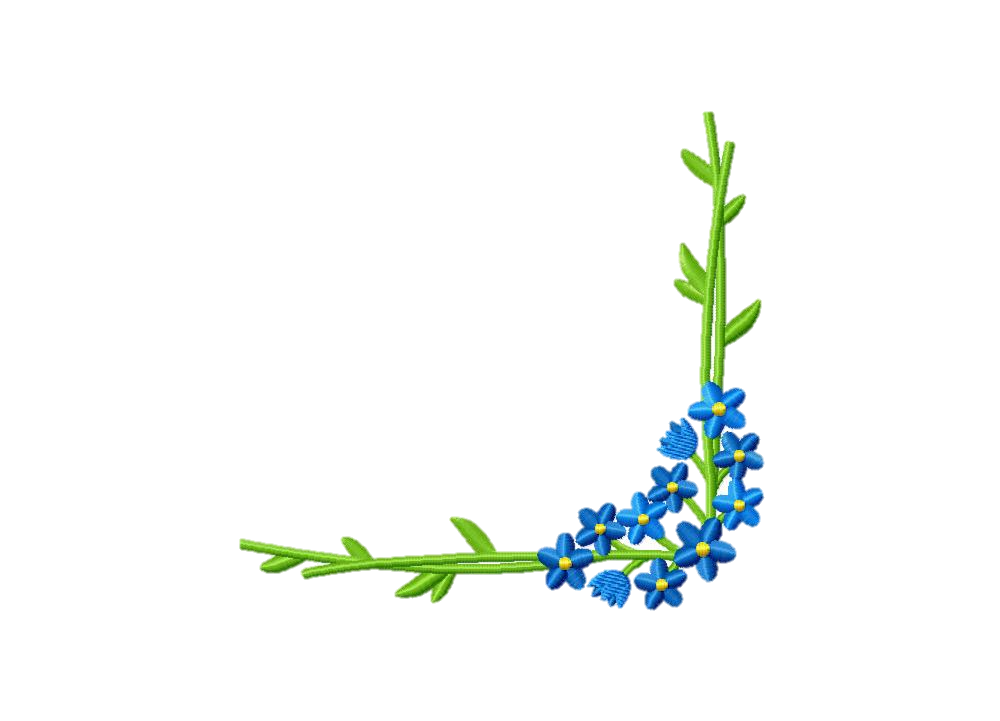 What is this?
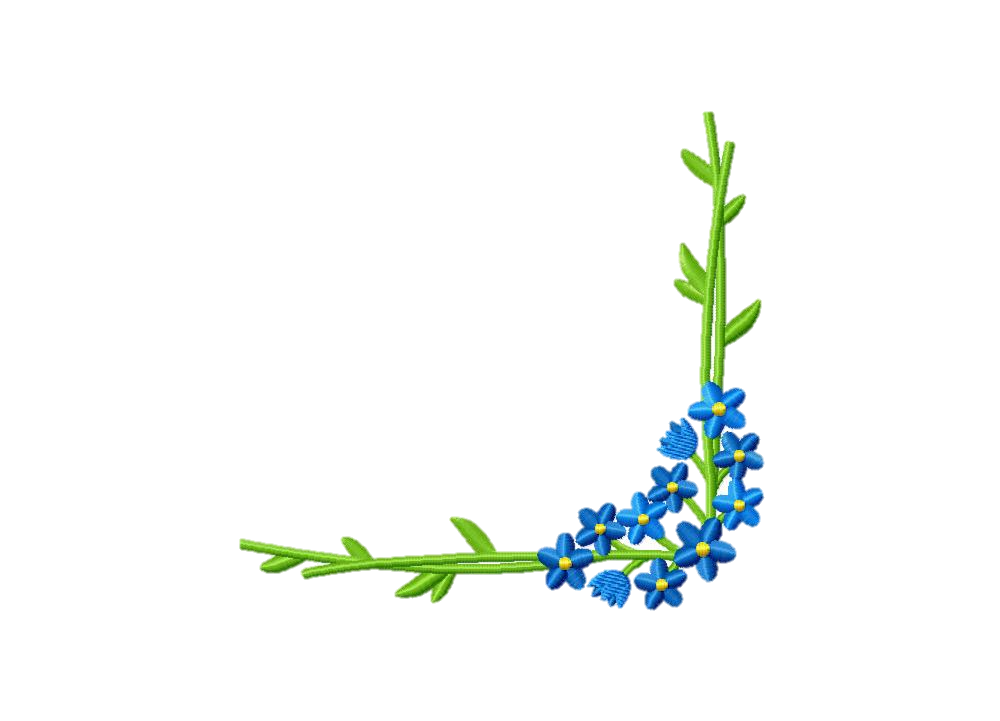 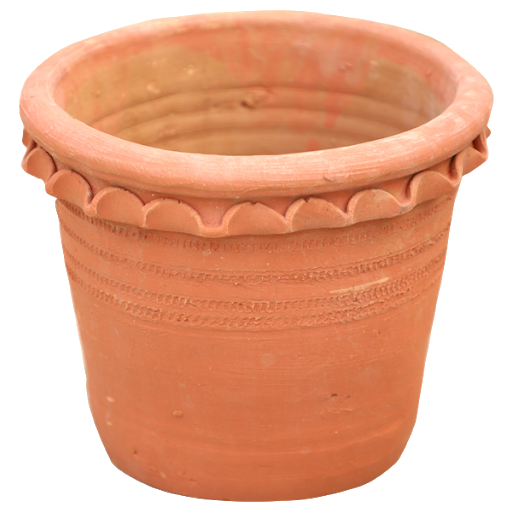 টব / বালতি বিশেষ
Tub
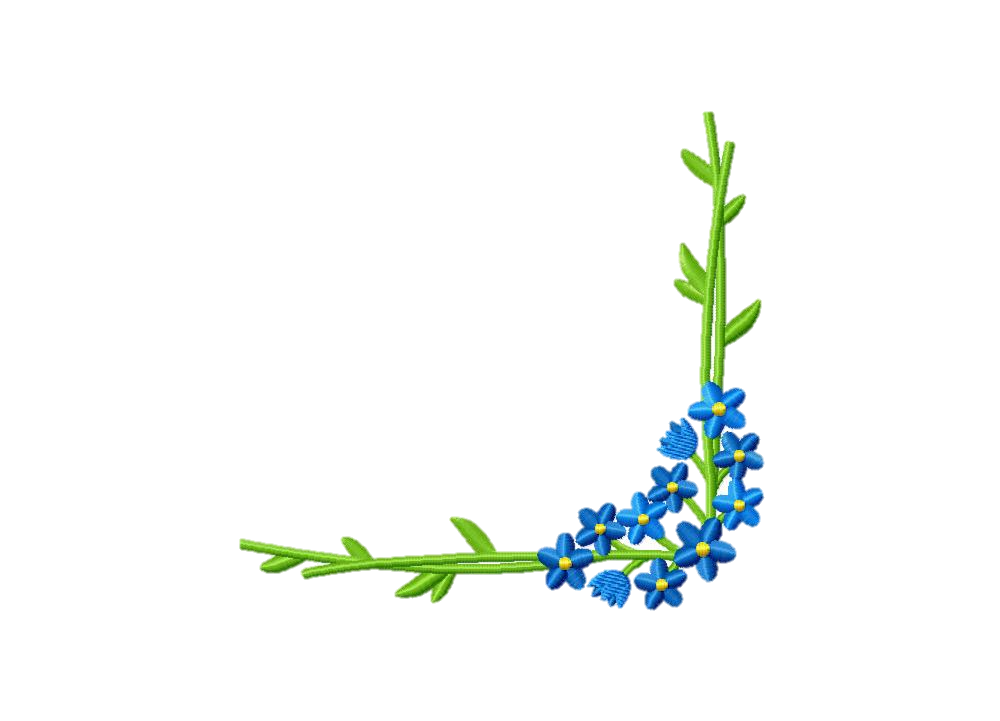 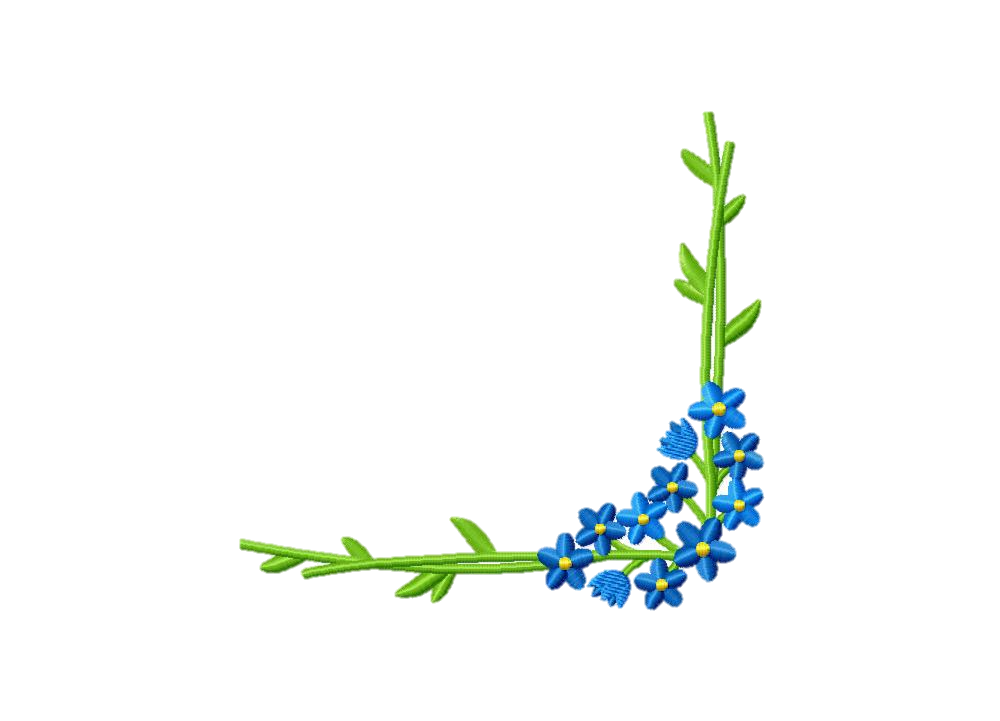 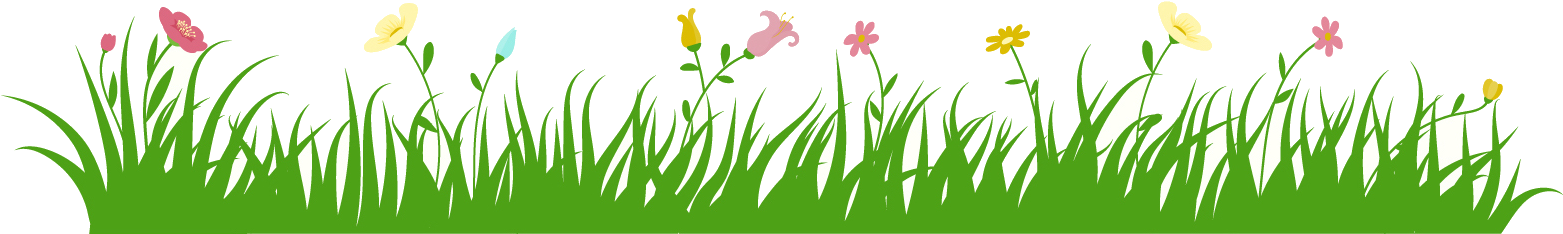 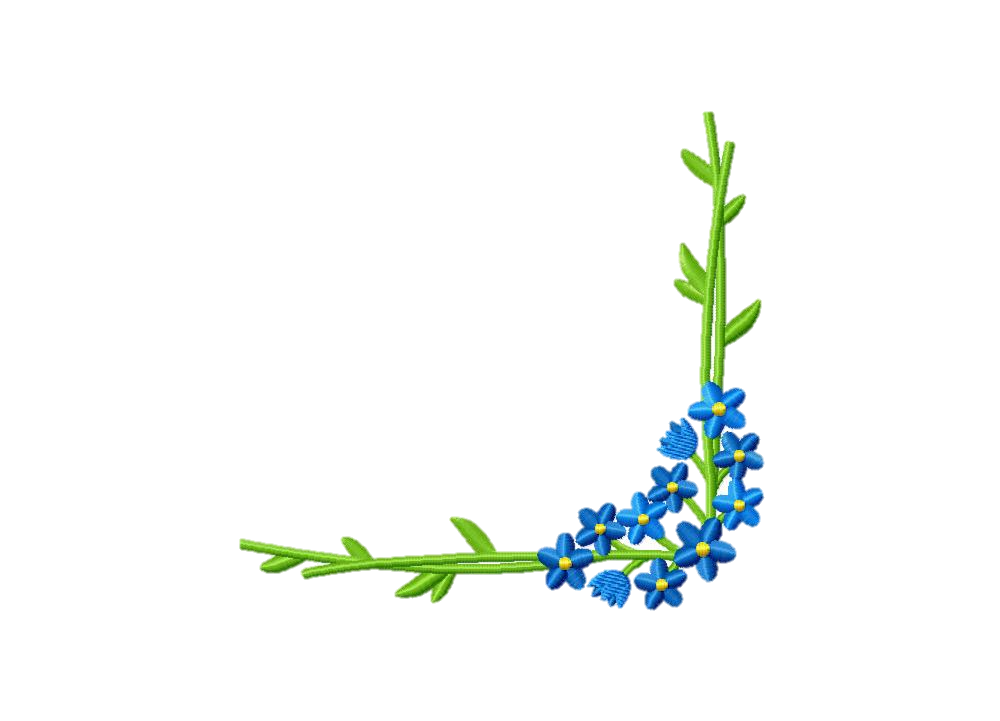 What is this?
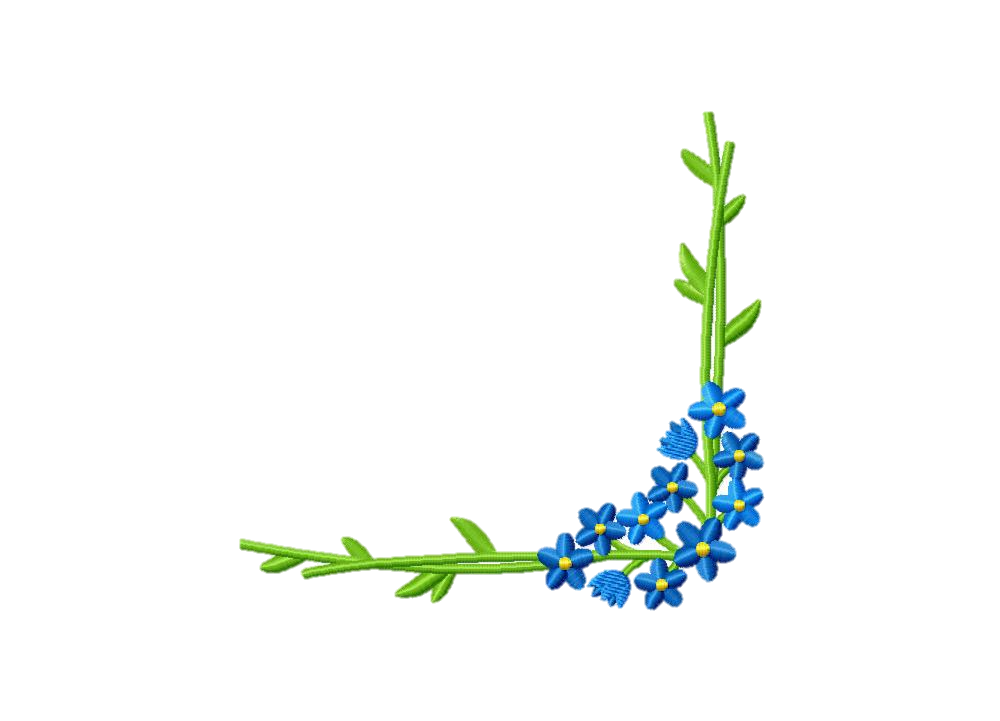 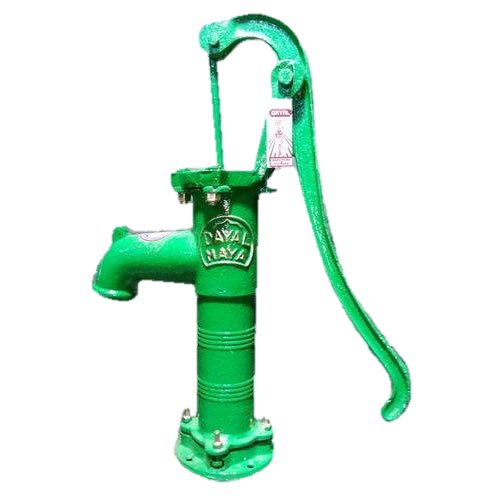 নলকূপ
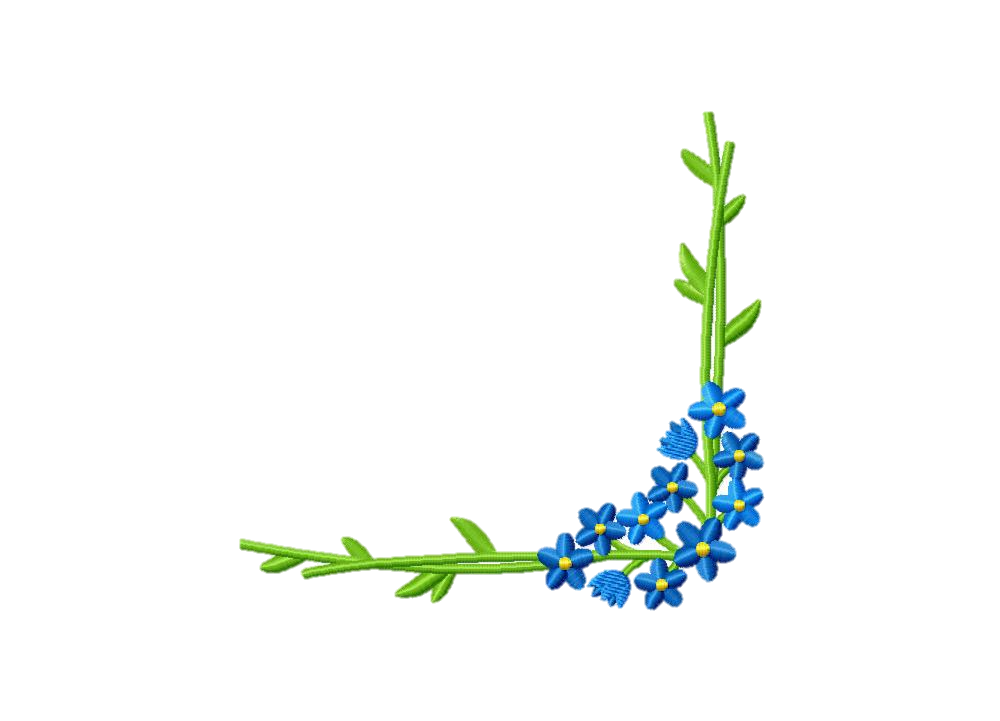 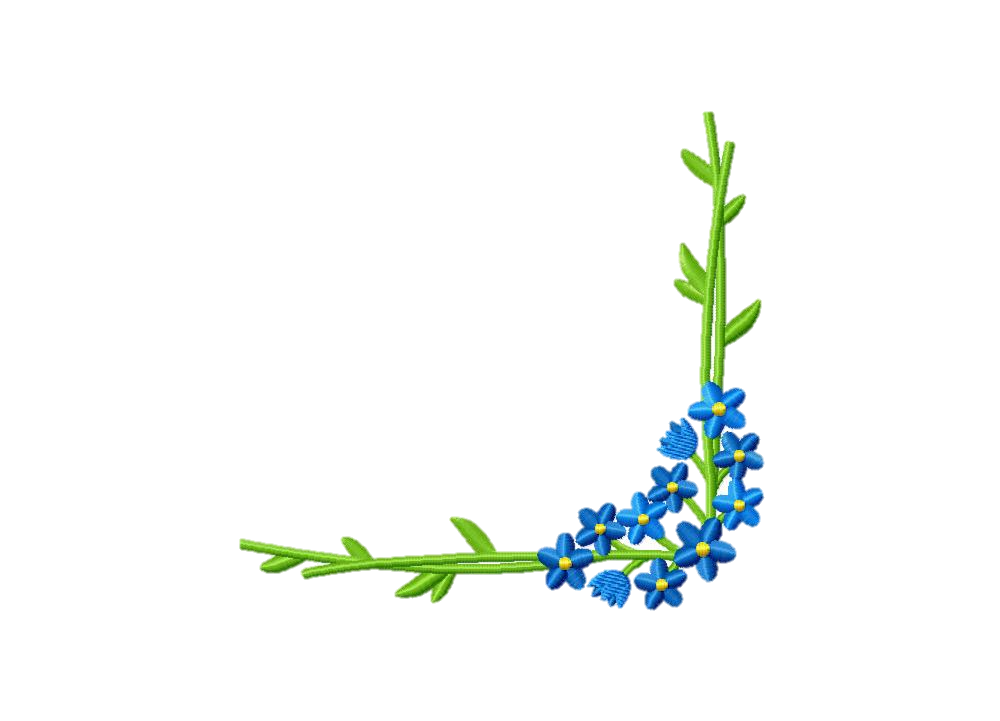 Tubewell
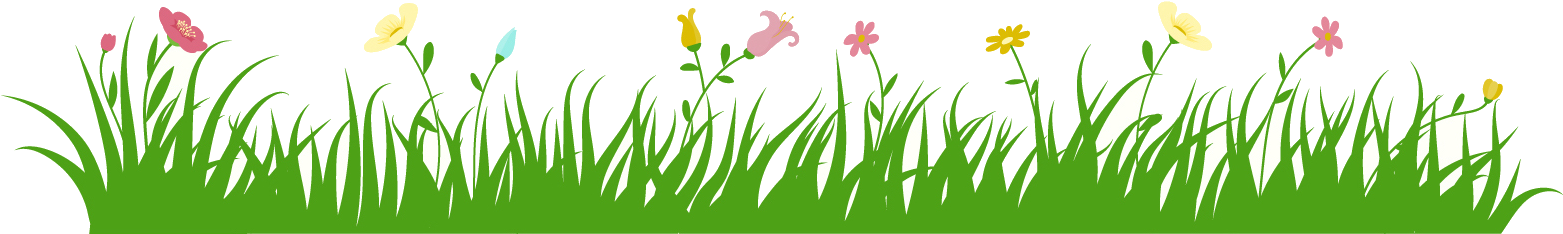 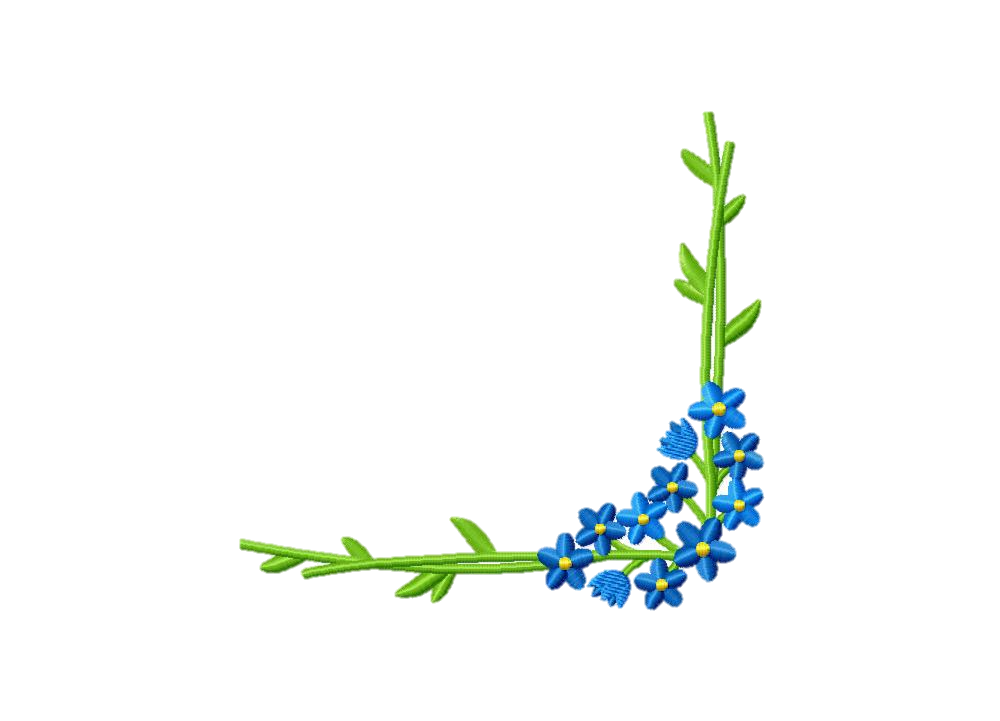 What is this?
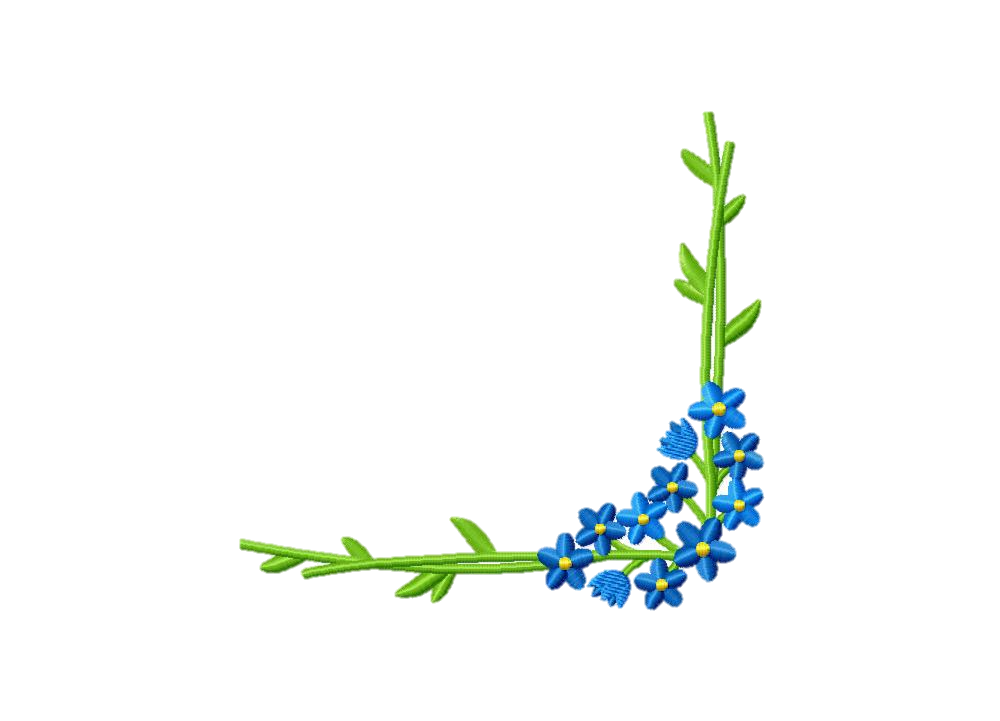 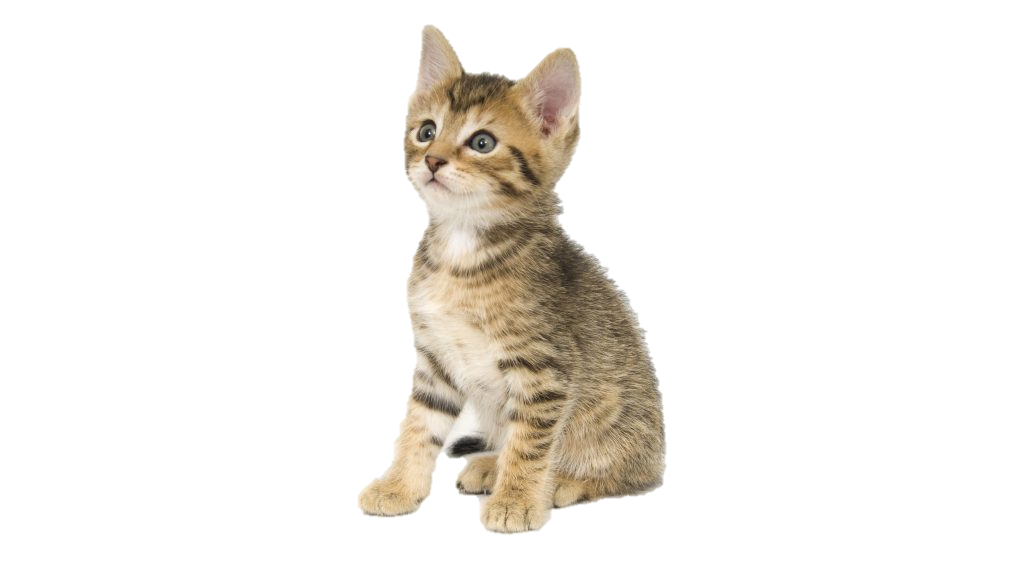 বিড়ালছানা
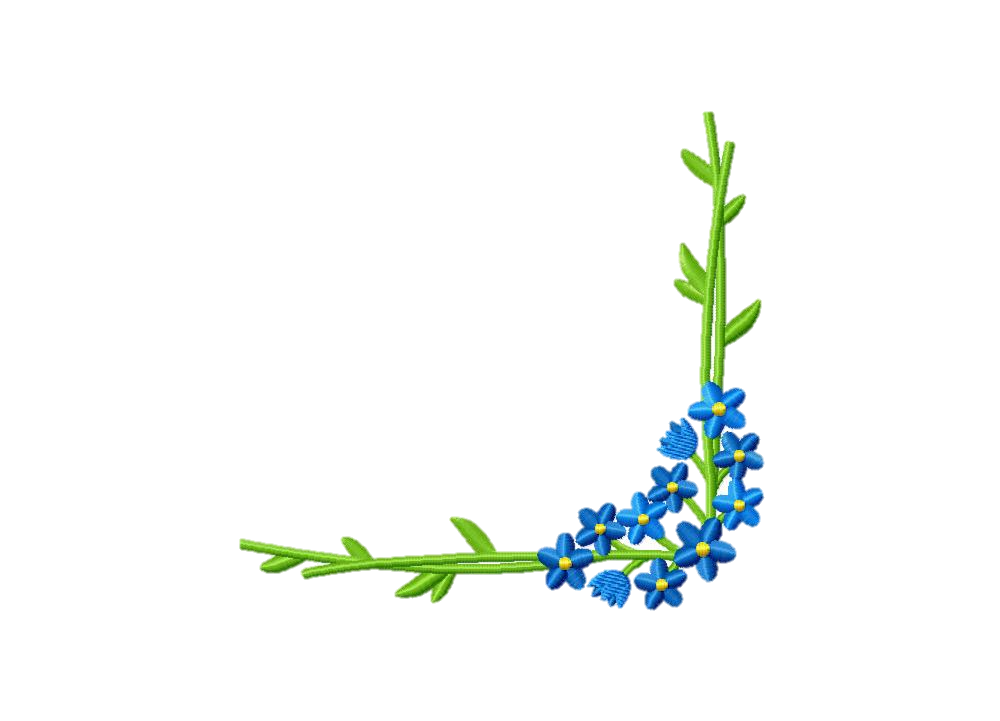 Kitten
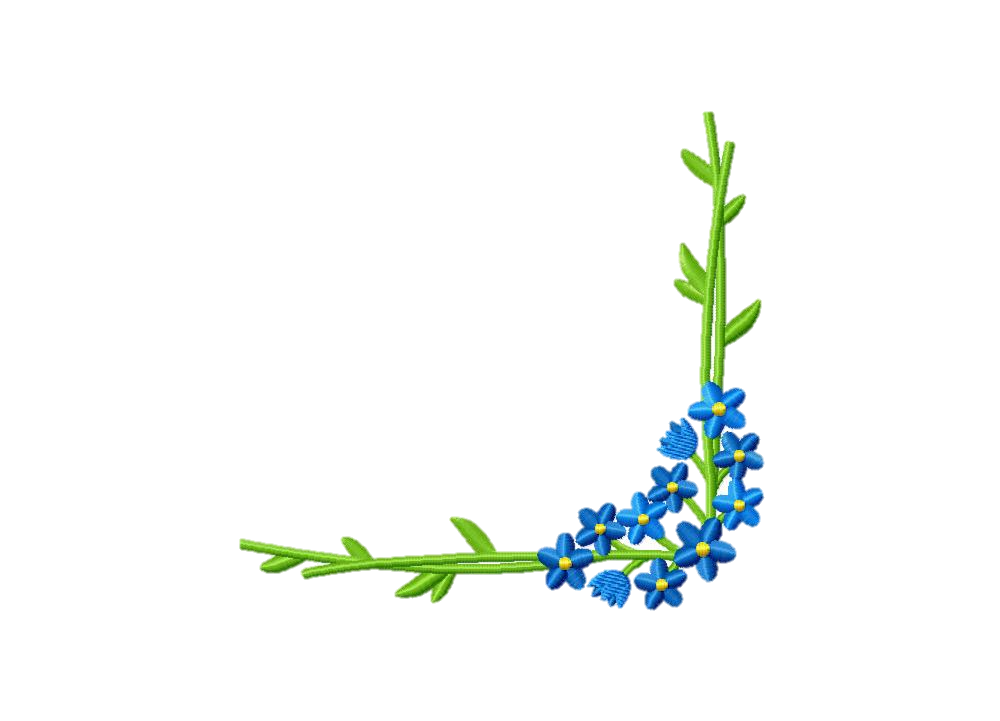 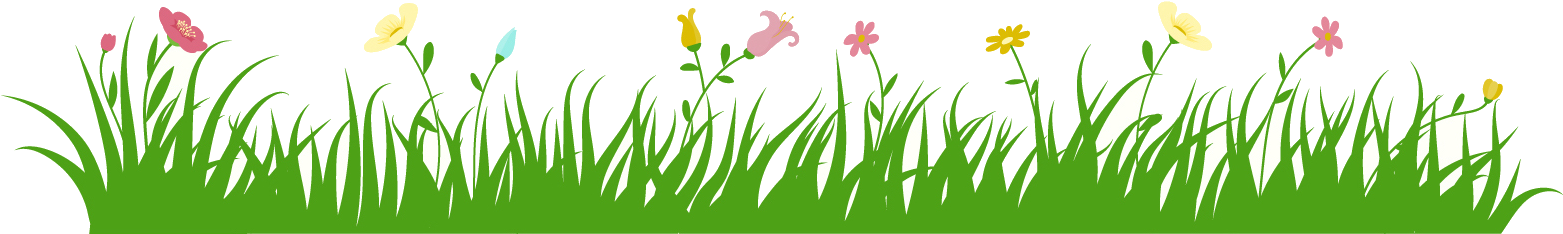 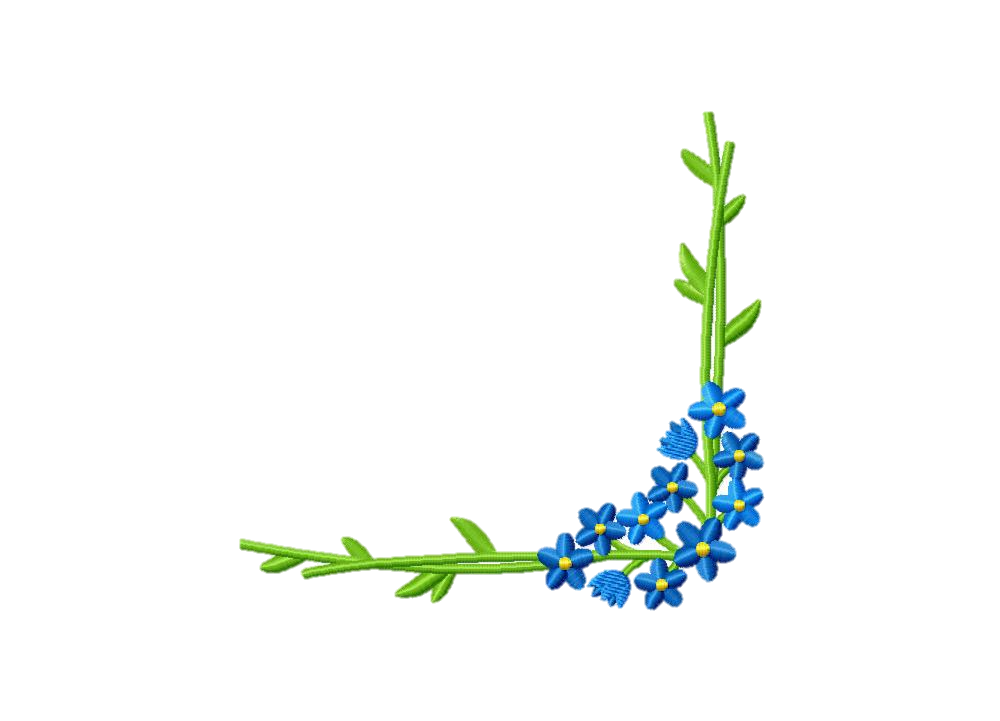 Let’s see the pictures at a glance.
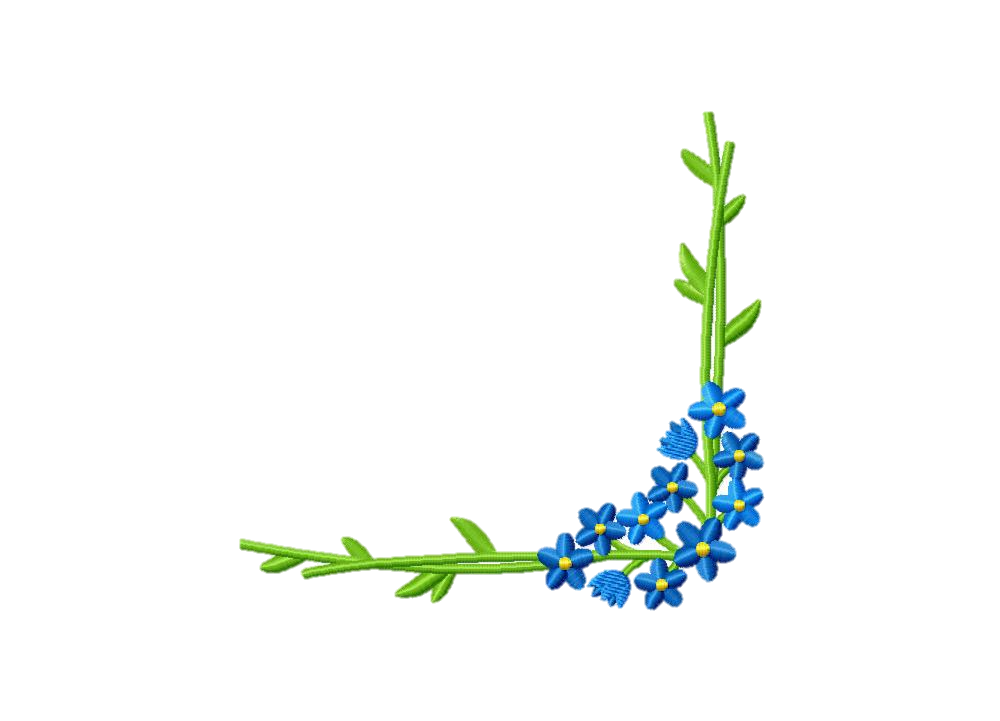 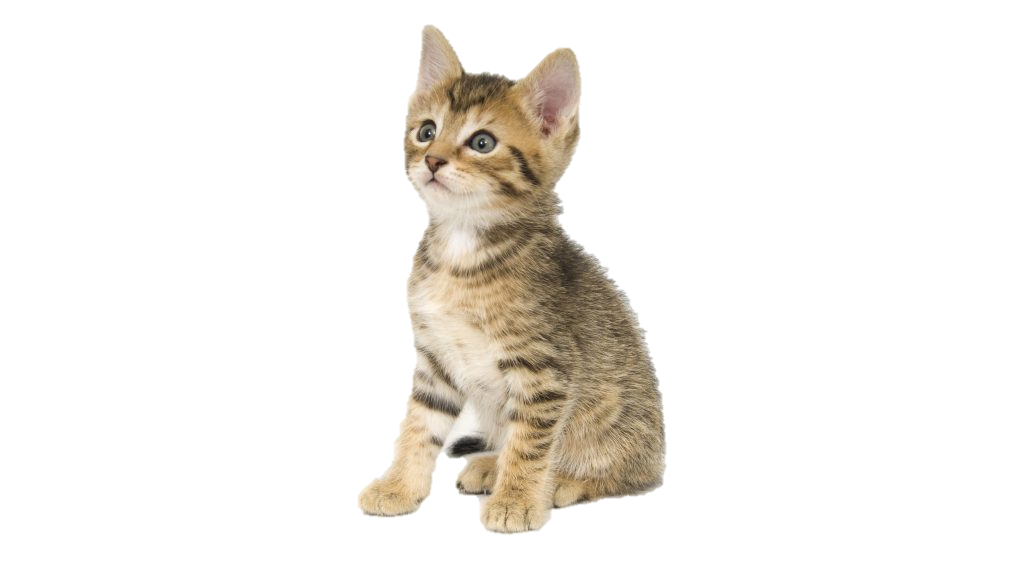 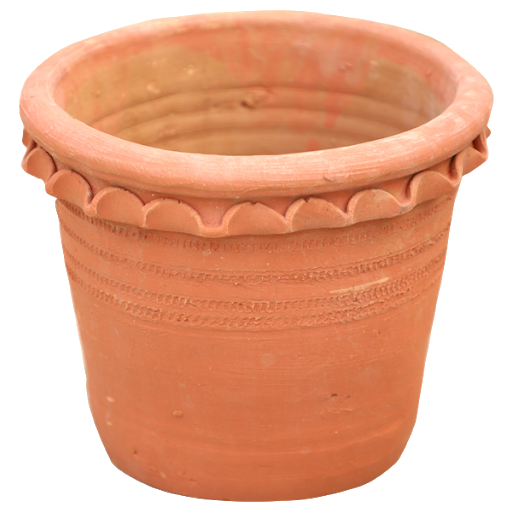 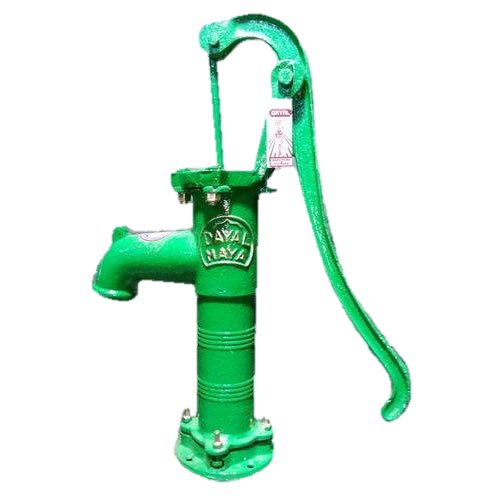 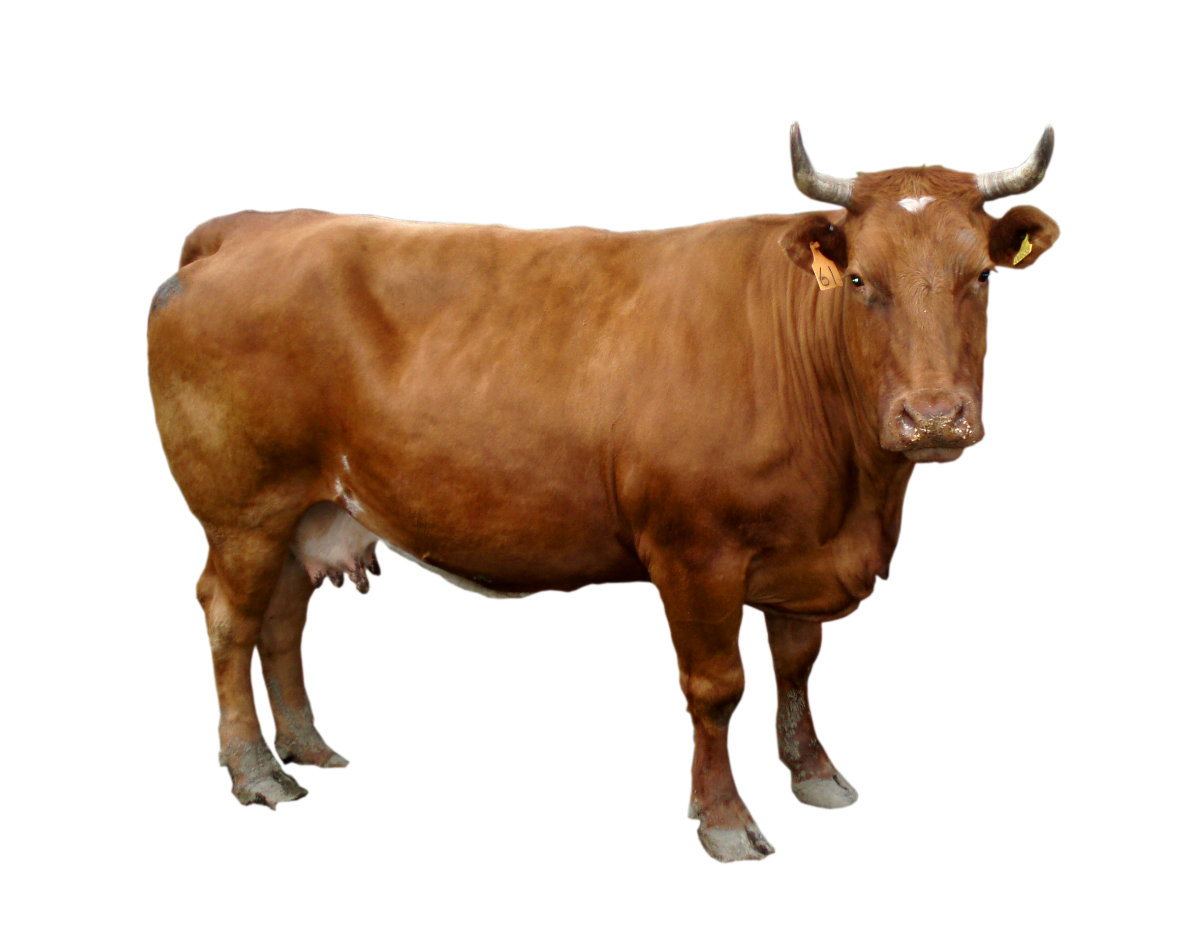 Tub
Cow
Kitten
Tubewell
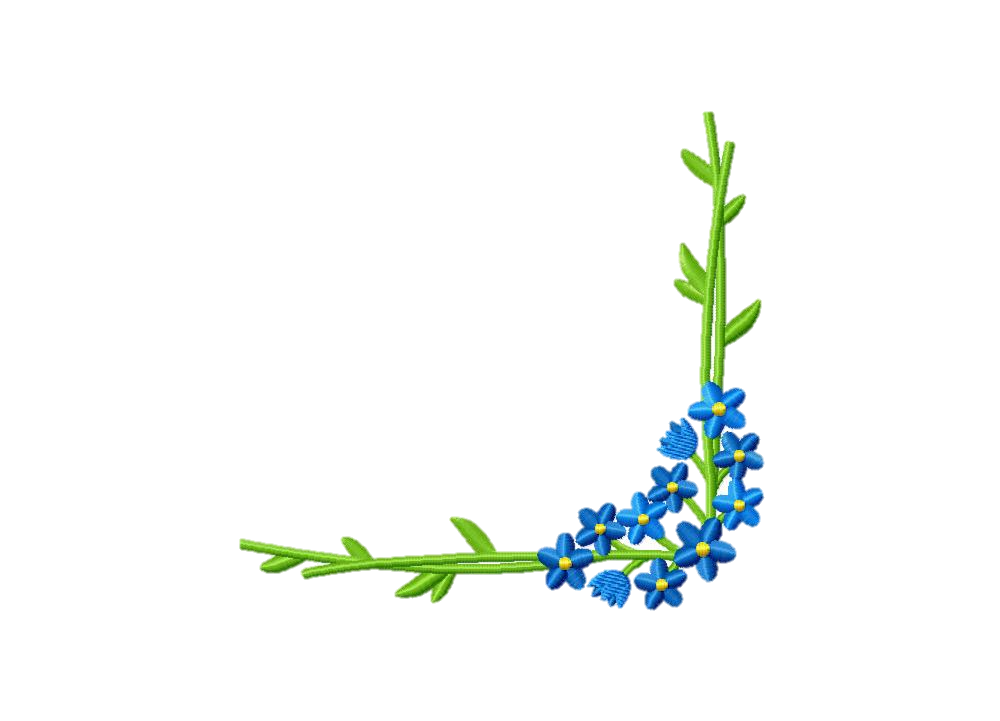 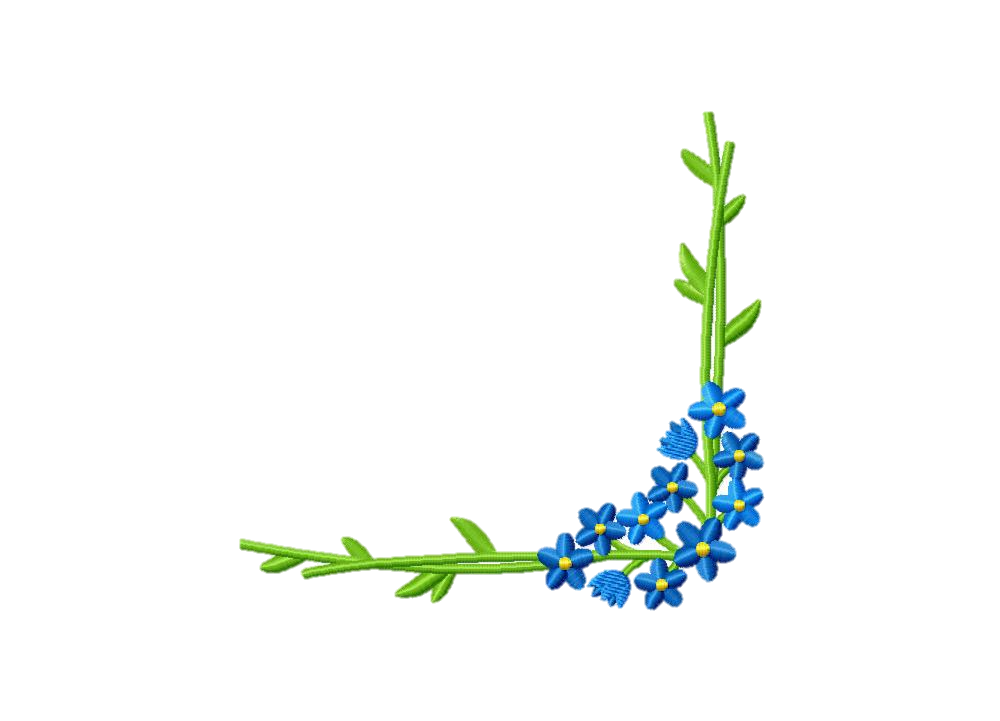 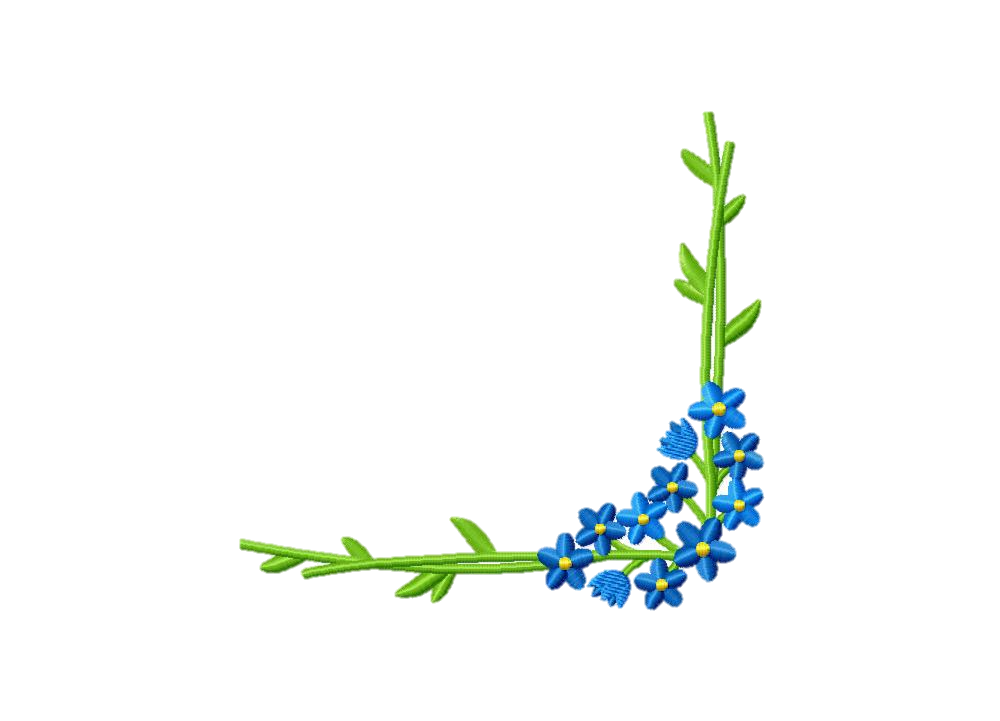 Teacher’s Reading
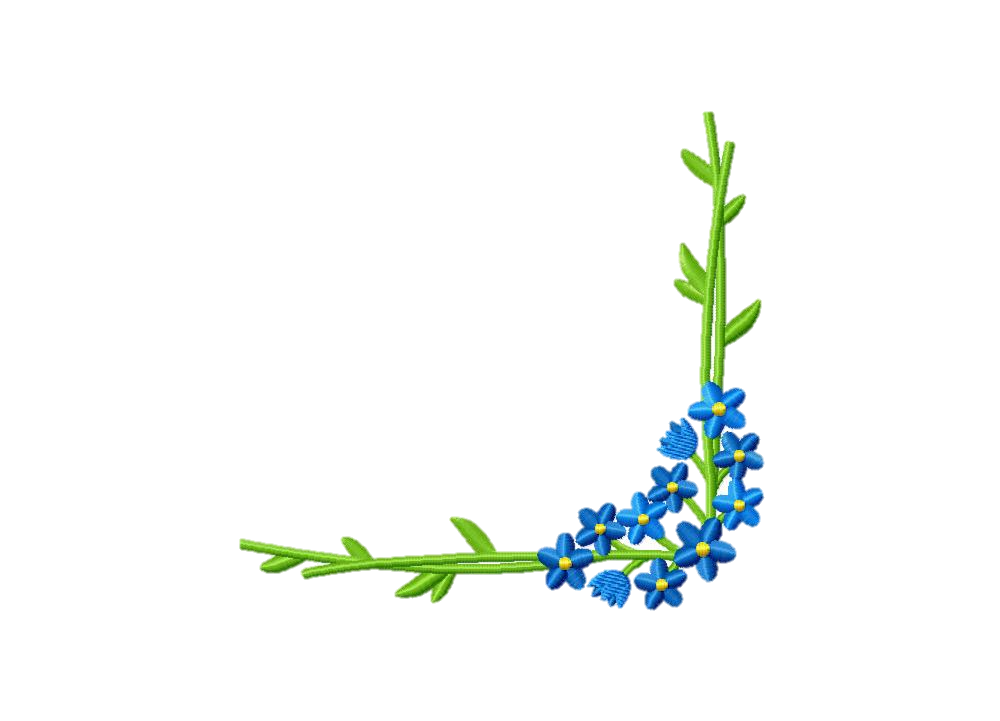 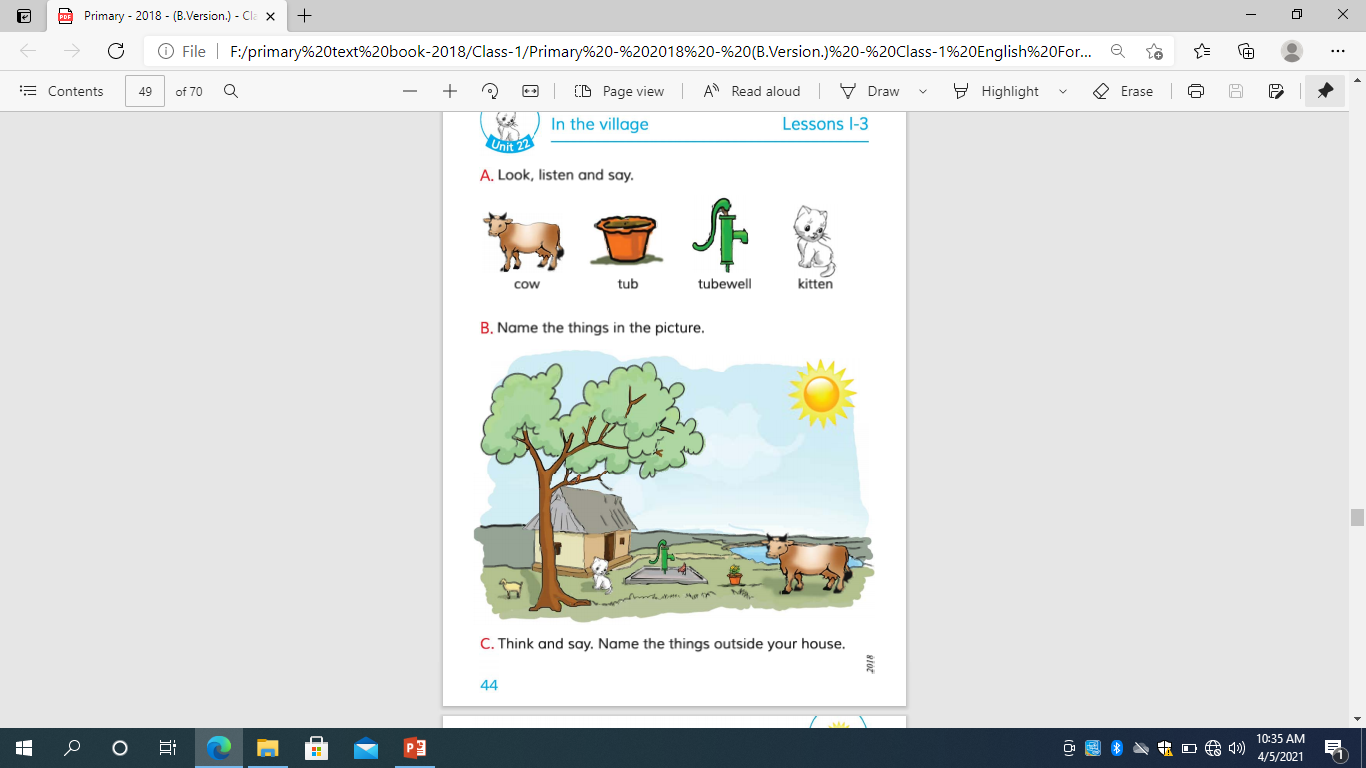 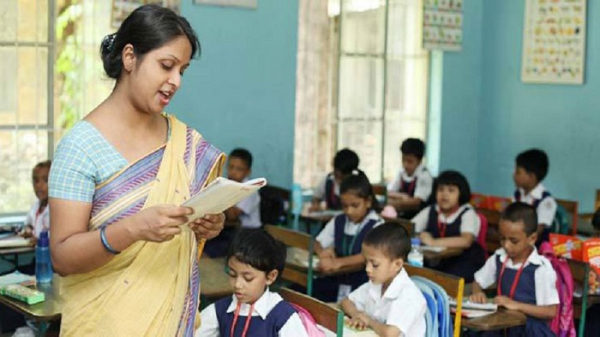 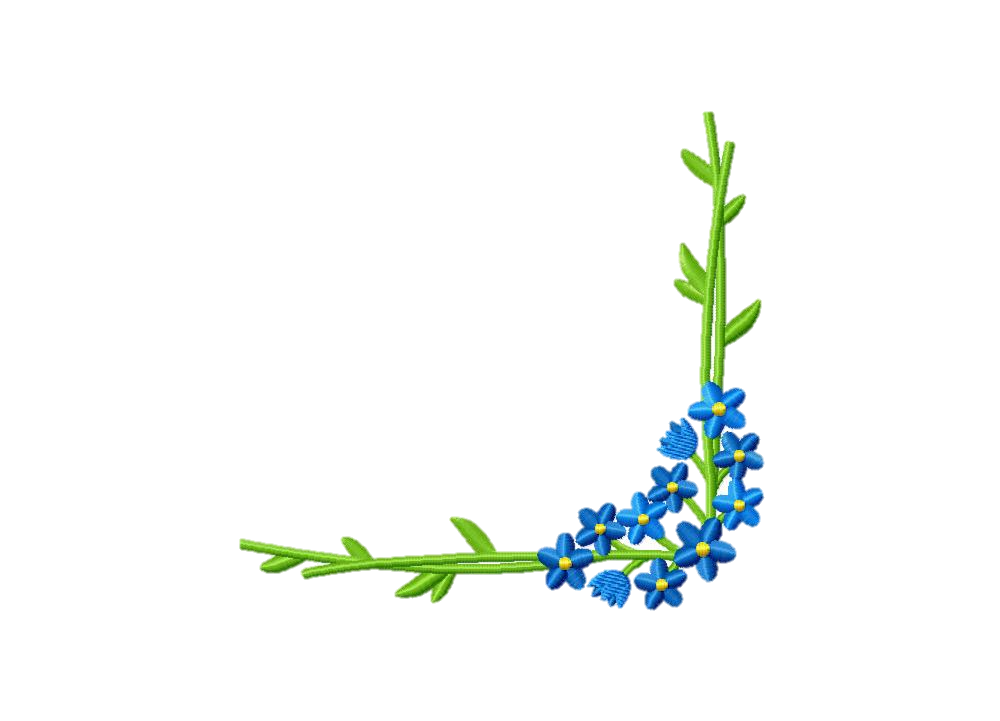 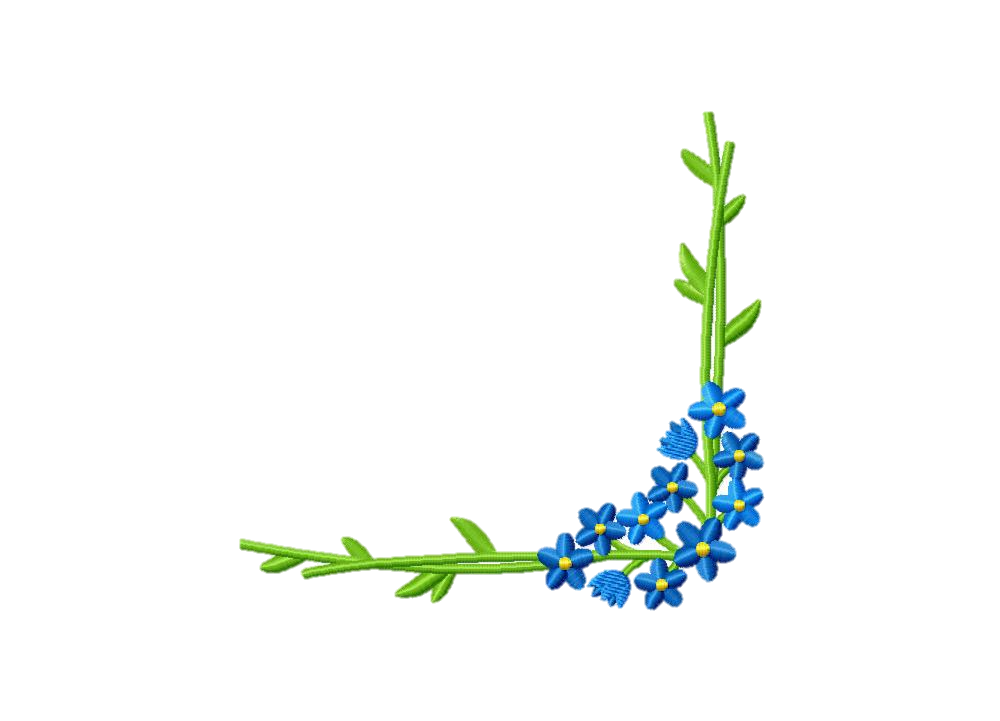 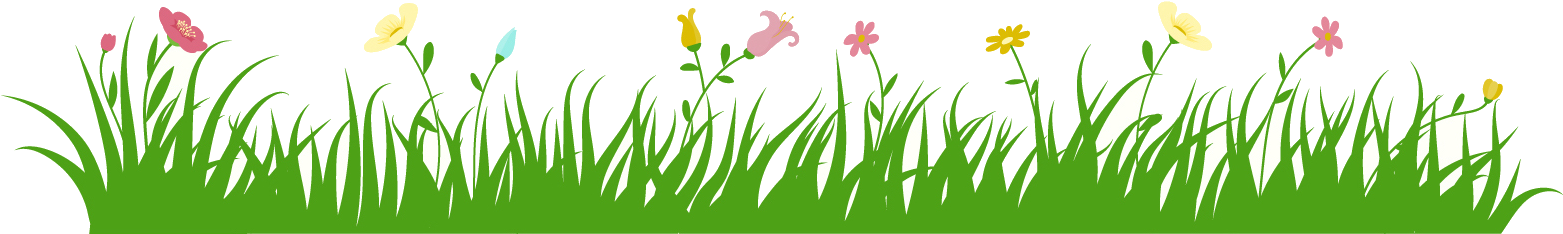 Indiviual work
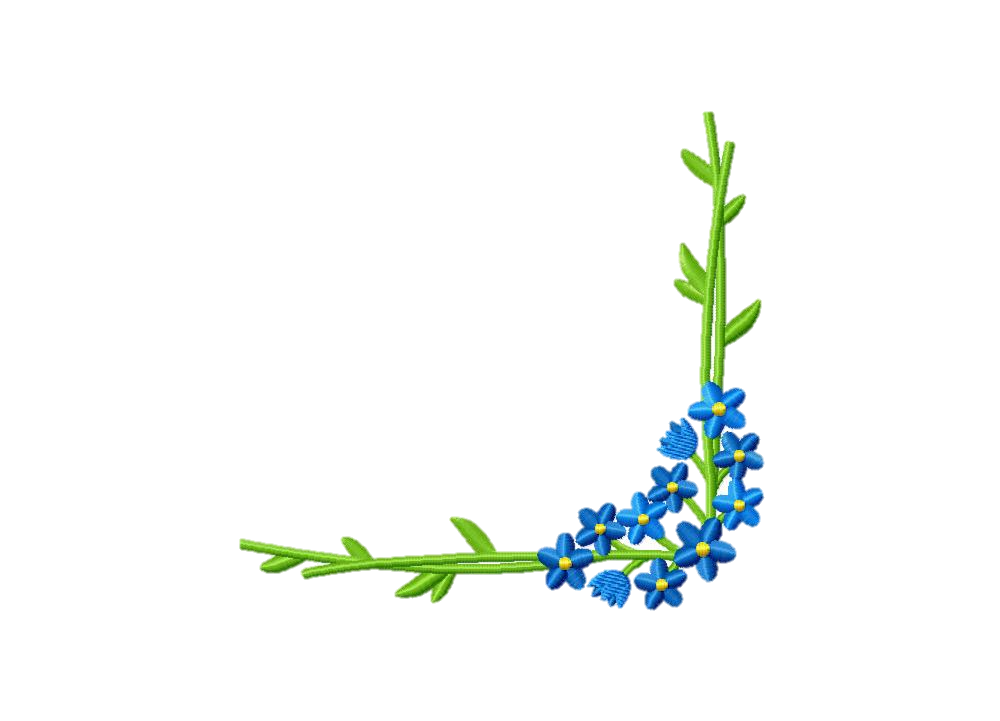 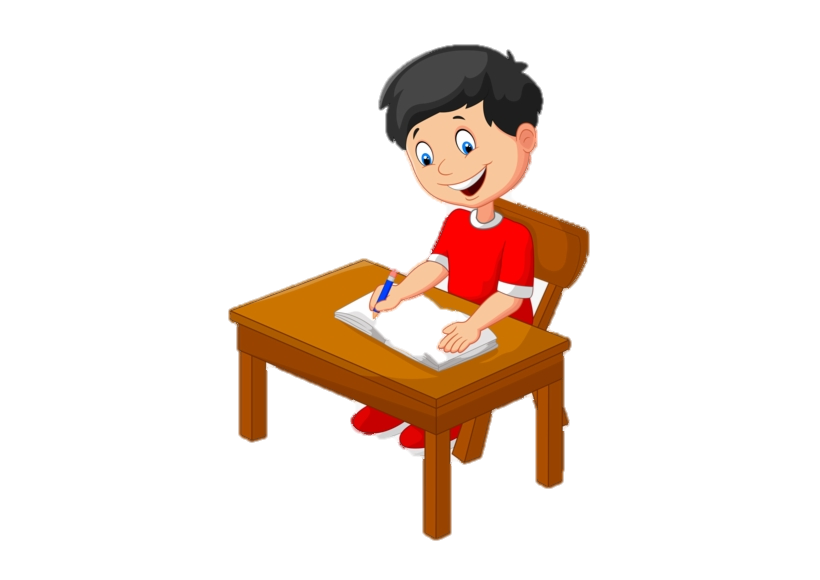 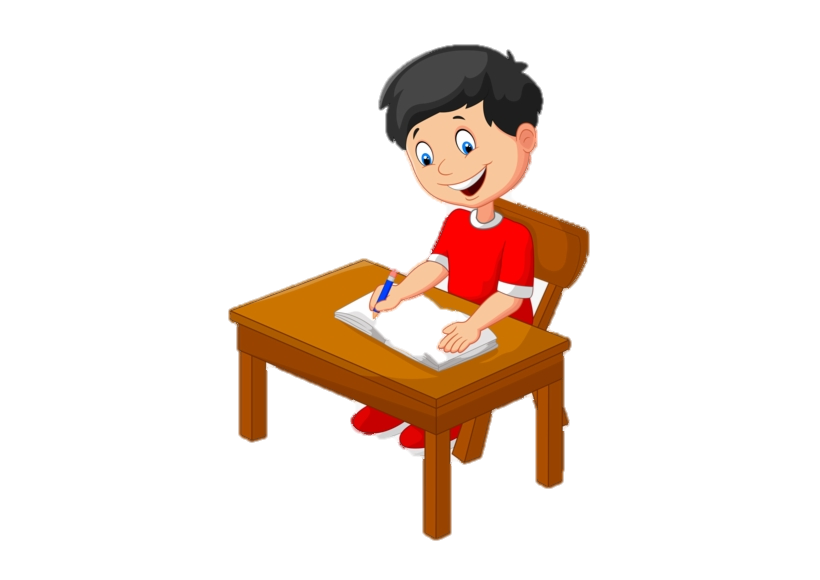 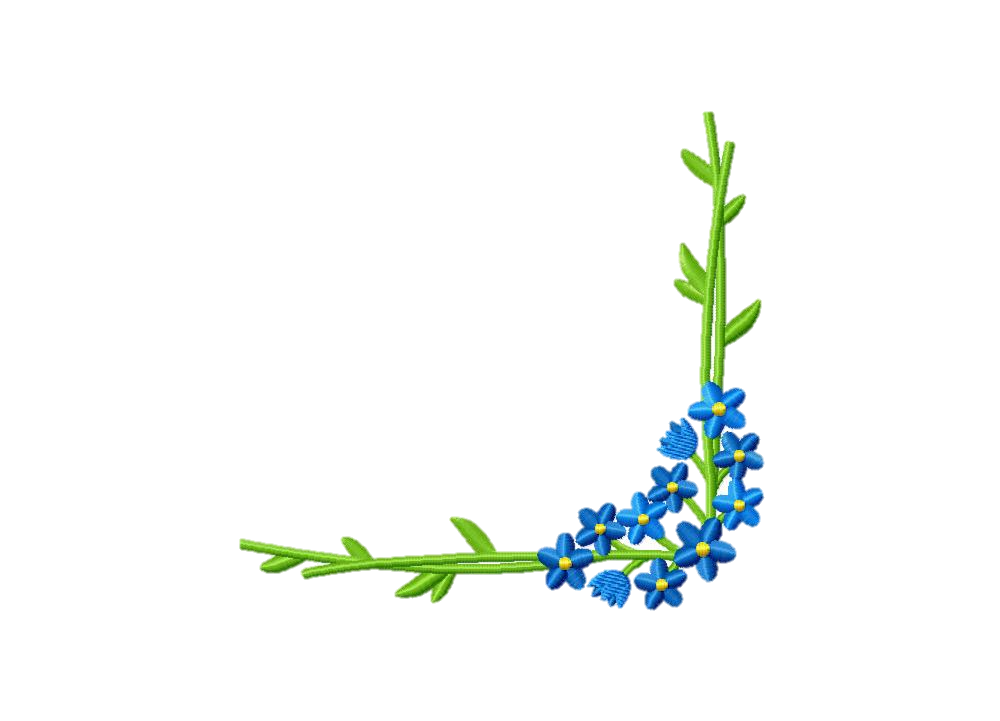 Watch the pictures and say the words.
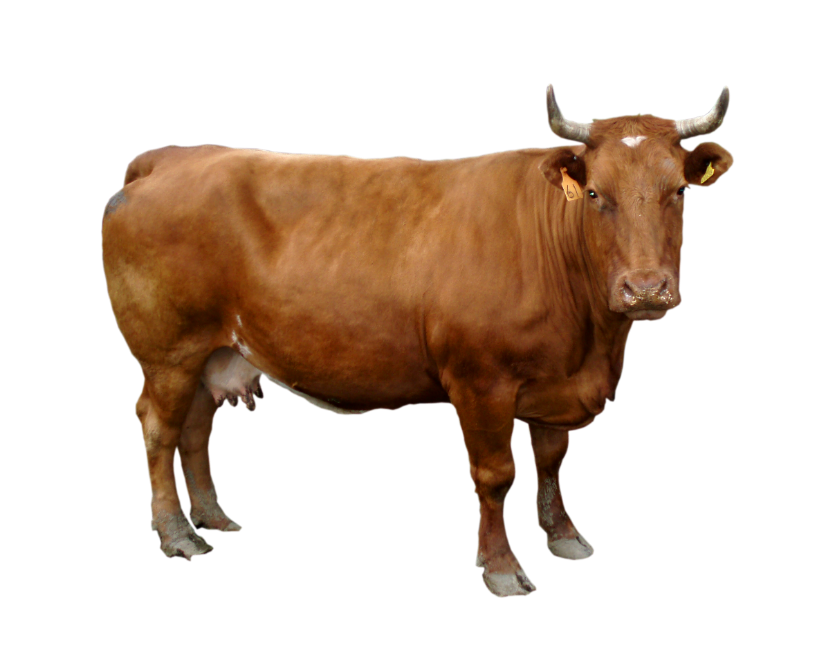 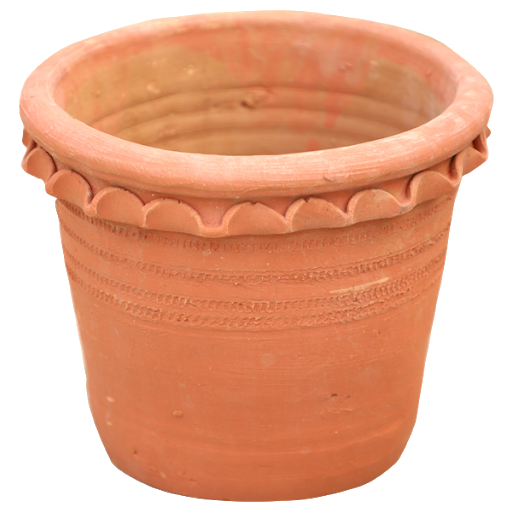 tub
cow
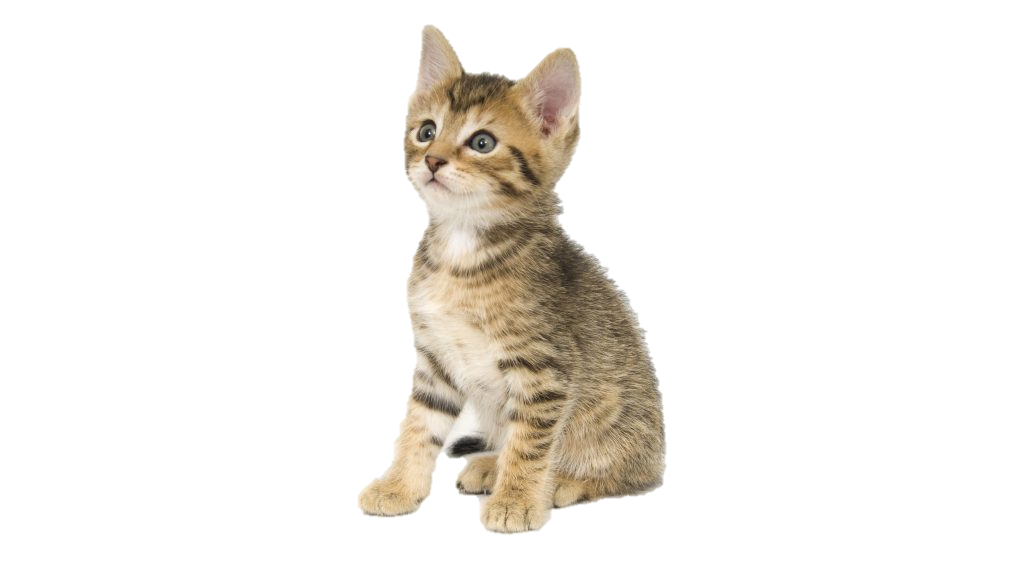 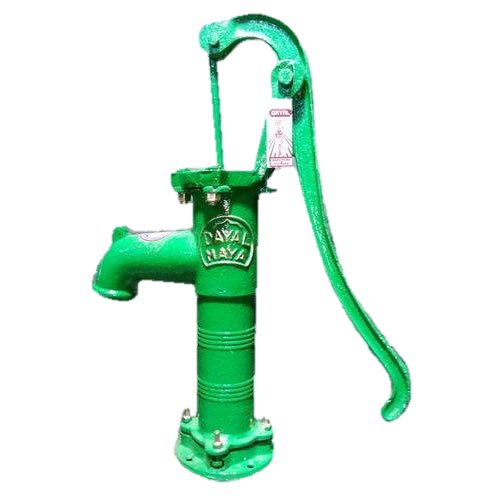 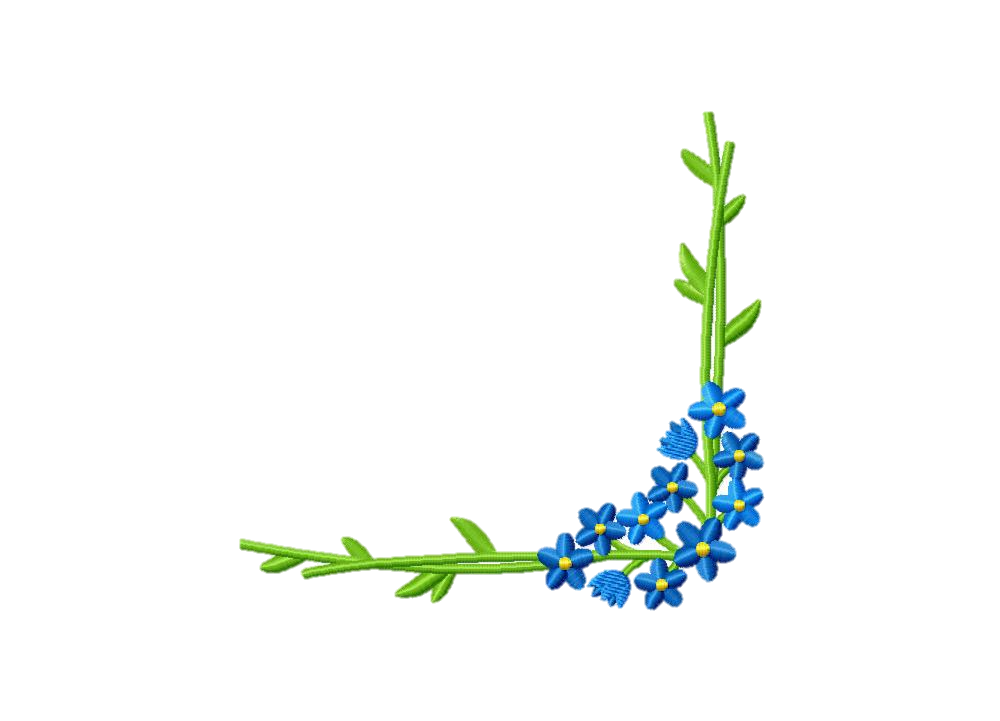 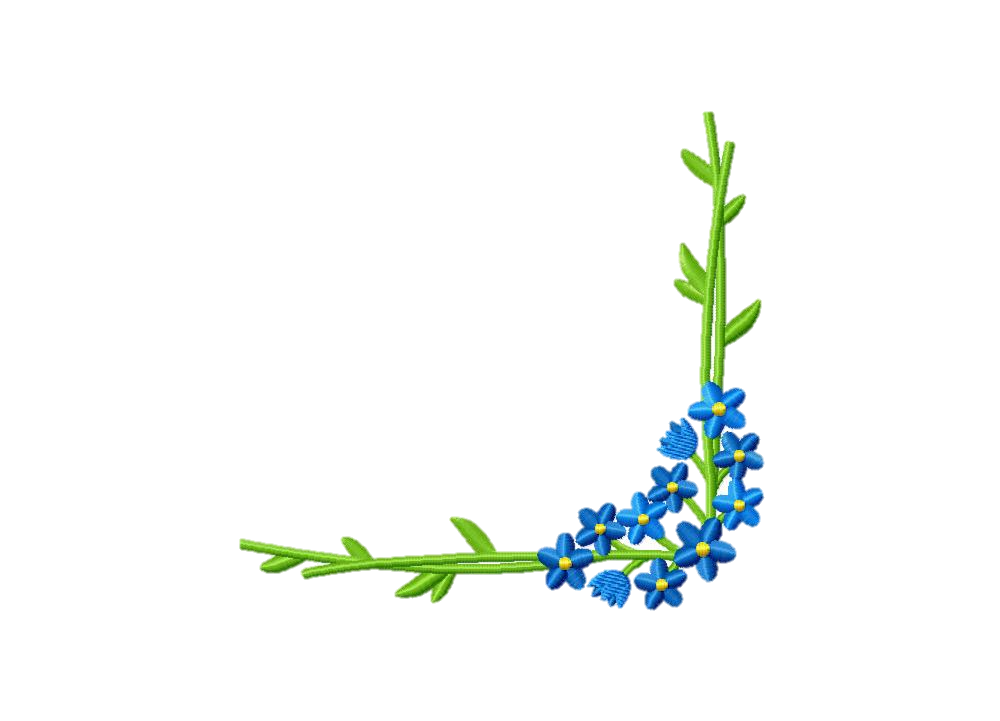 kitten
tubewell
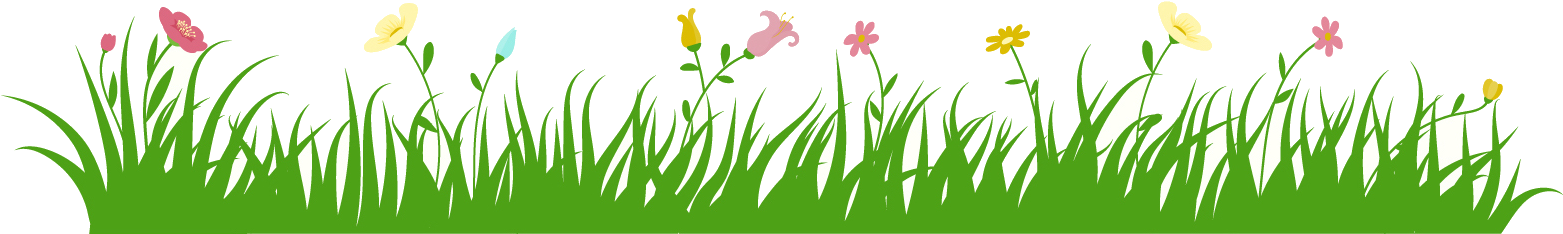 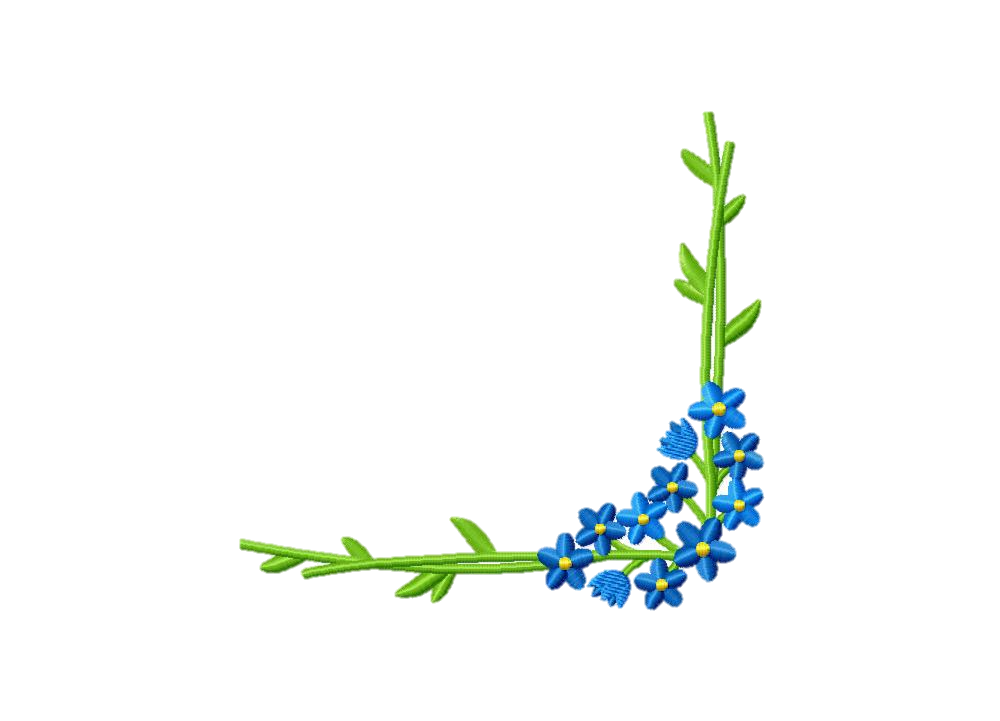 Student’s Reading
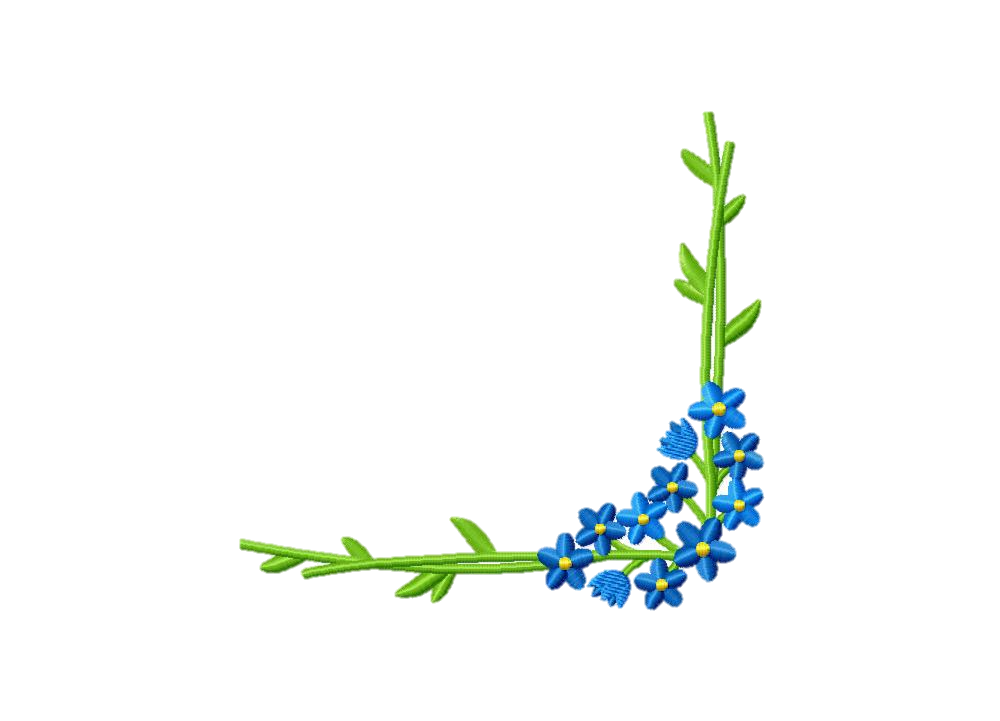 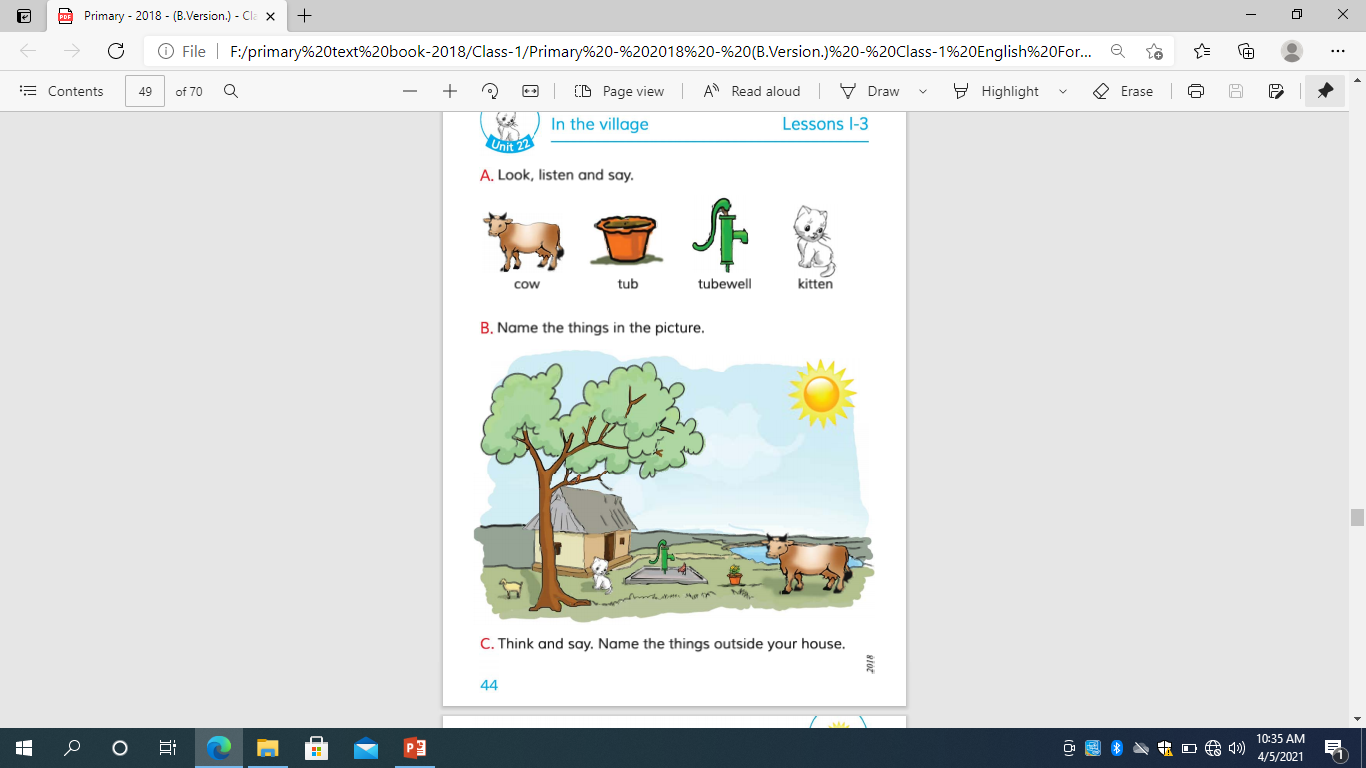 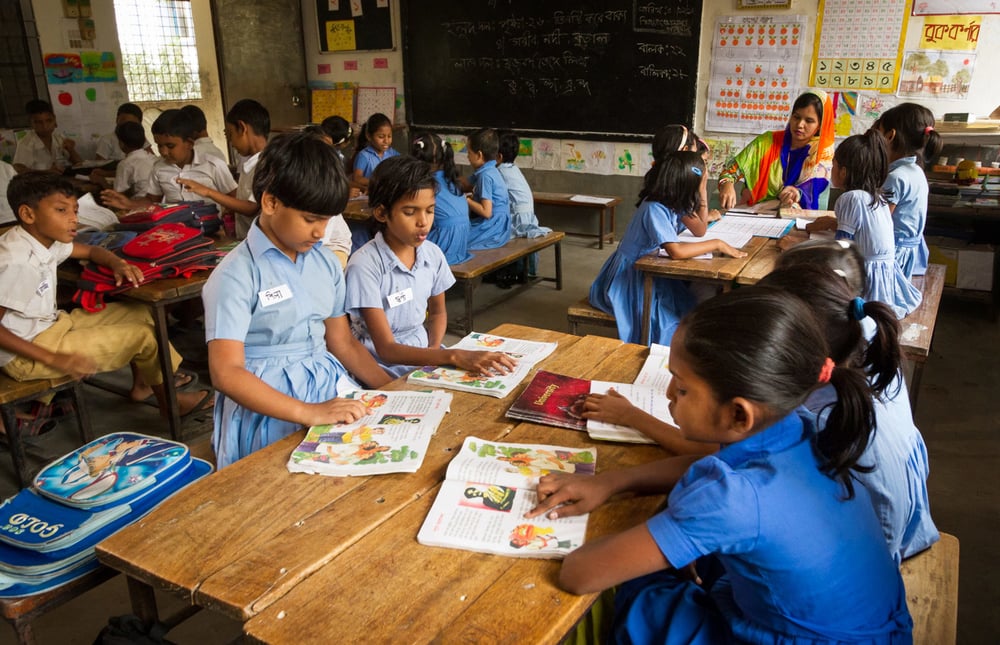 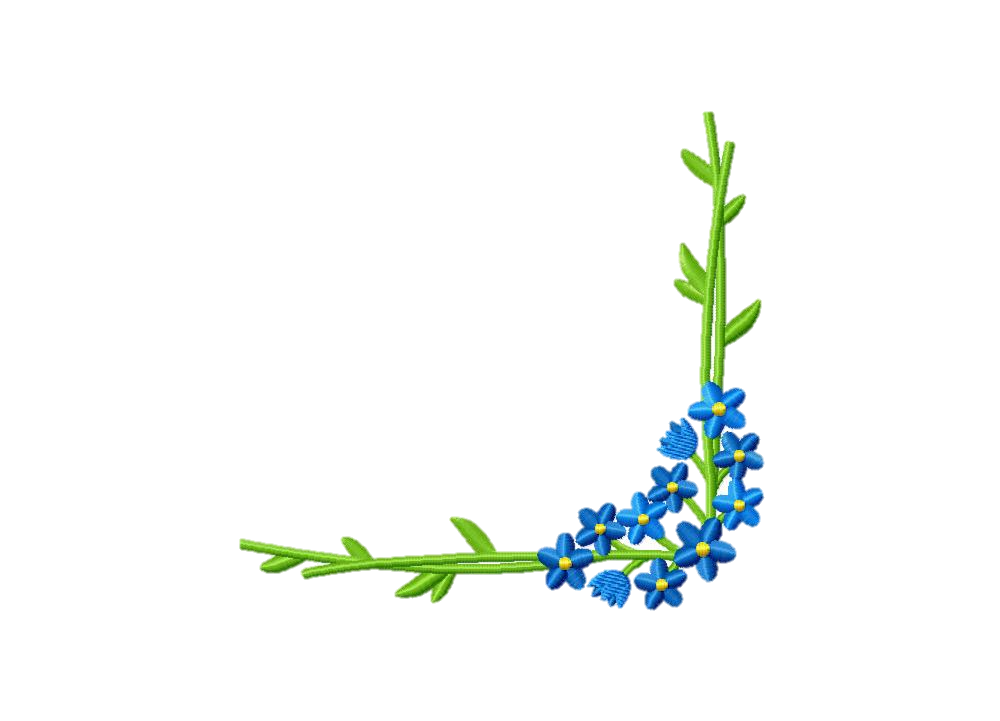 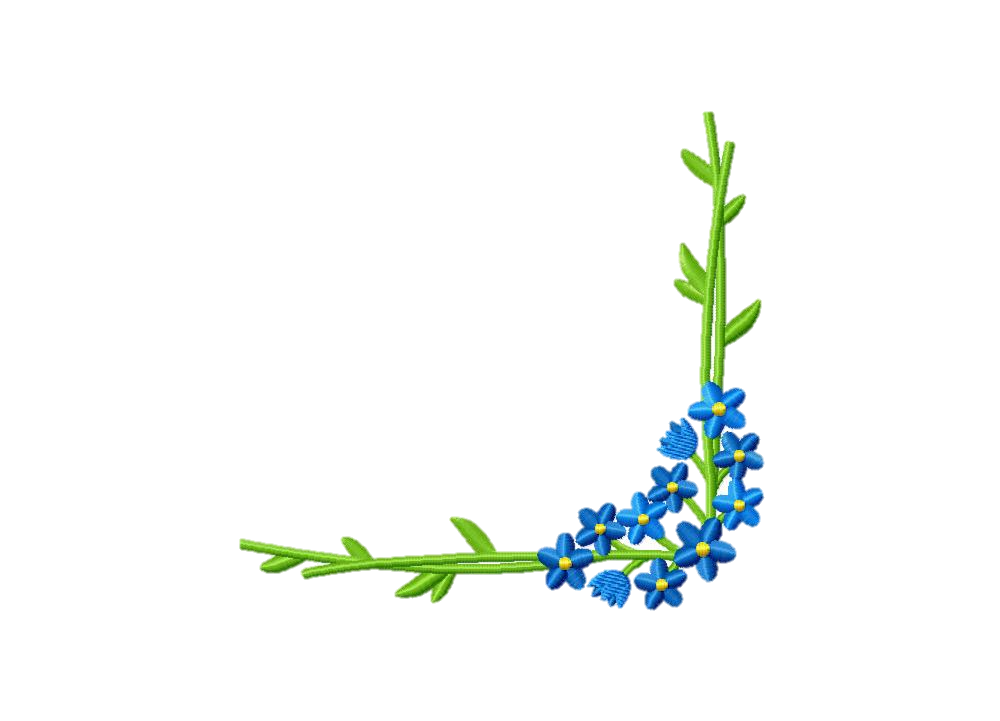 Pairwork
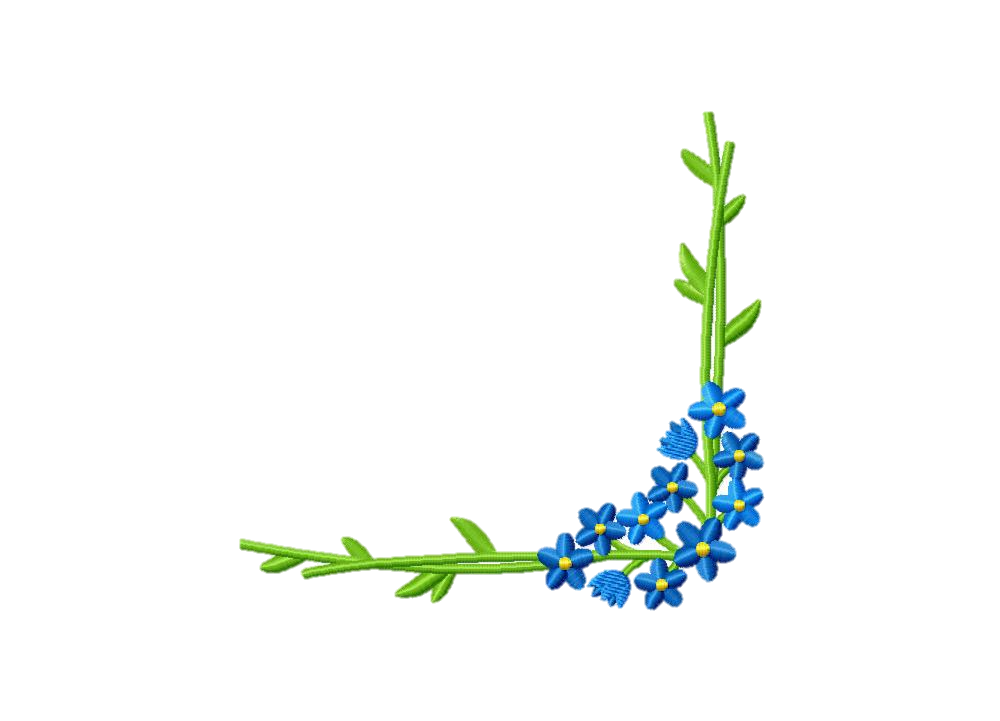 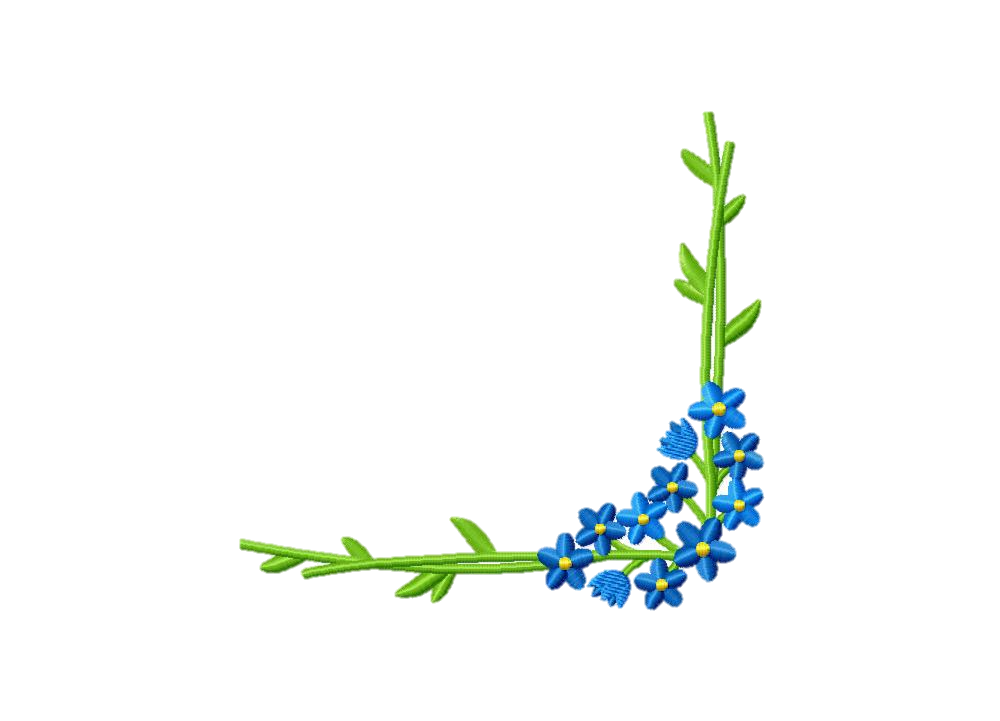 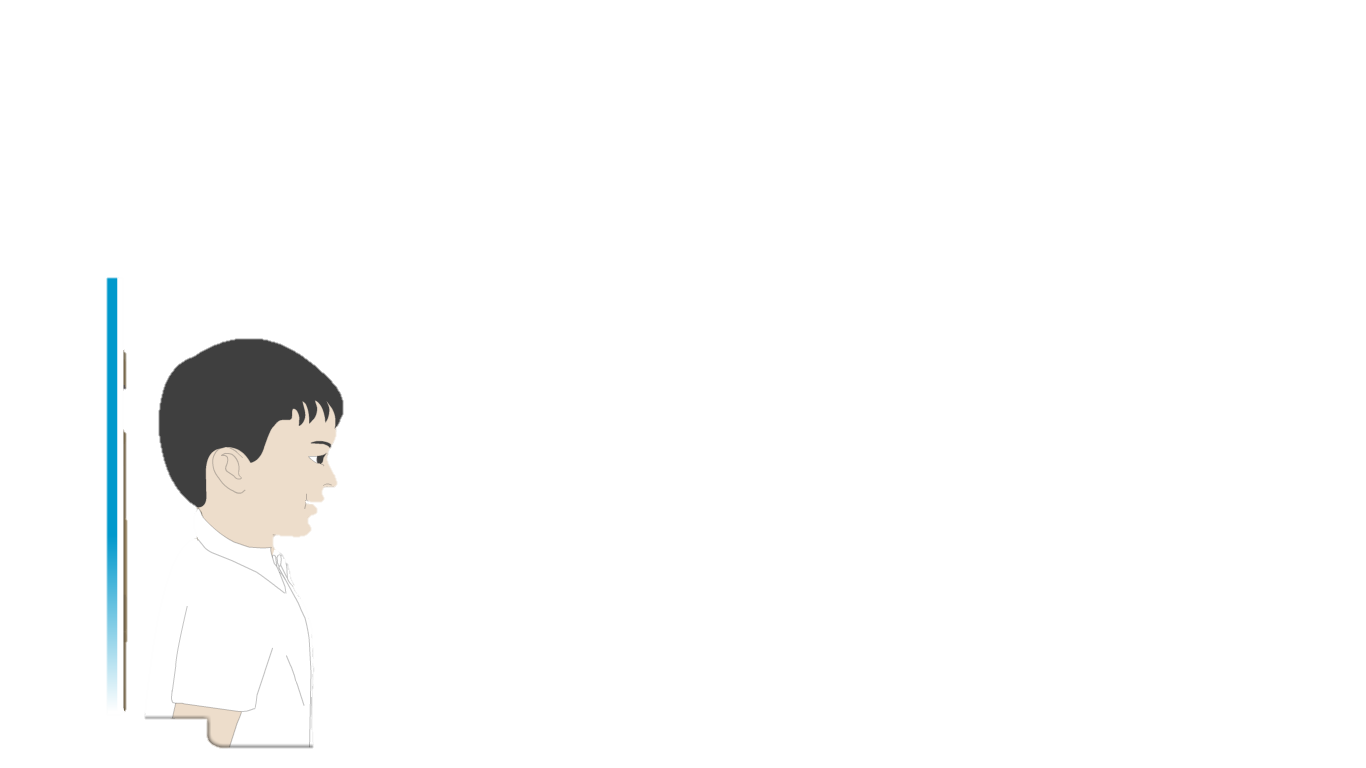 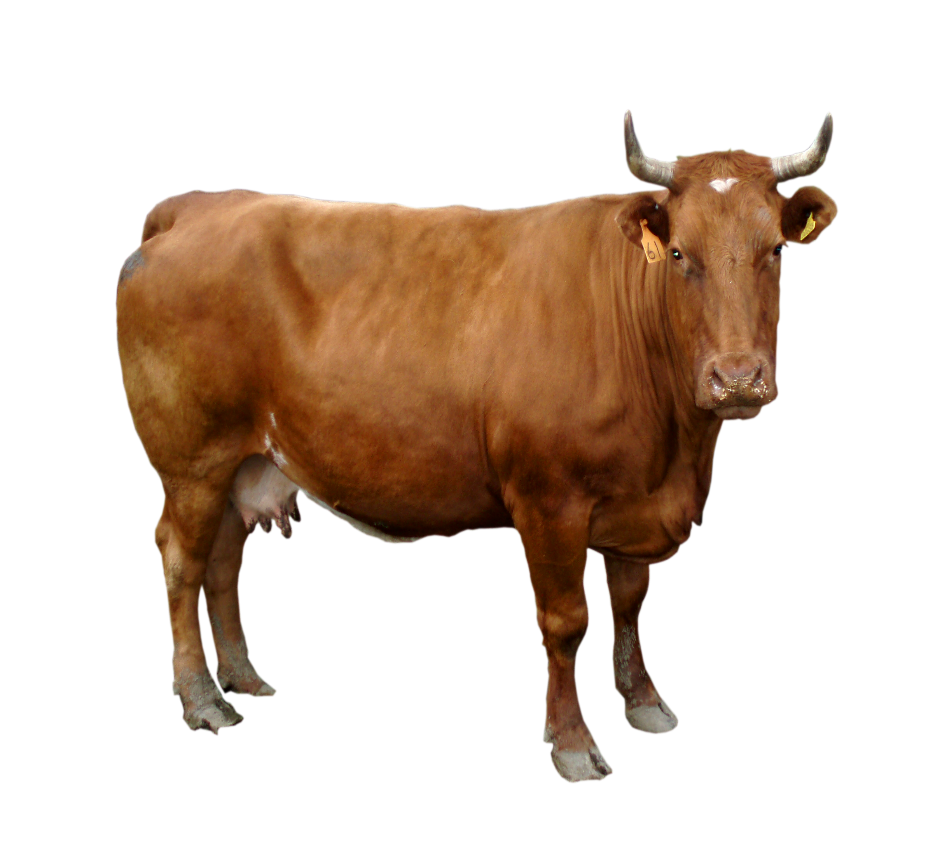 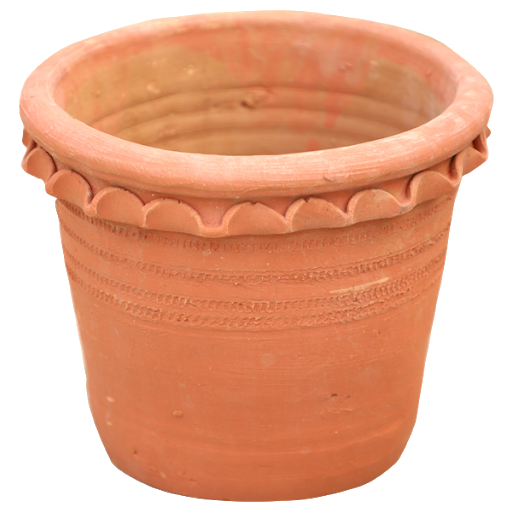 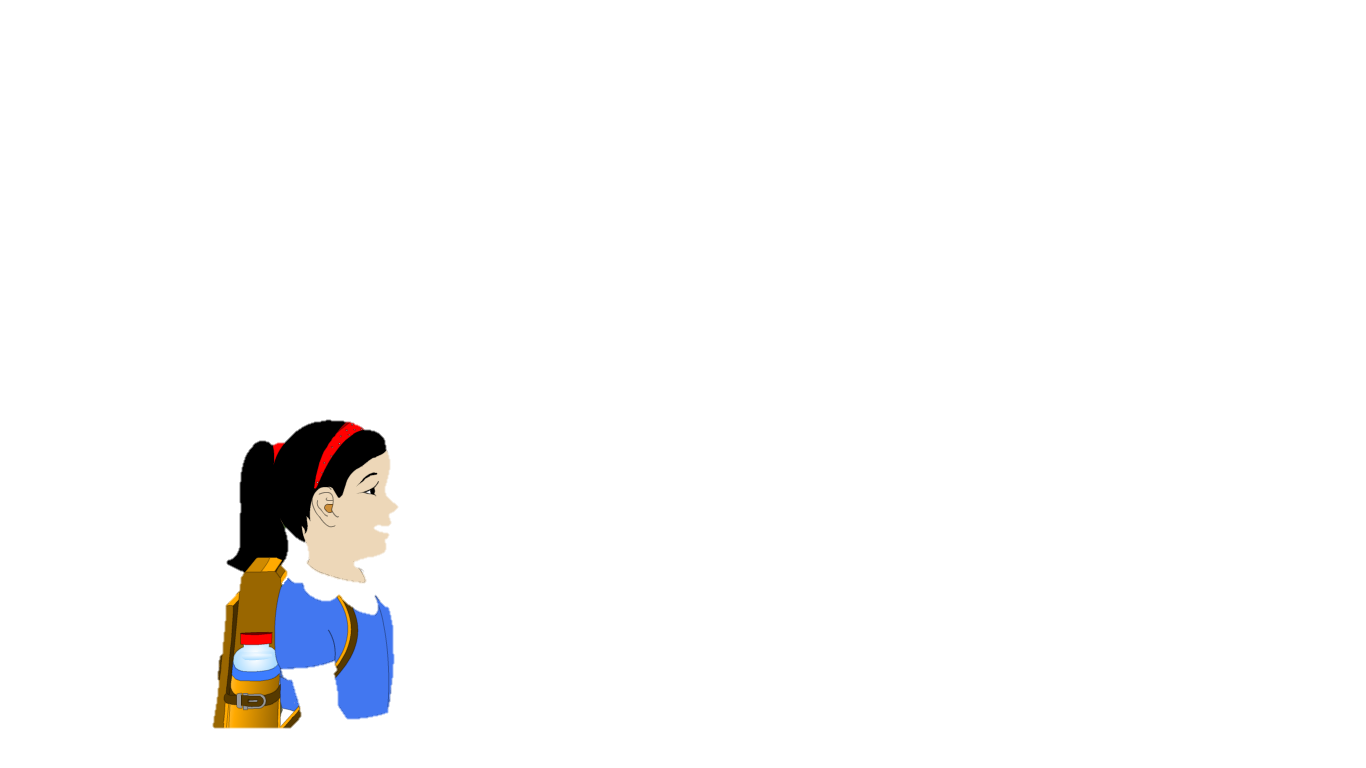 tub
Cow
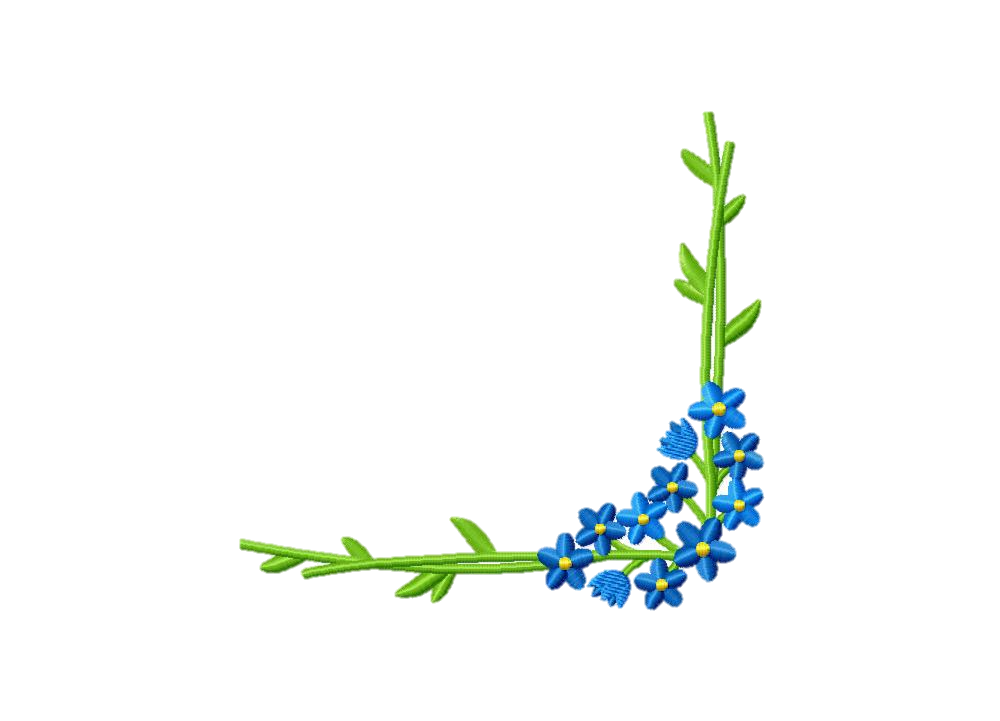 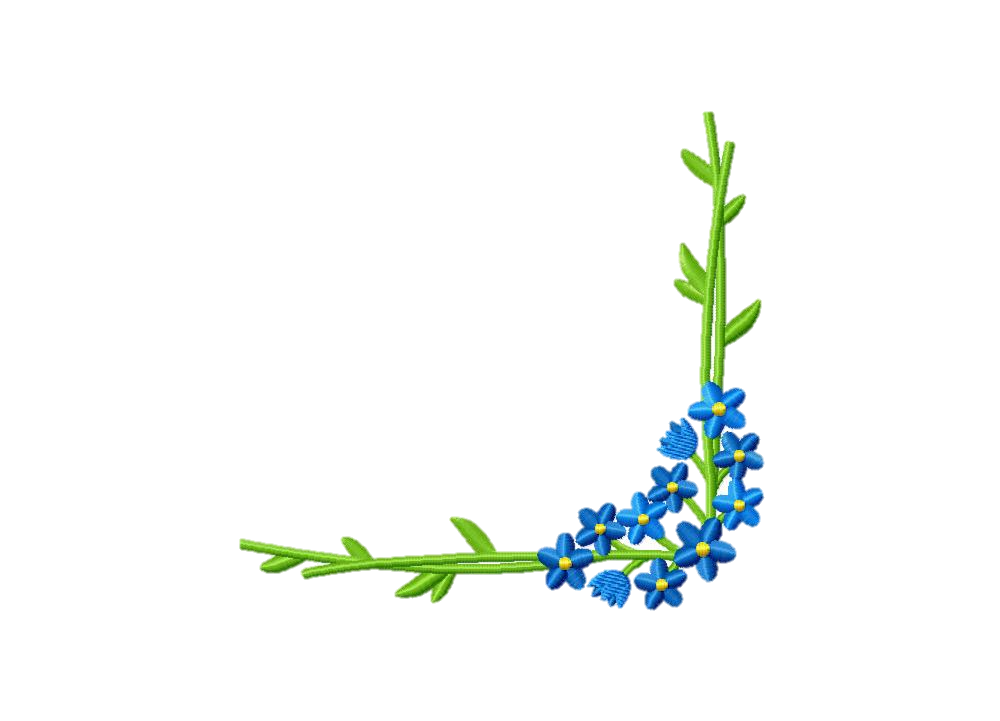 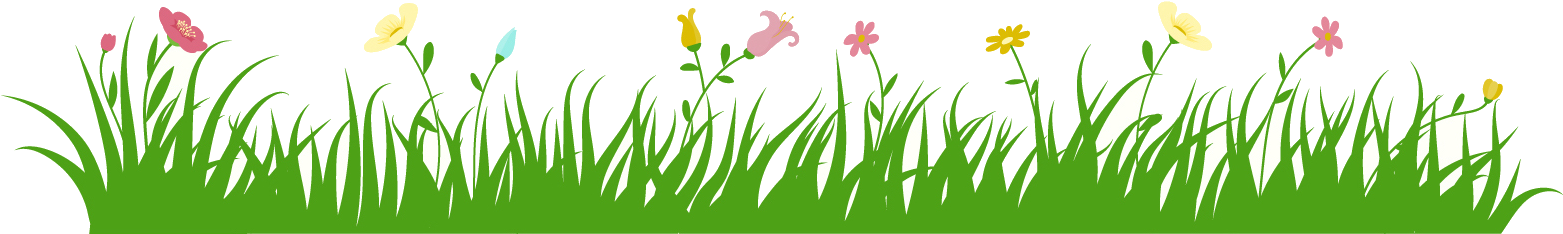 Pairwork
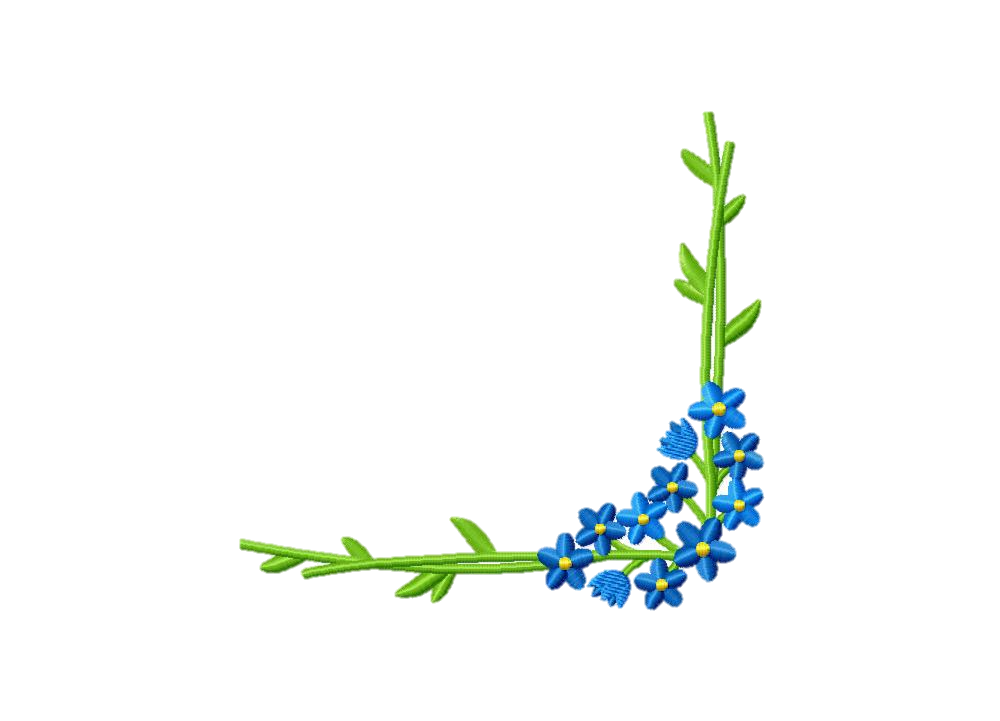 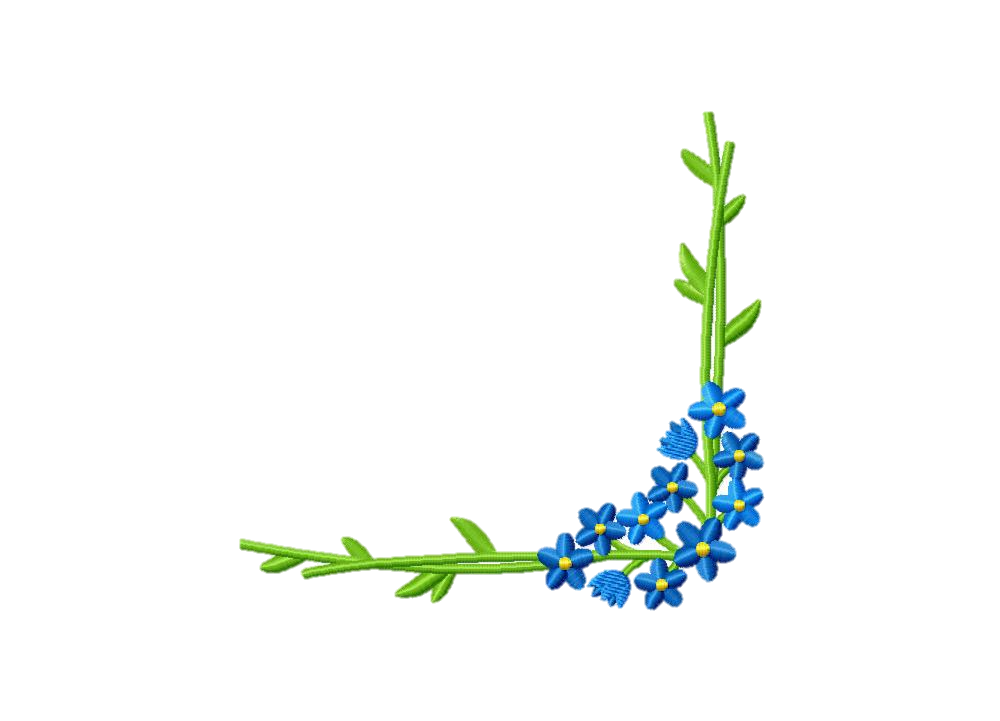 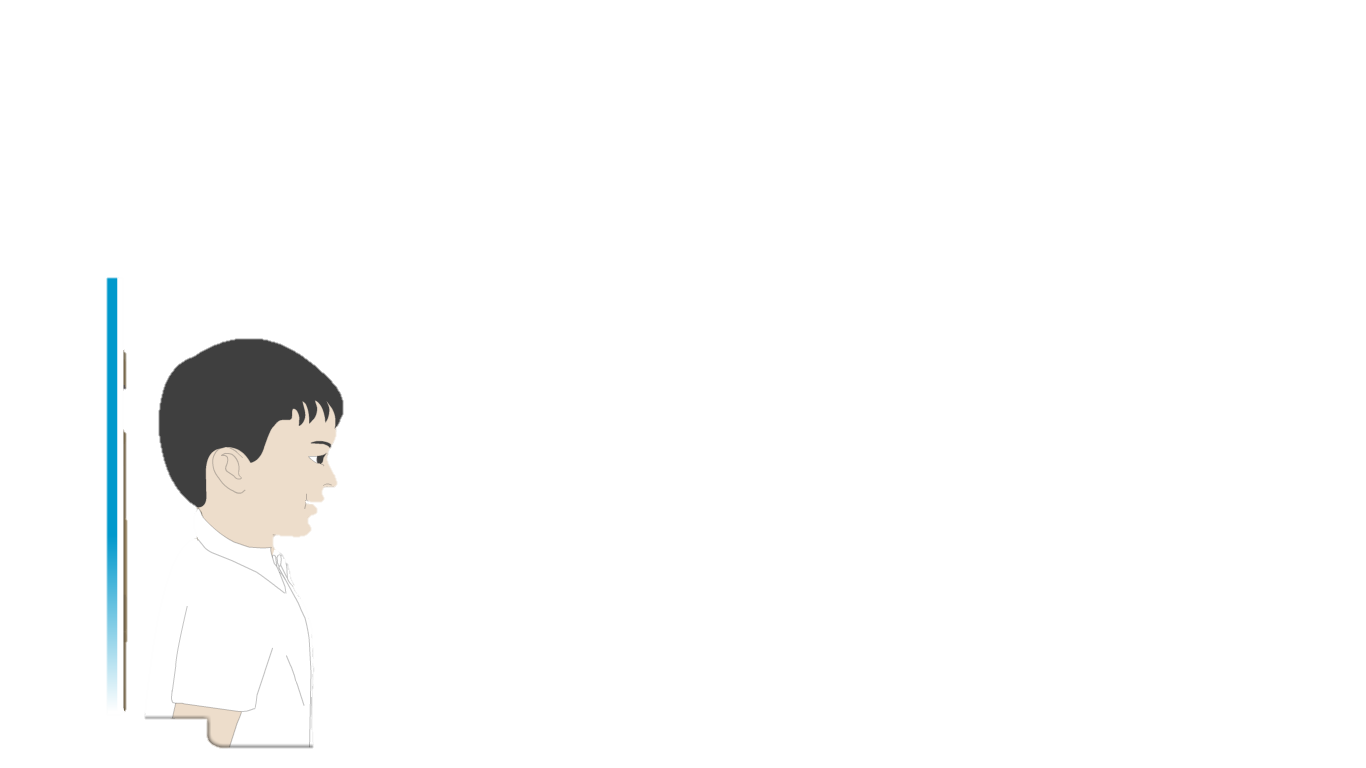 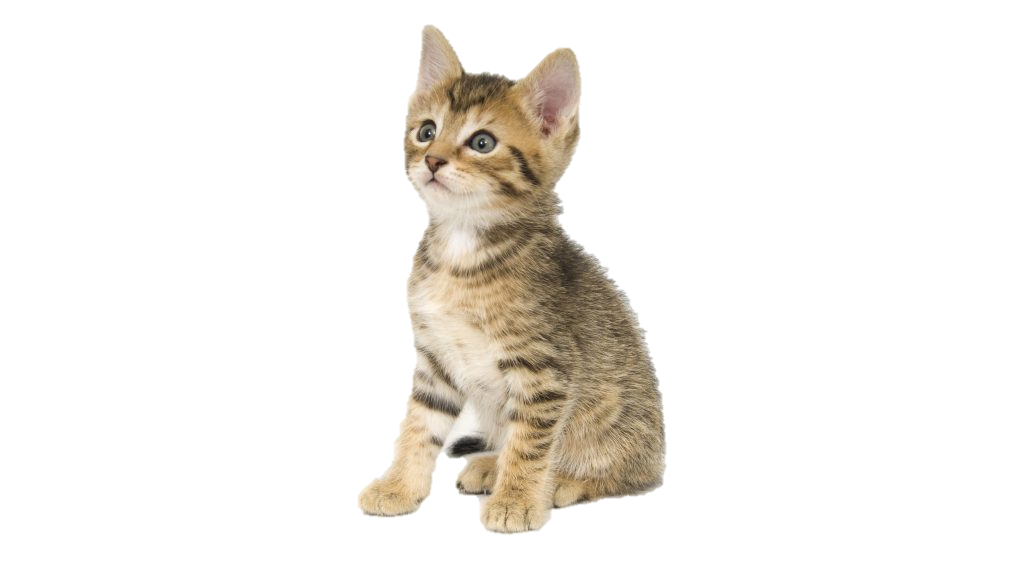 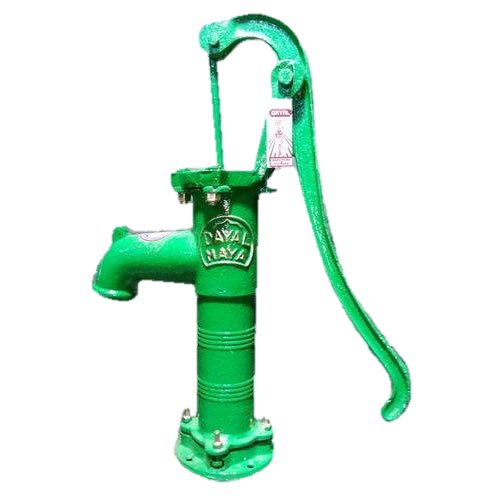 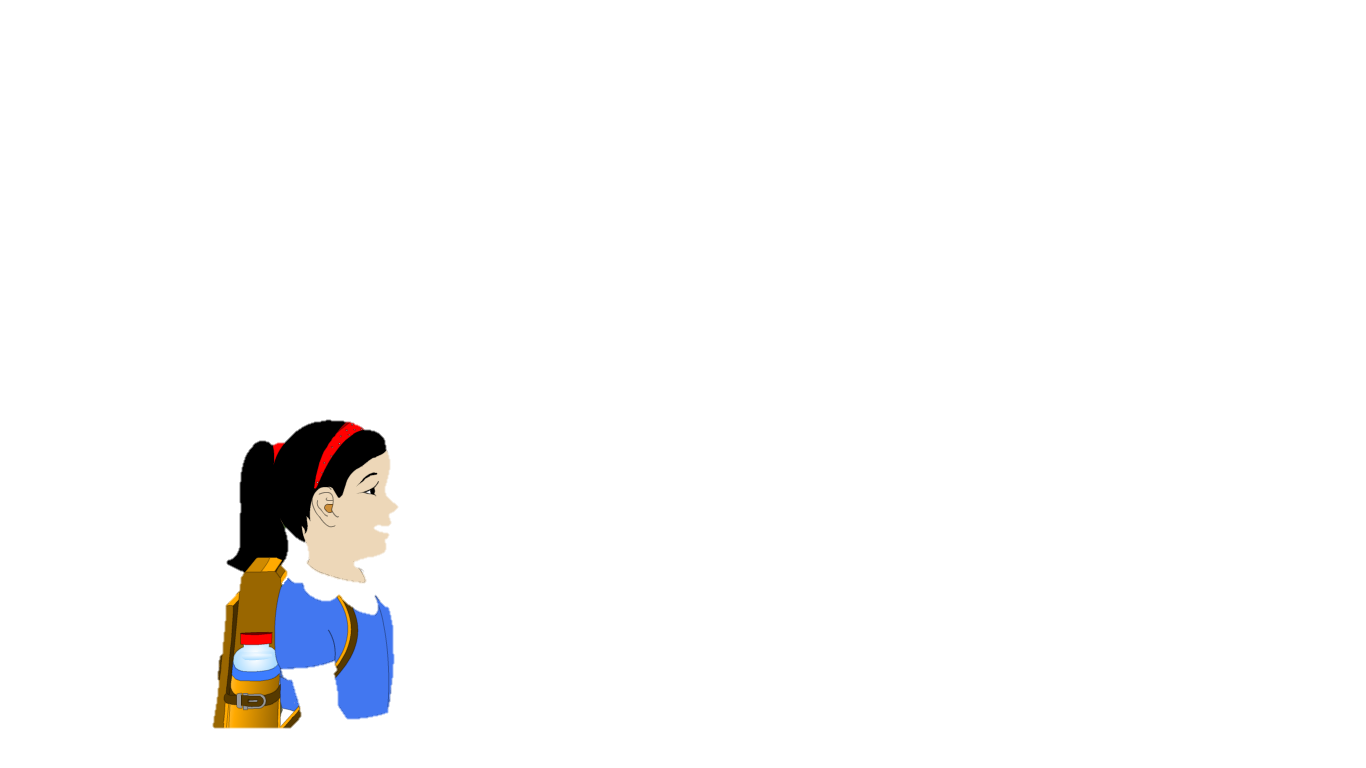 tubewell
kitten
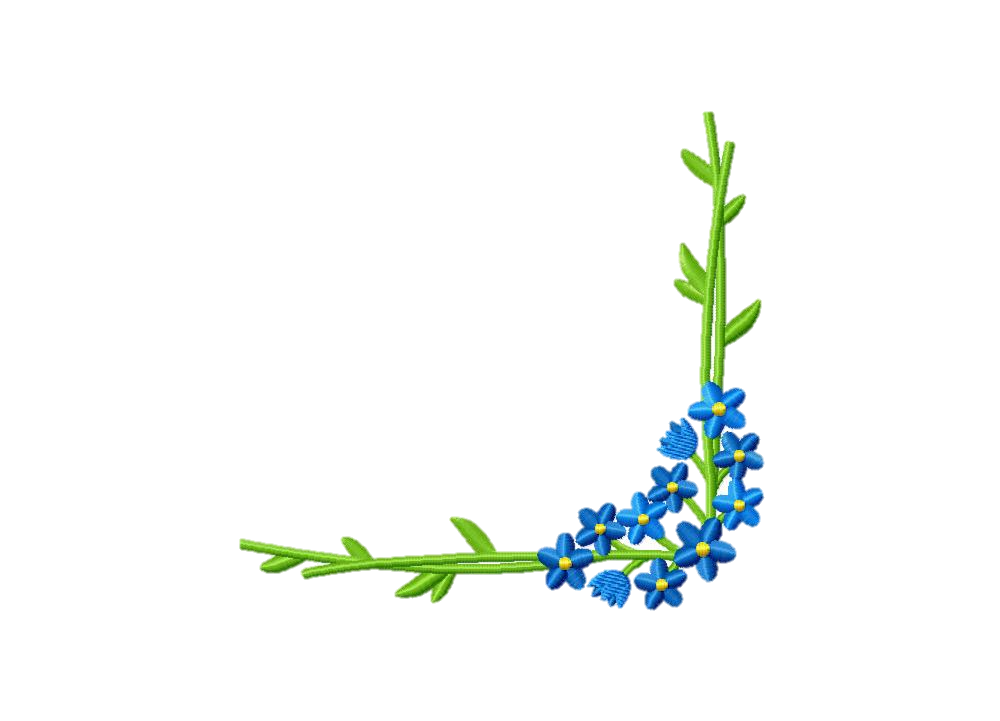 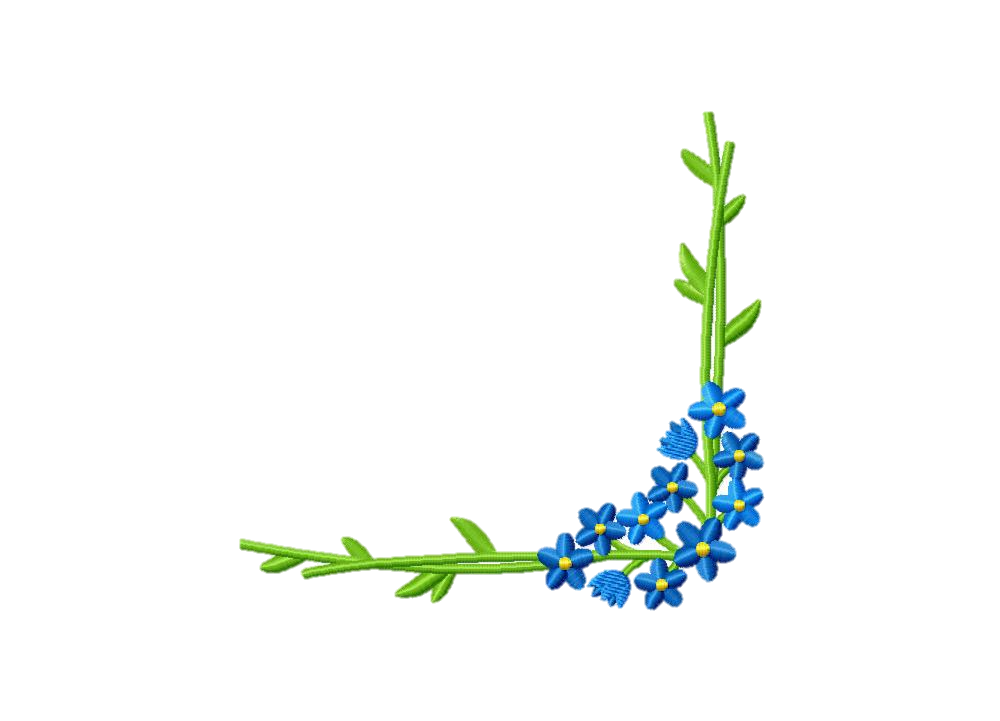 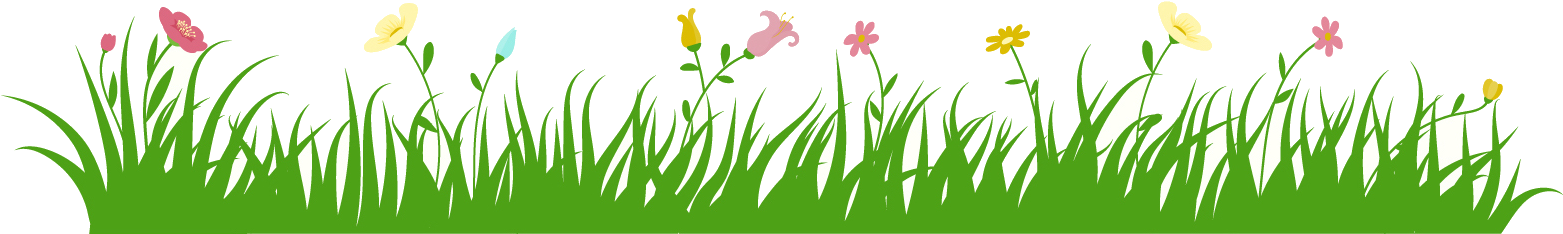 Evaluation
Match the words to the correct pictures.
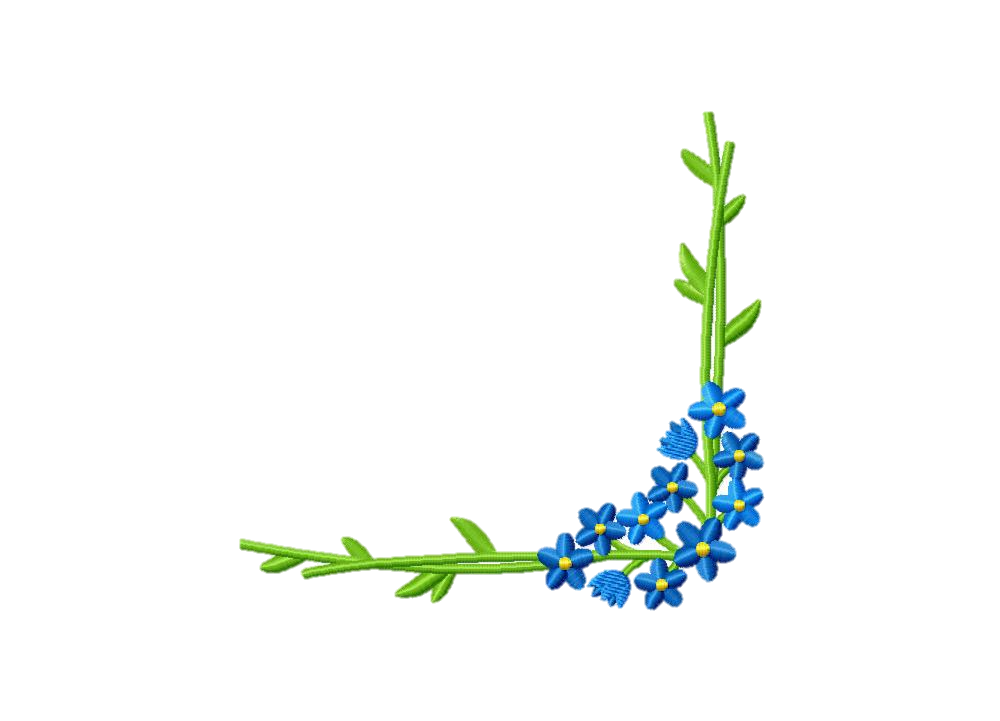 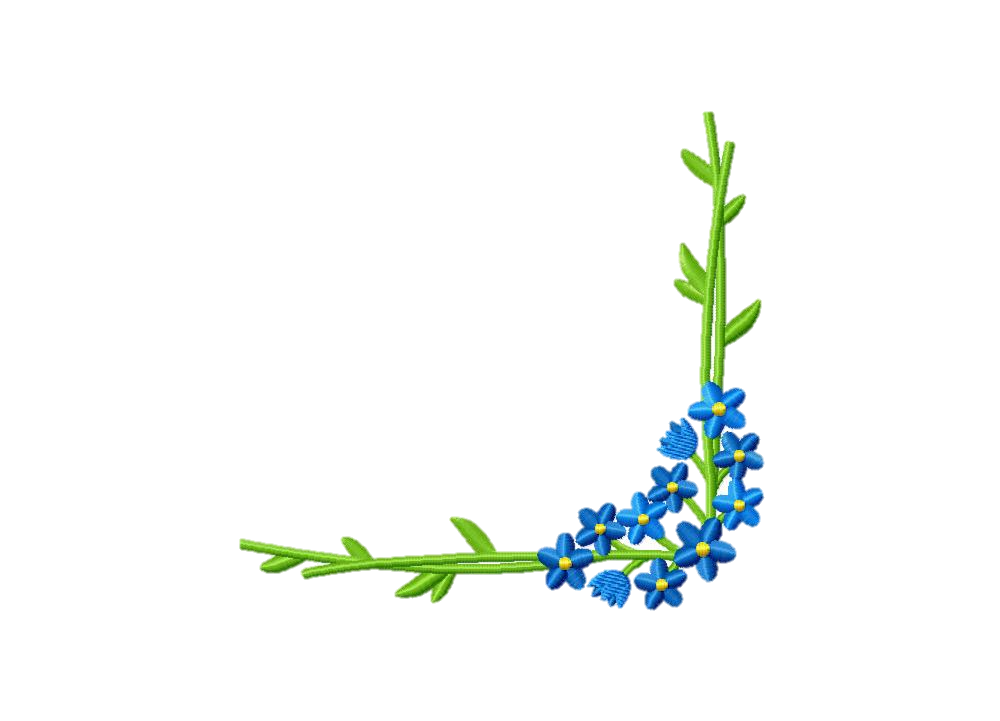 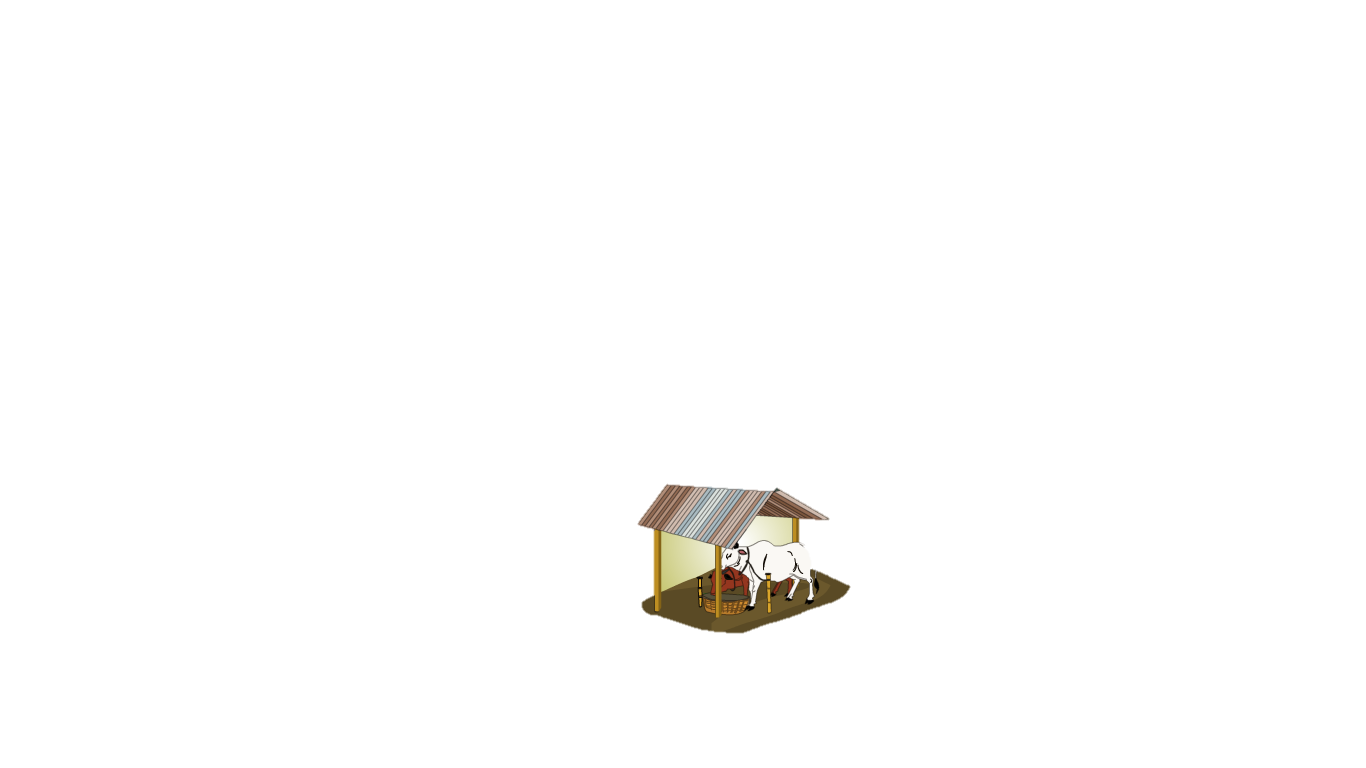 tubewell
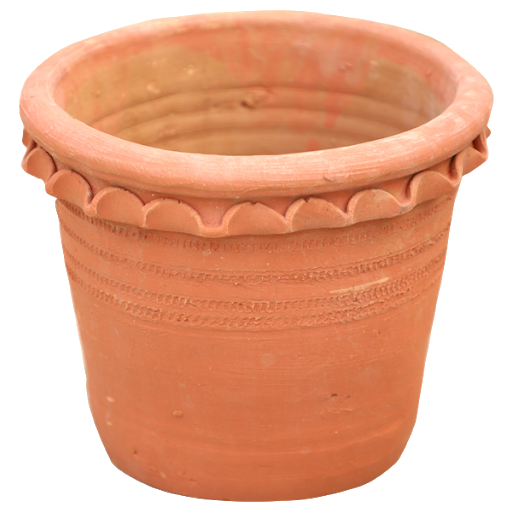 kitten
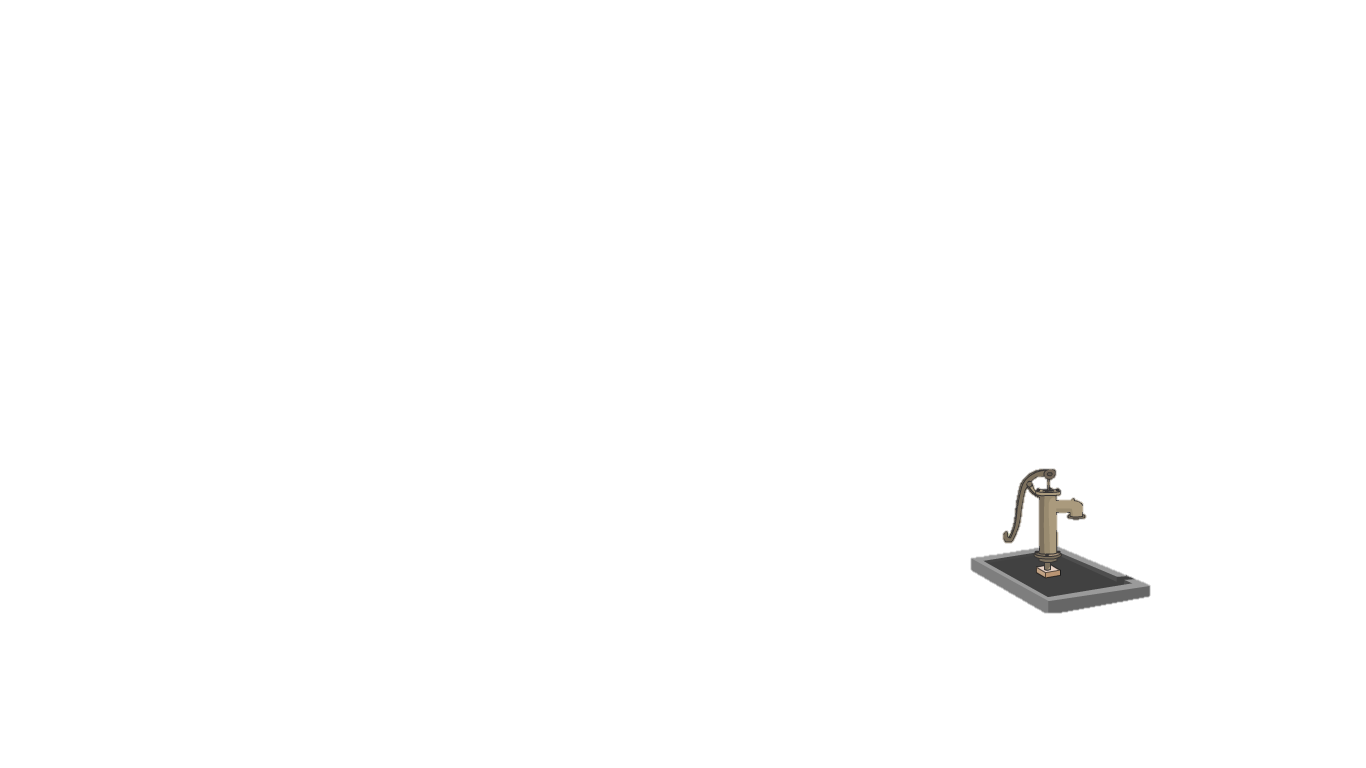 cow
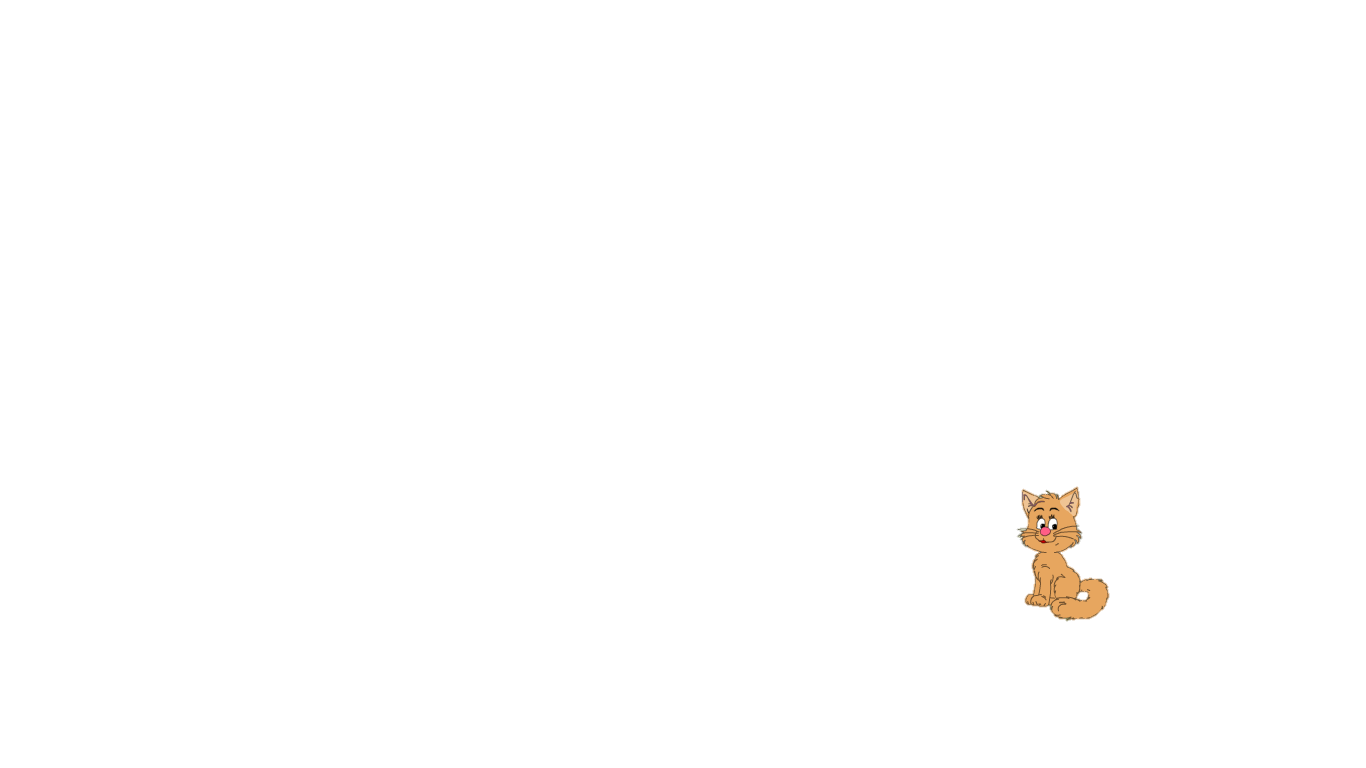 tub
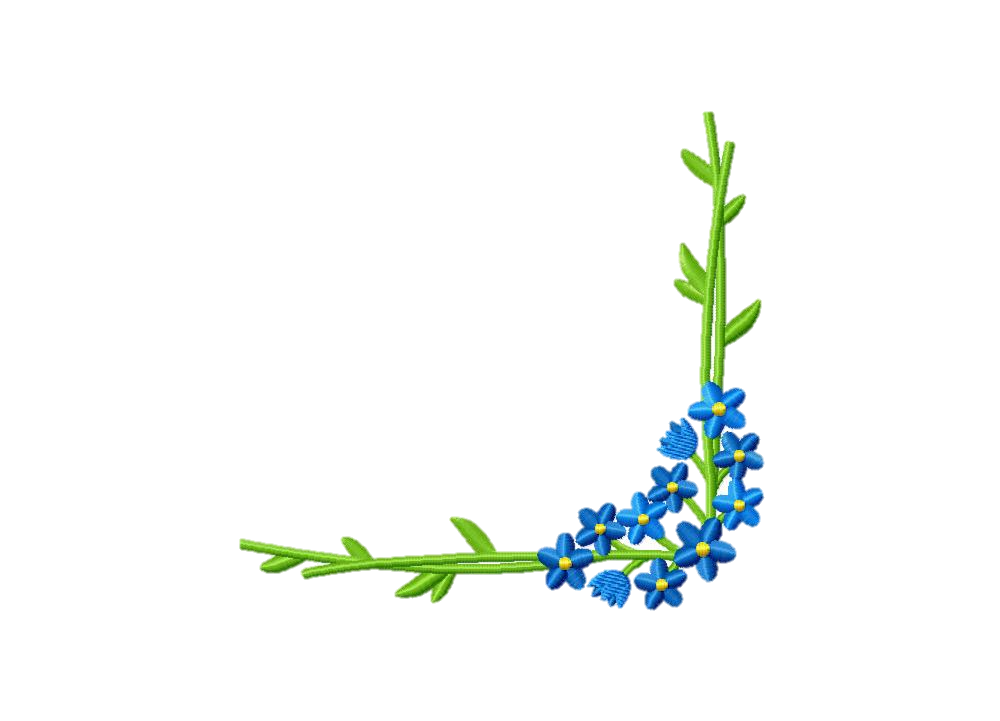 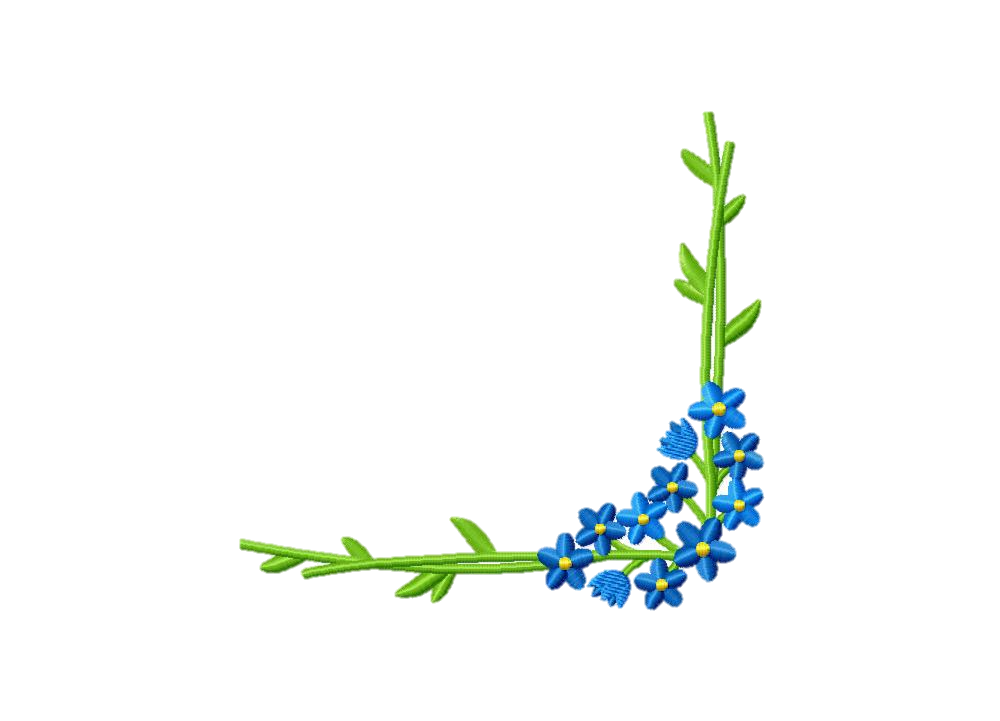 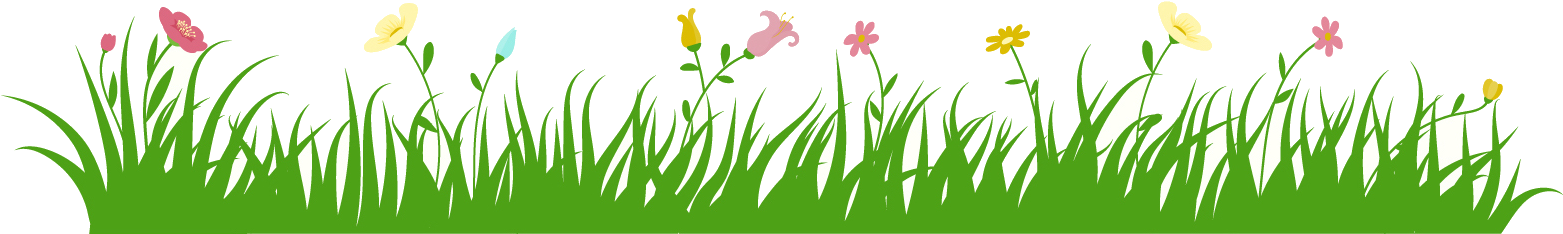 Homework
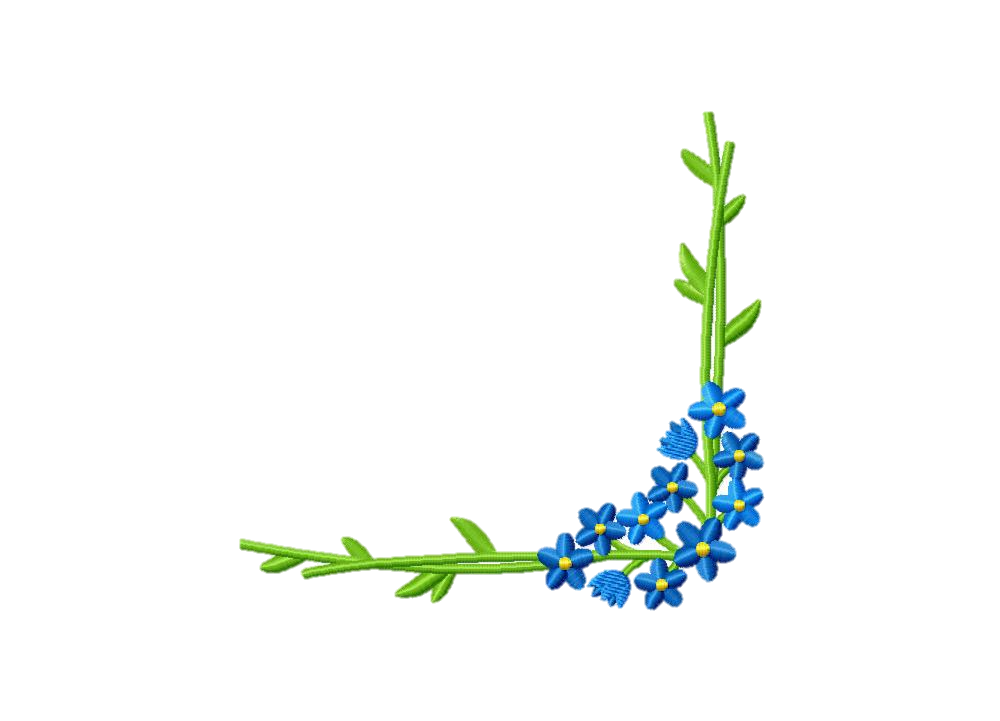 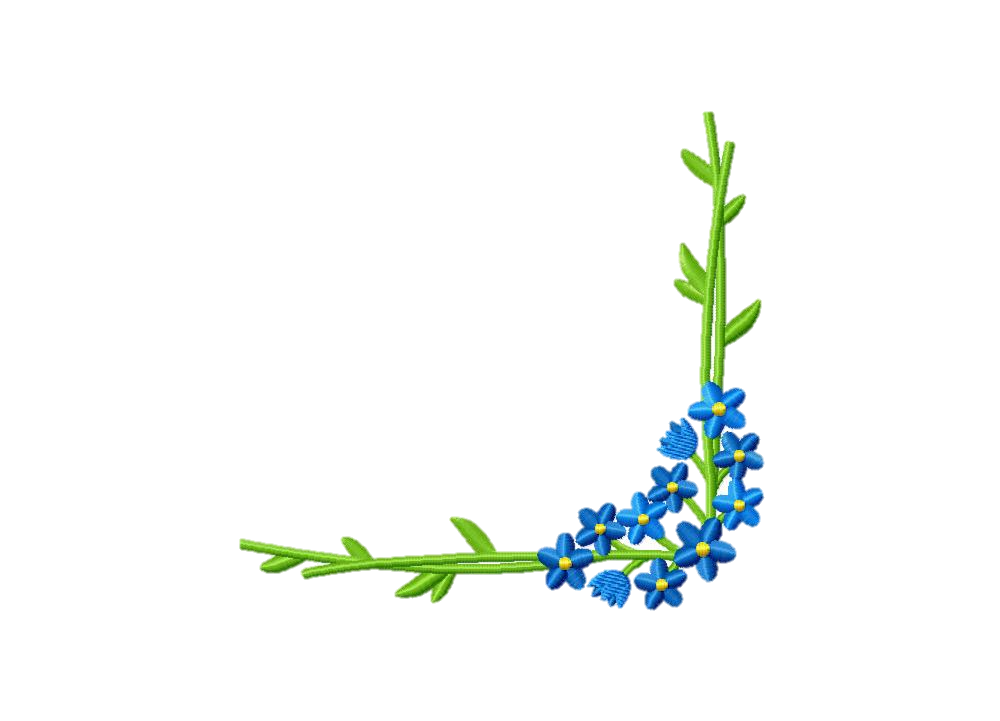 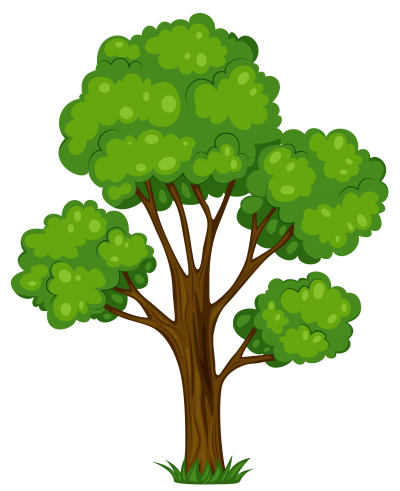 Name all the things in your house.
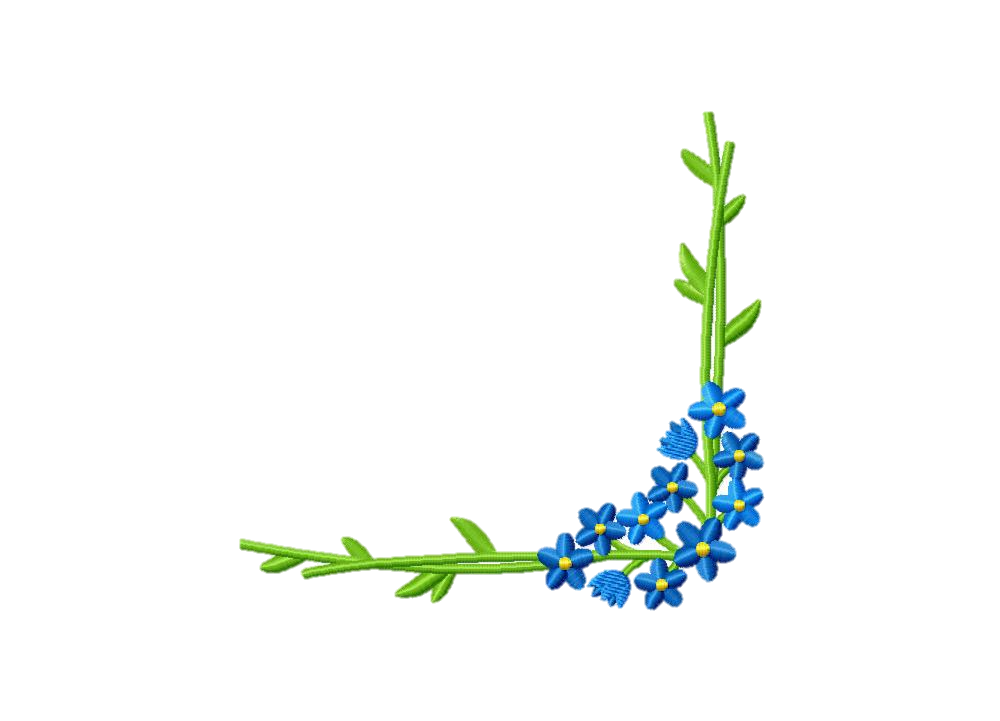 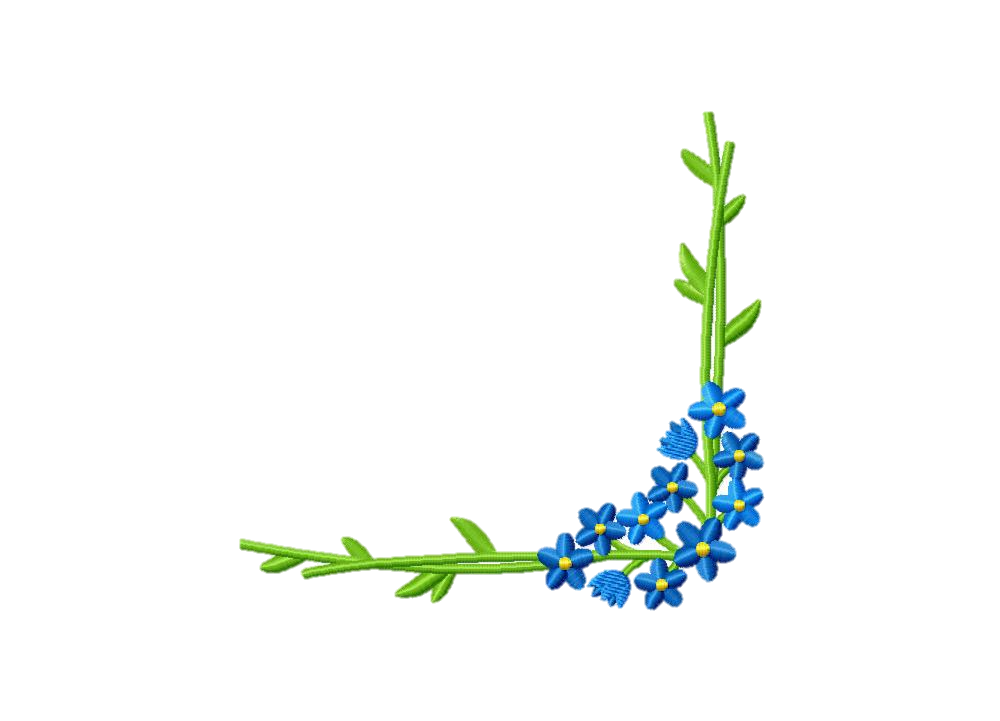 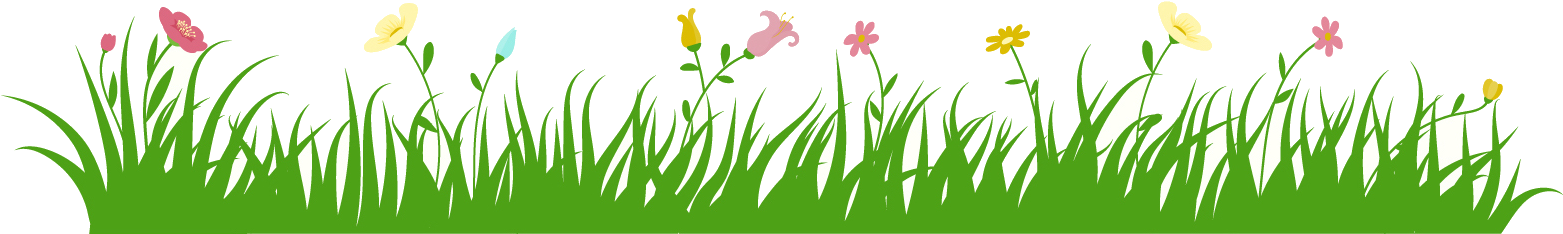 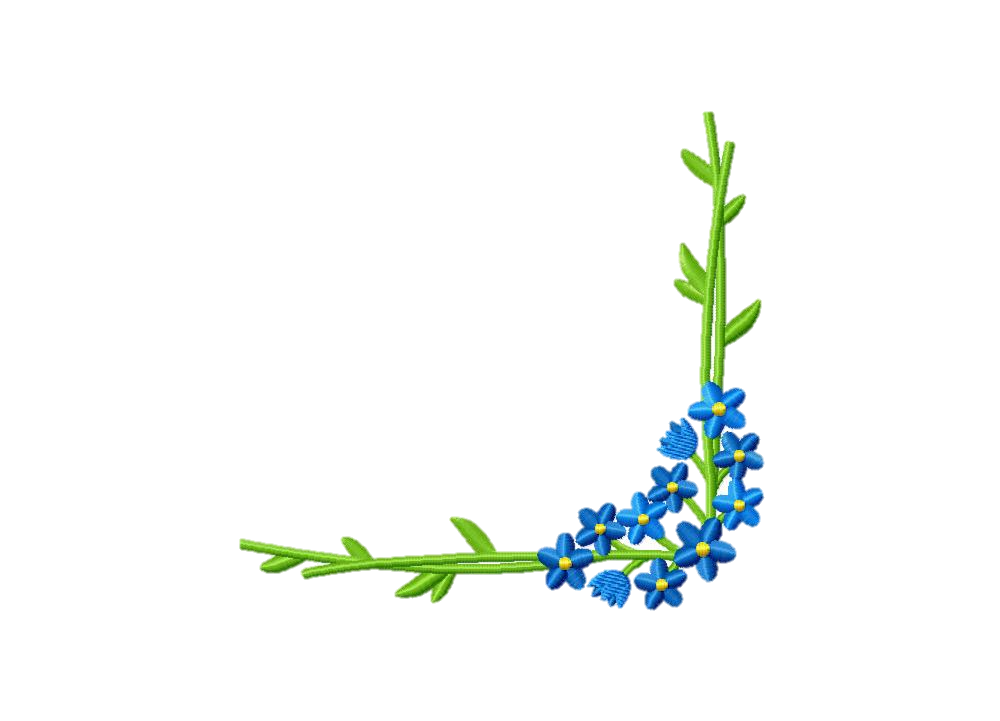 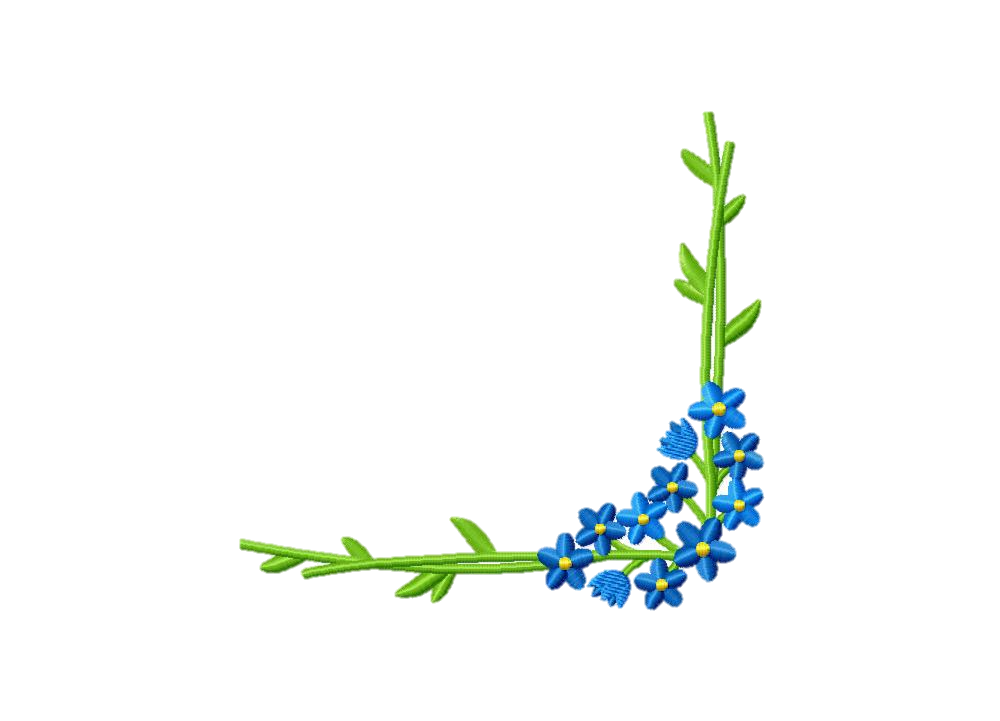 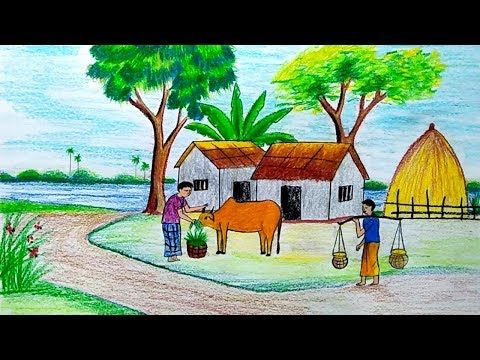 See you!
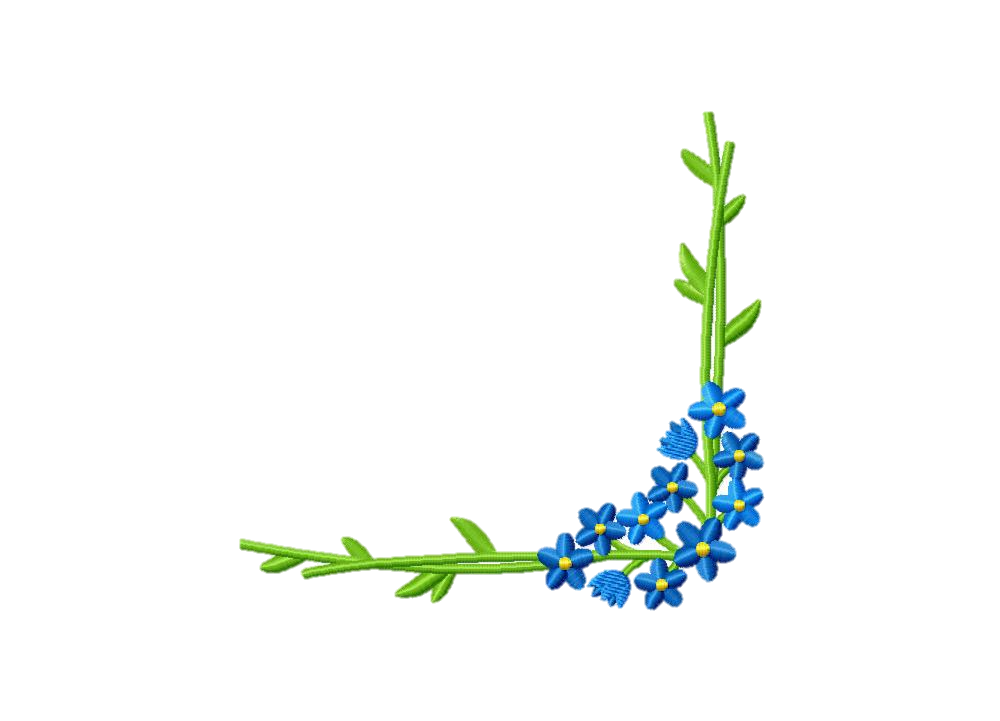 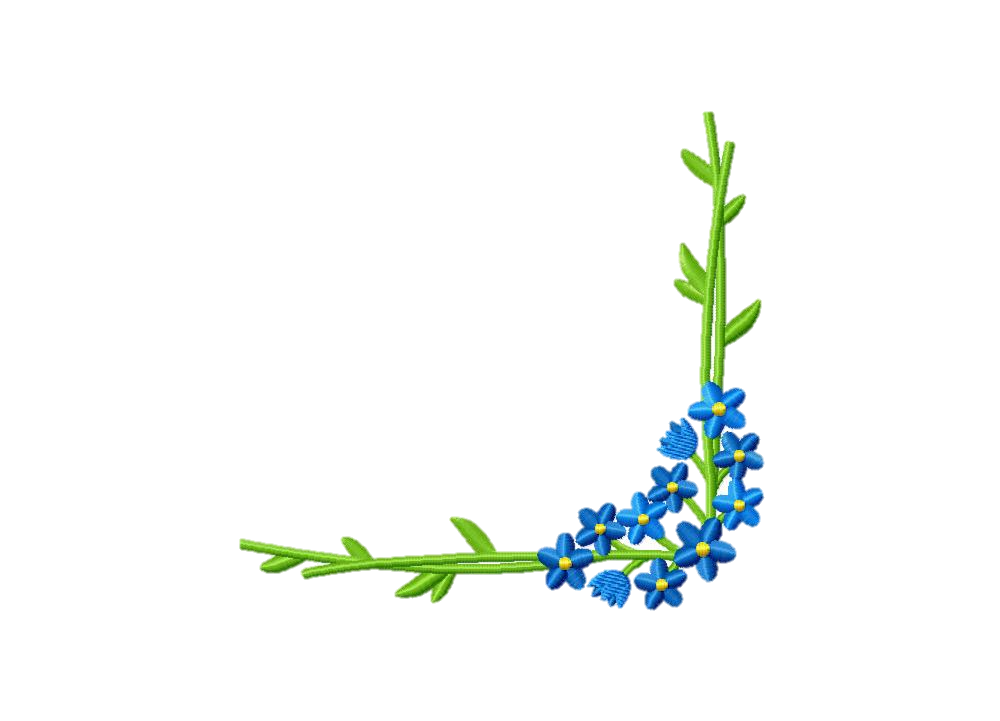 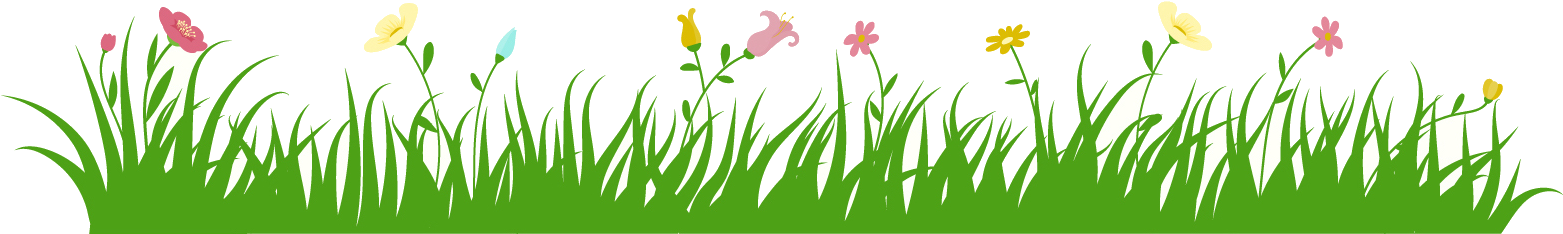